Can Chicken Continue Its Bull Run orare We Approaching Peak Chicken?
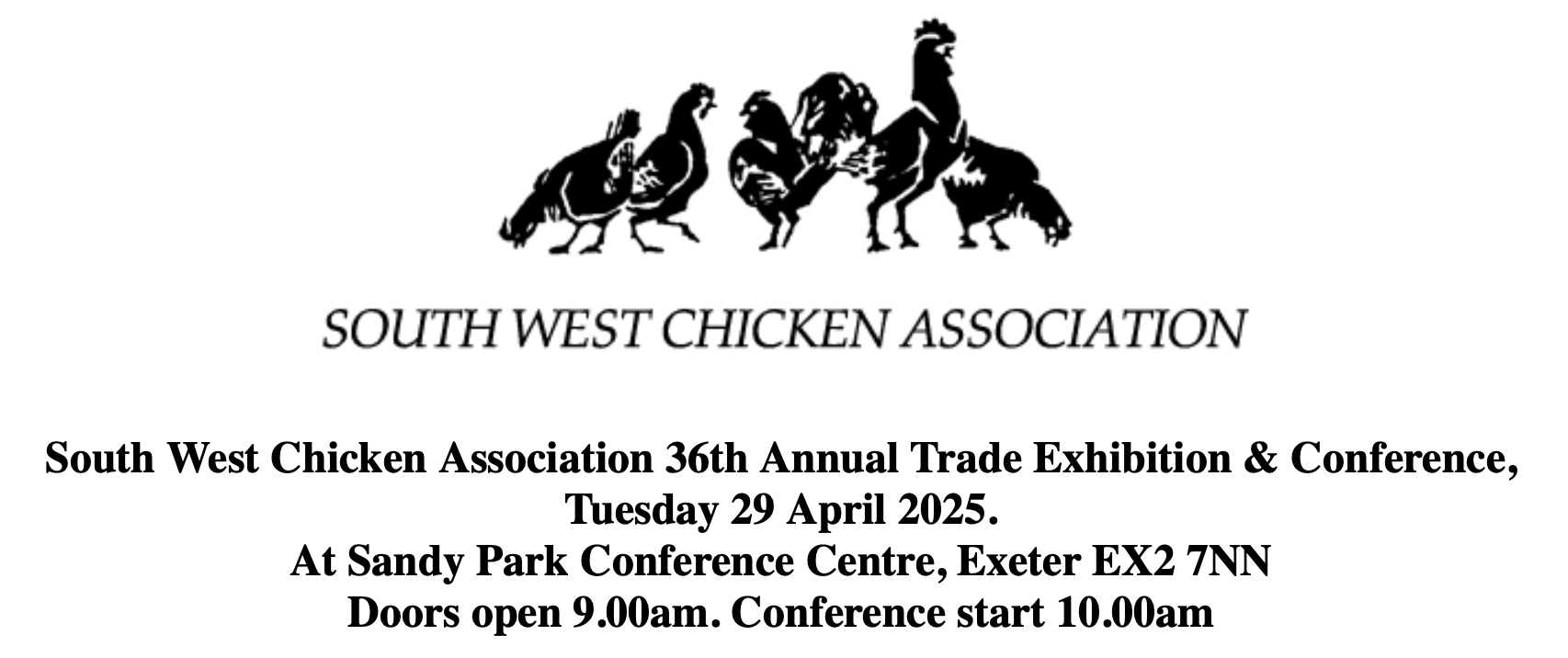 Dr. David Hughes
Emeritus Professor of Food Marketing

36th South West Chicken Association Conference 
                Sandy Park, Exeter, Devon

Tuesday, April 29th, 2025
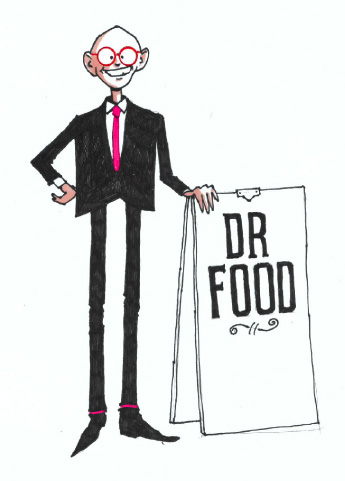 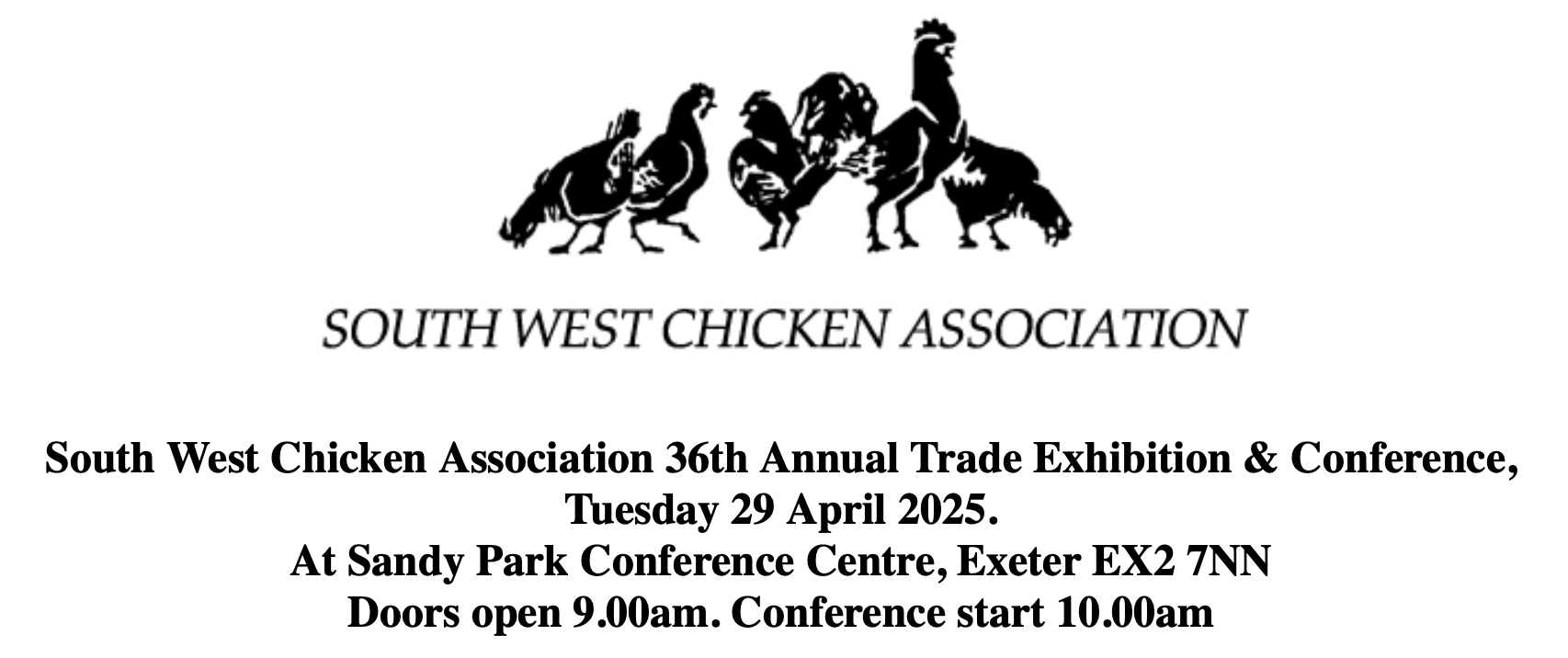 www.supermarketsinyourpocket.com
In March, 2025, The FAO Global Food Price Index was 7% Higher than a Year Previous.
    What’s Vexing Consumers is that Global Food Prices are 34% Higher than Pre-Covid
                         But, Their Household Incomes haven’t Seen a Similar Rise!
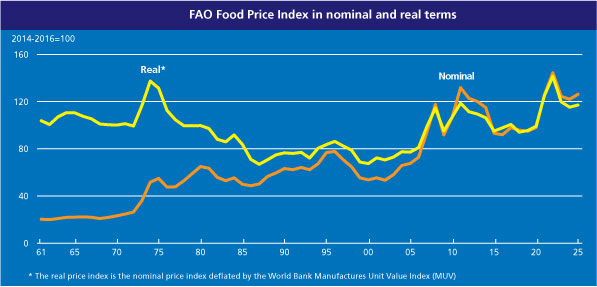 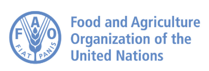 Source: FAO  April 4th, 2025
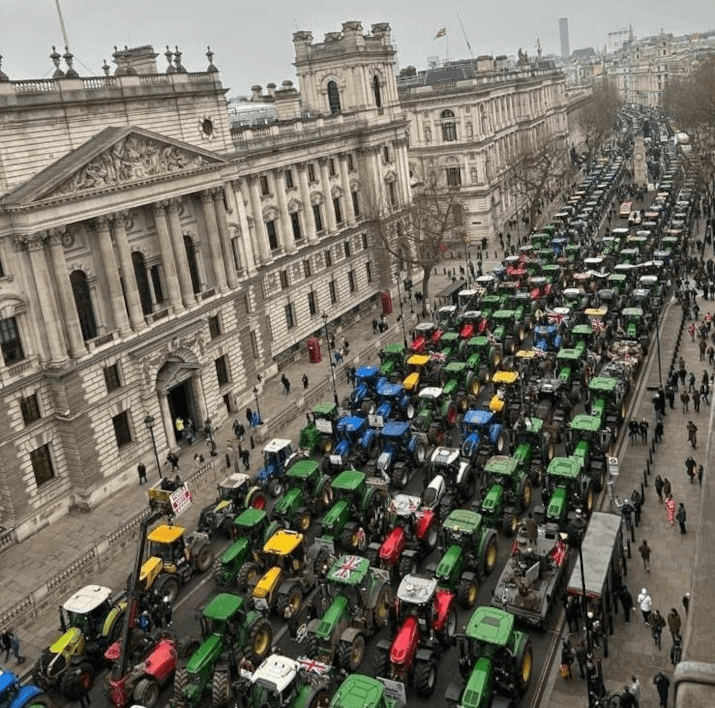 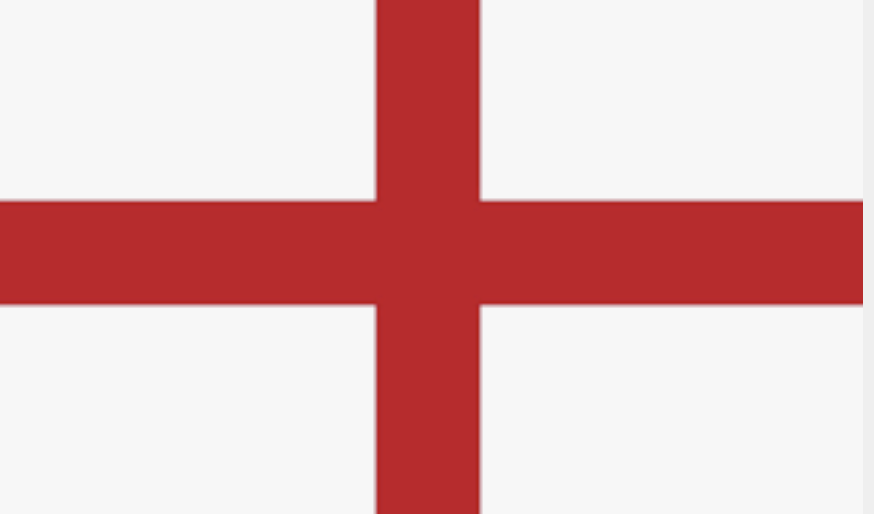 So, Higher Global Food Prices.
Happy Farmers Around the World?!
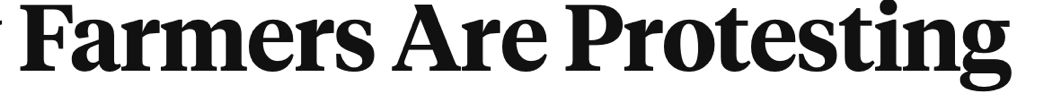 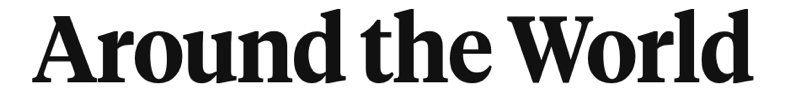 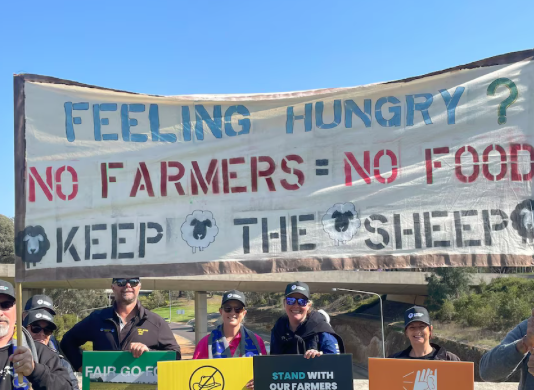 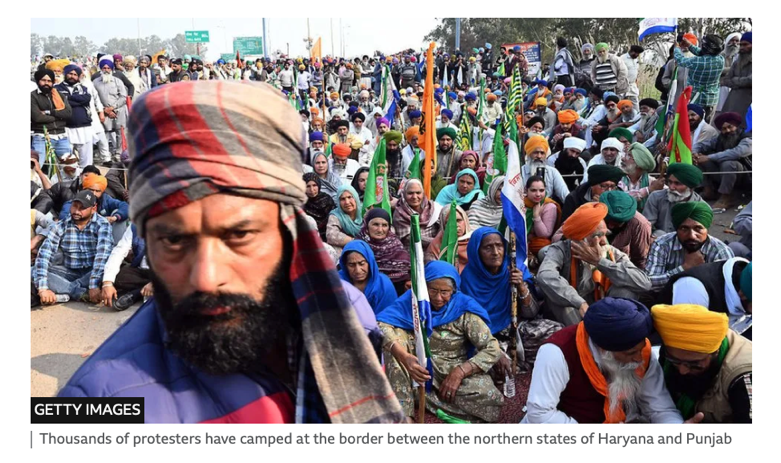 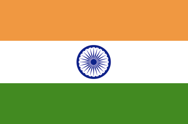 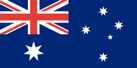 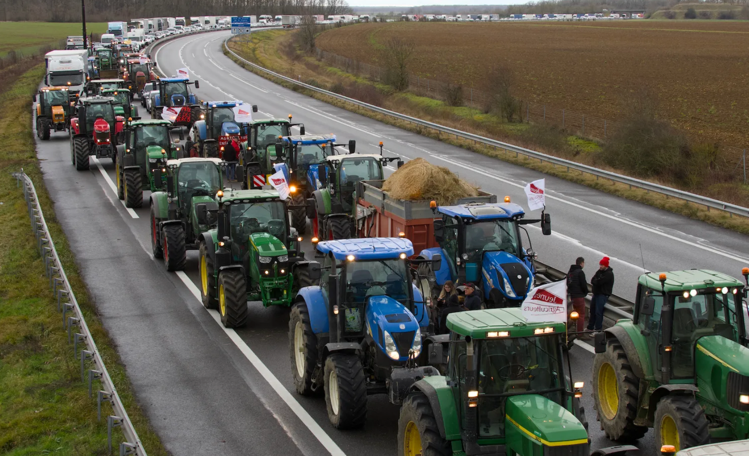 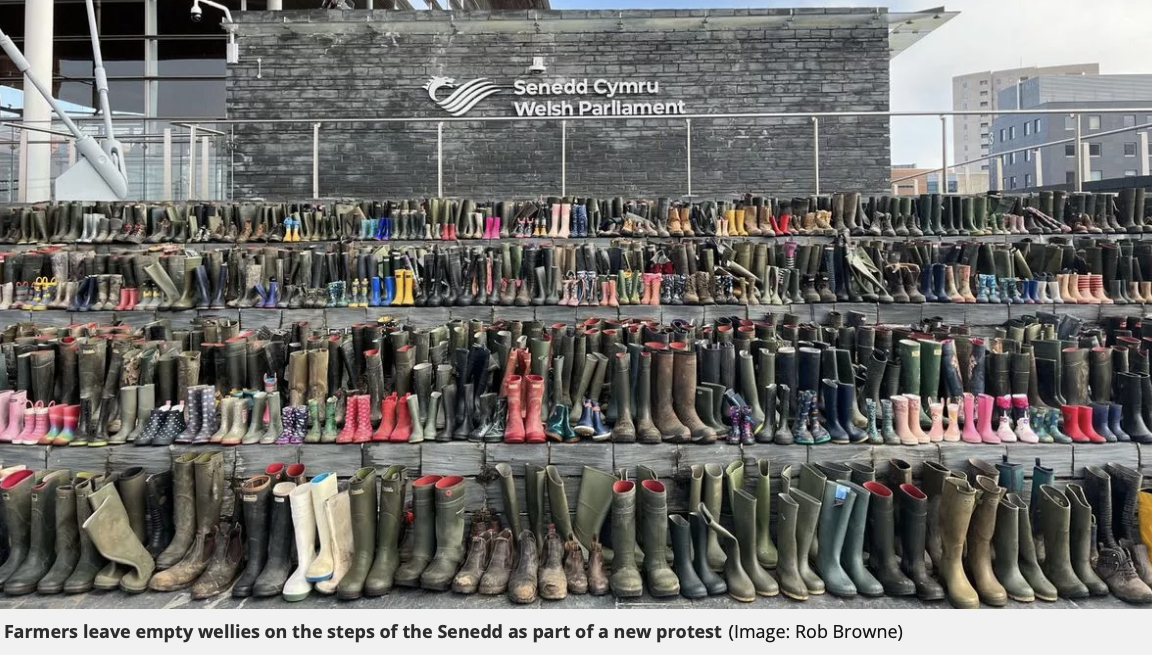 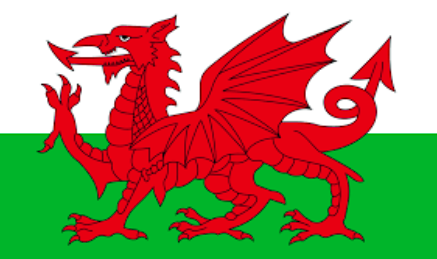 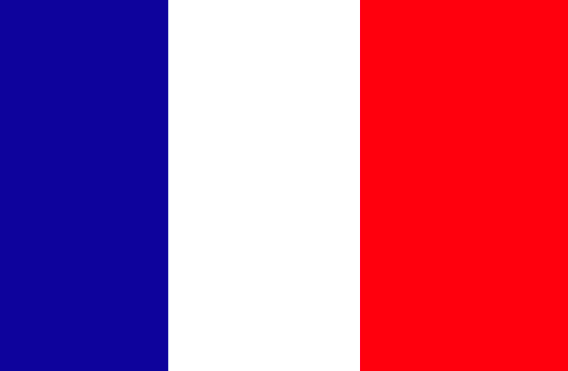 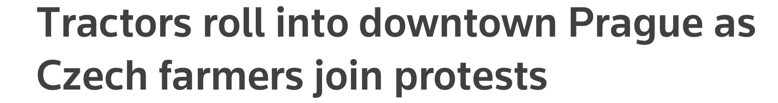 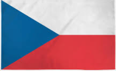 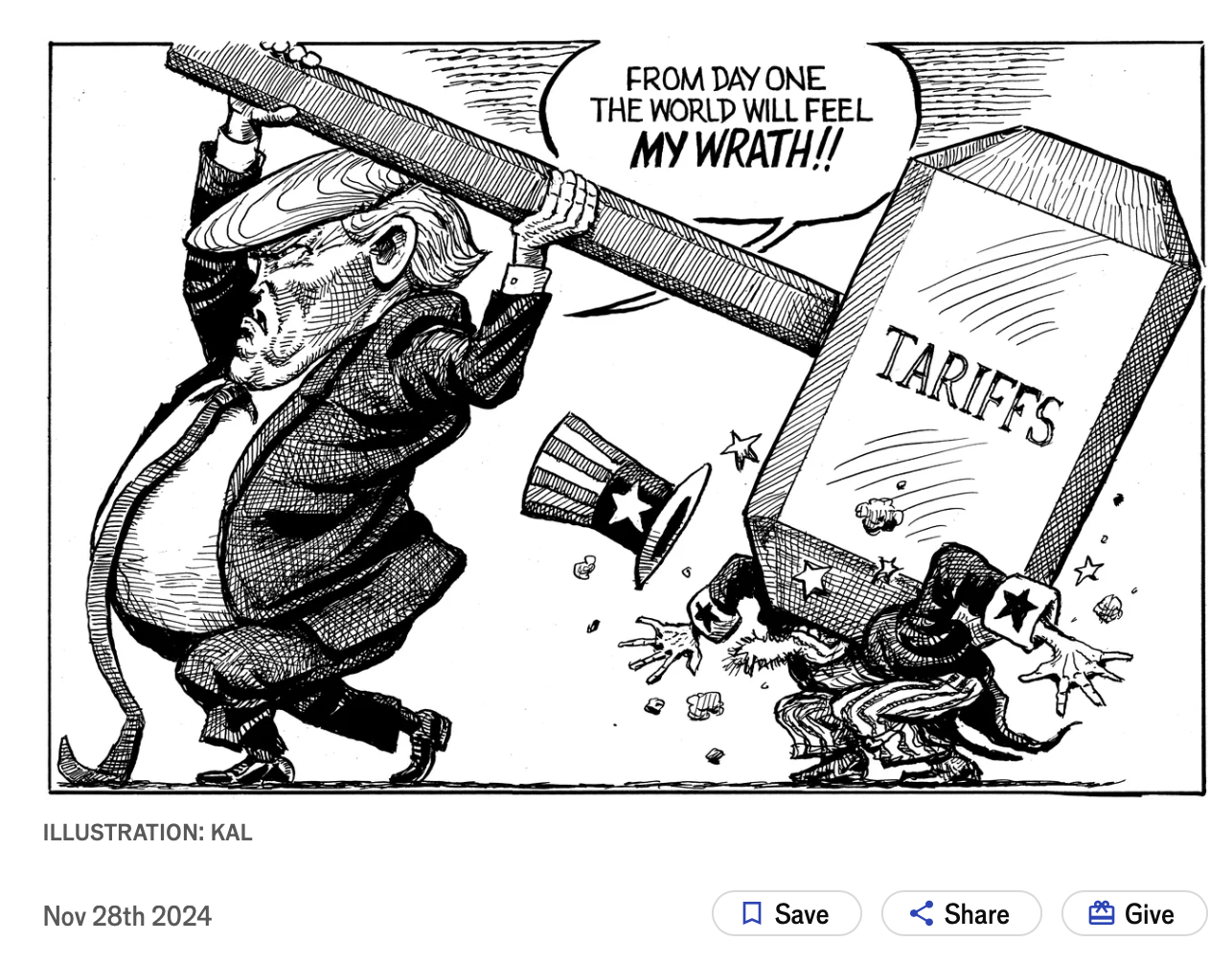 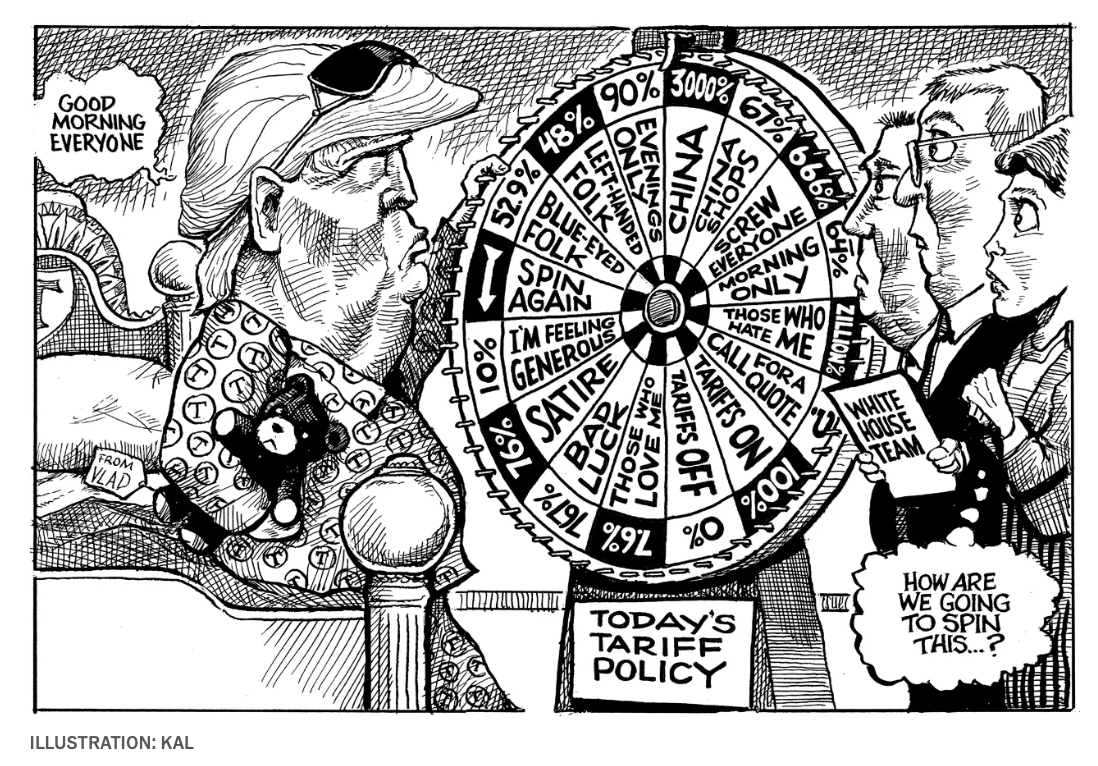 And His Insightful View on Pres. Trump’s
                Current Tariff Policy!
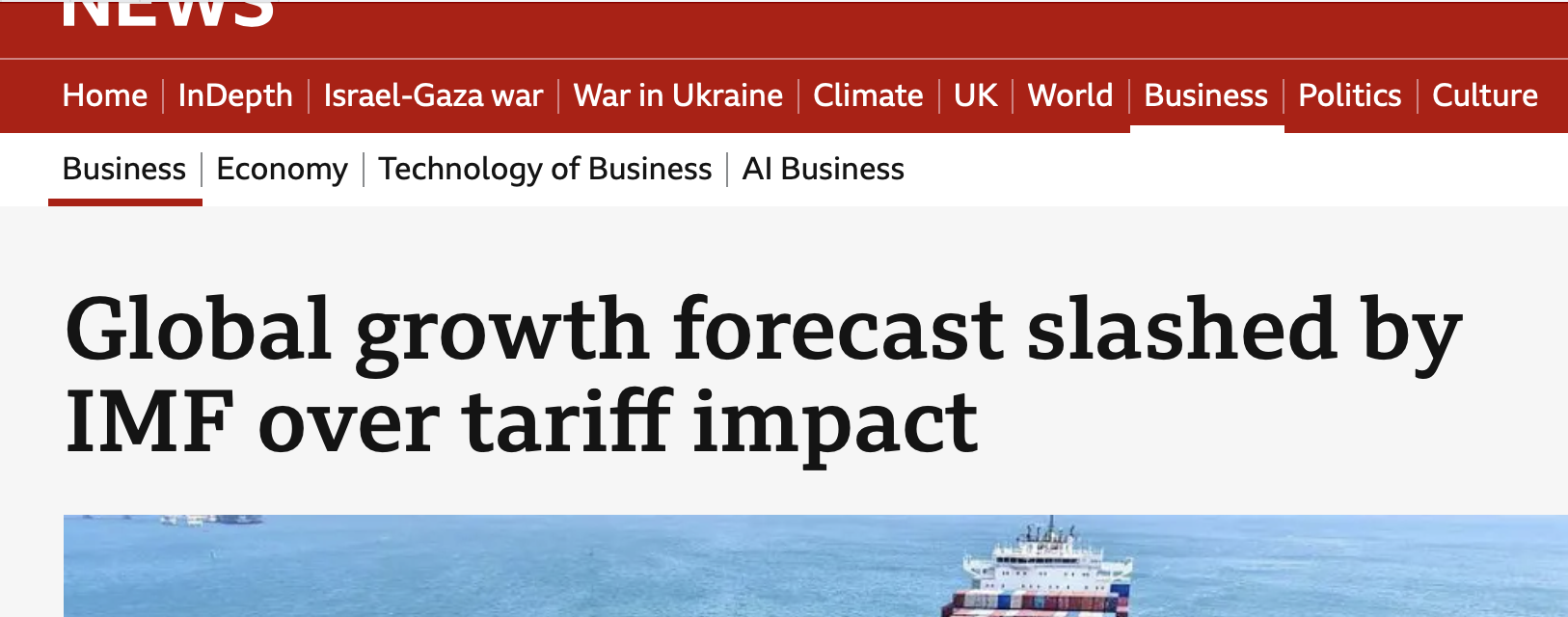 A Prescient “Kal”  Cartoon Prior to Pres. Trump’s Inauguration!
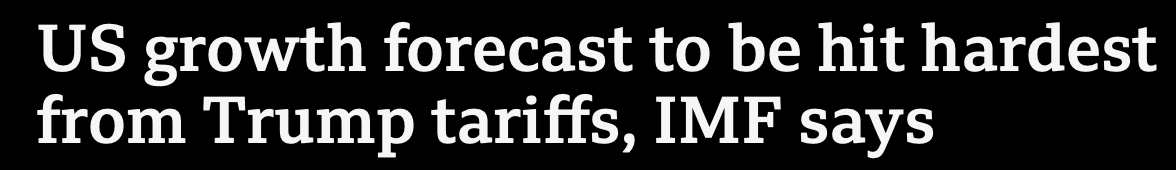 April 22nd, 2025
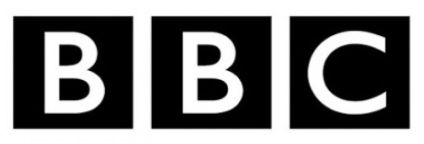 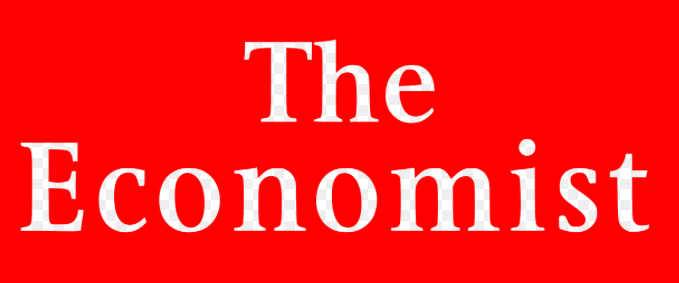 November 28th, 2024 &
April 18th, 2025
Where Does the Food We Eat in The UK Come From?
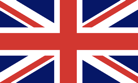 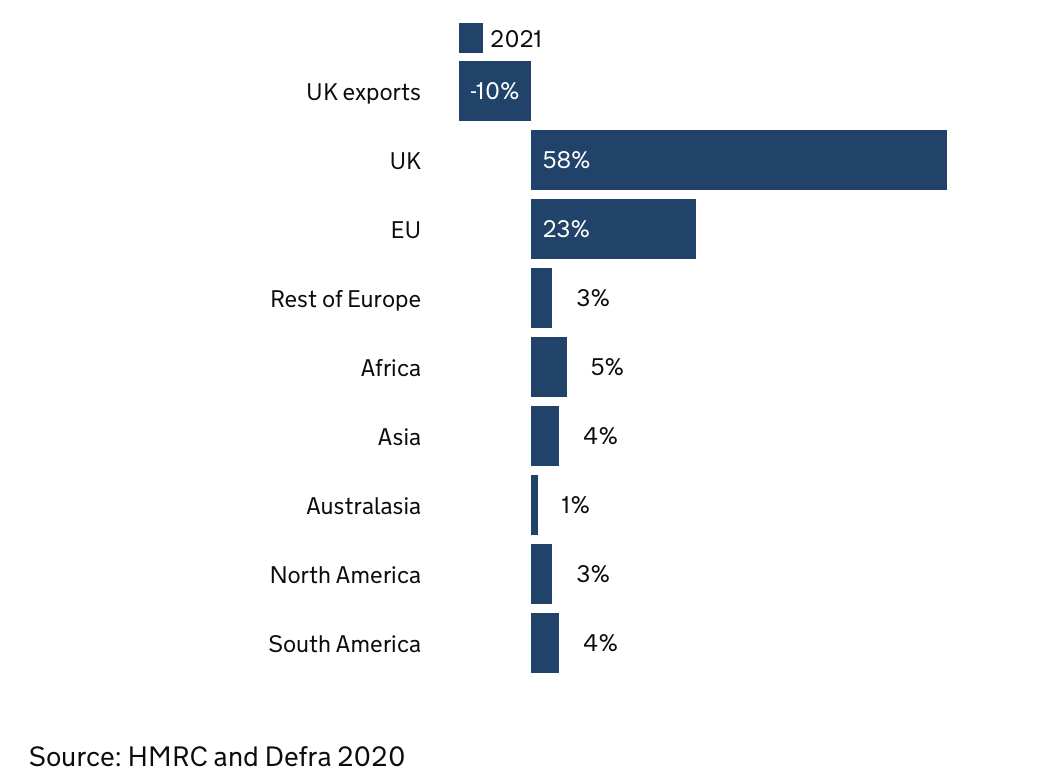 The UK is a Significant
    Poultry Meat Importer
   …. mainly from Europe.
   Poultry Self-Sufficiency
 has Declined from around
90% to 80% over past 4 Years.
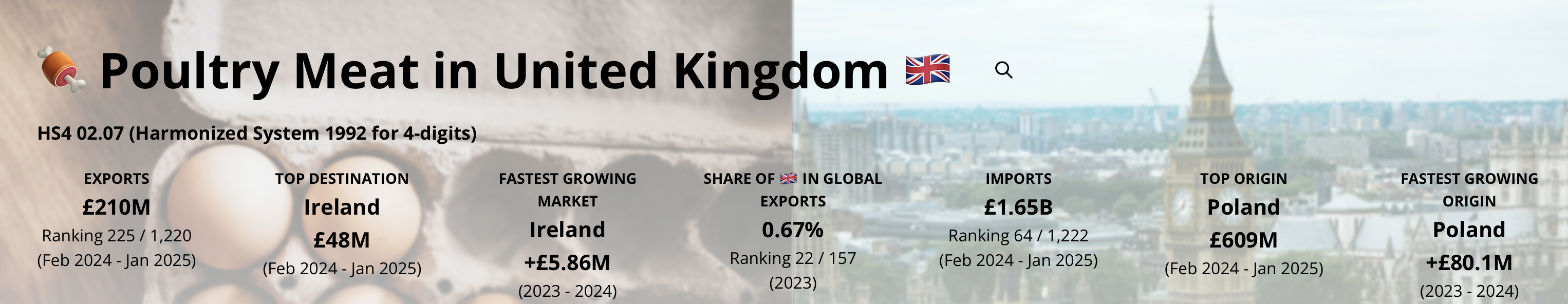 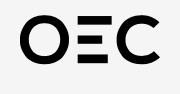 High Proportion of World Exports of Some Key Food Industry “Soft Commodities” Produced in Few Countries!
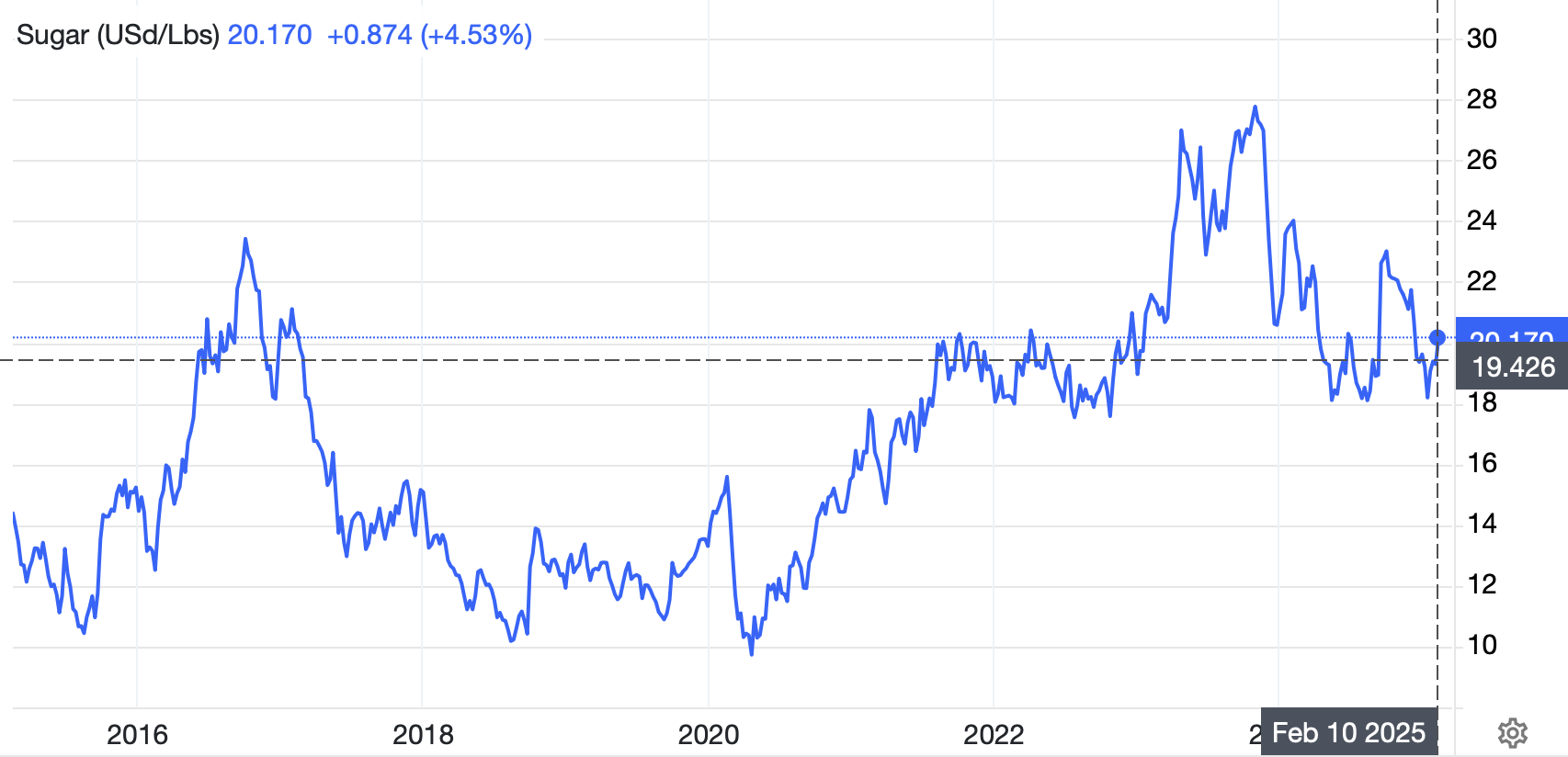 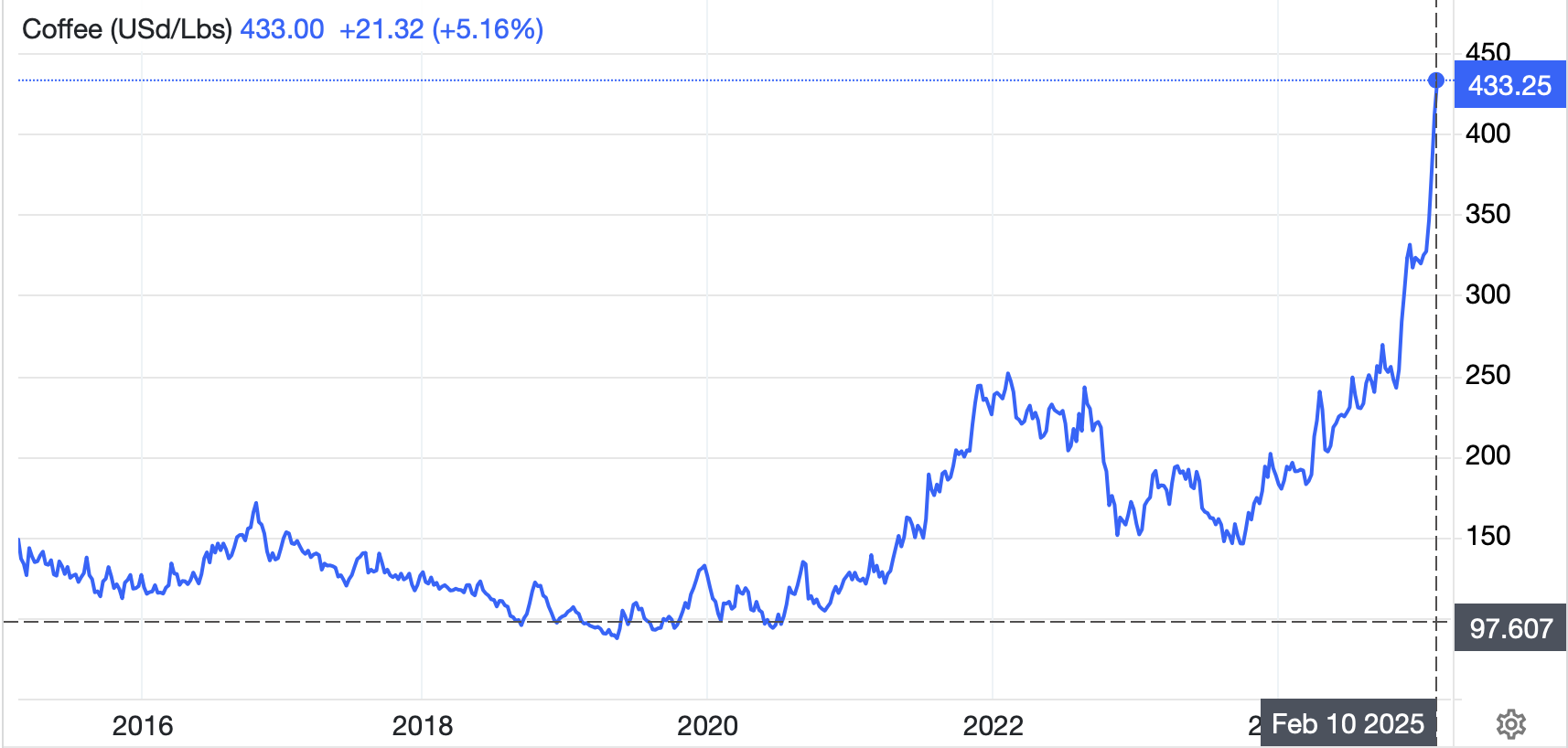 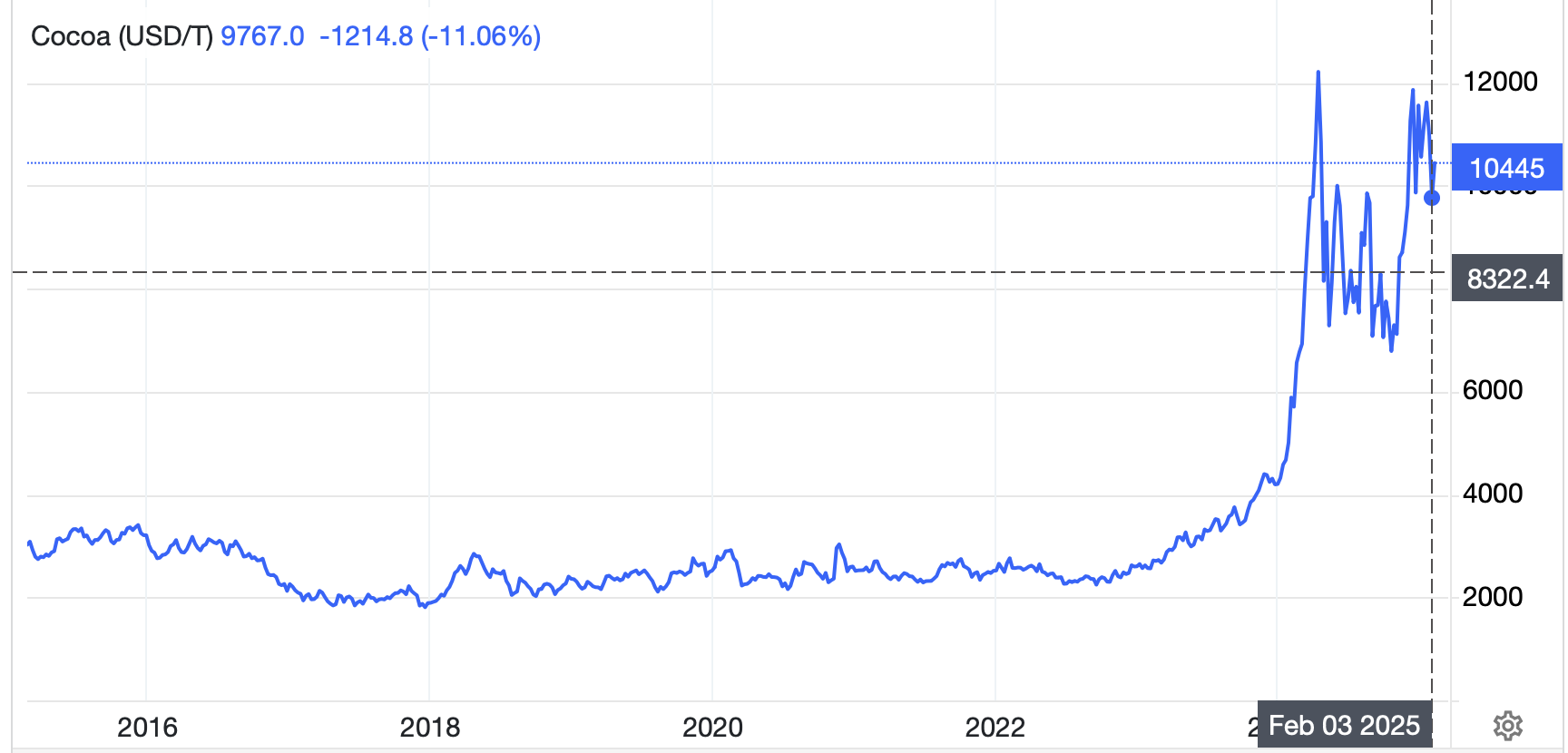 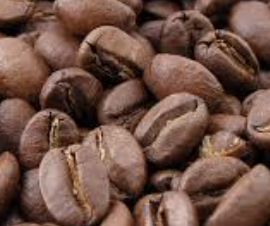 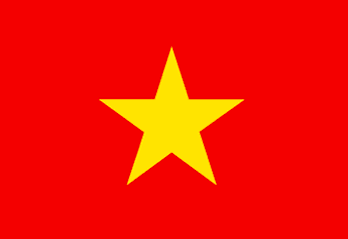 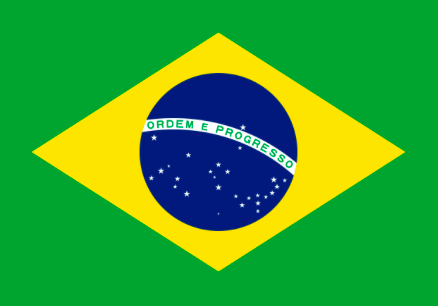 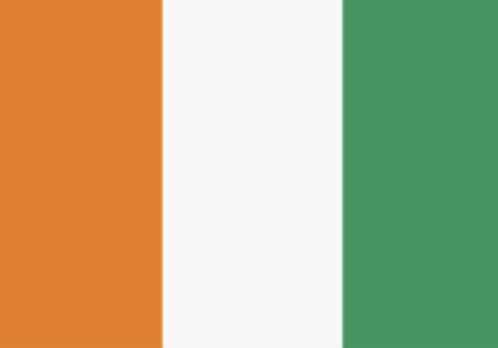 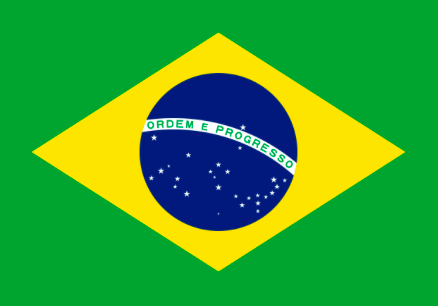 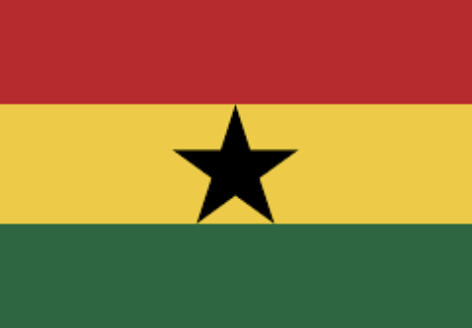 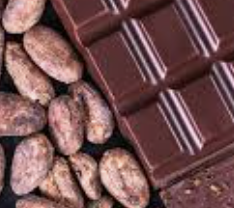 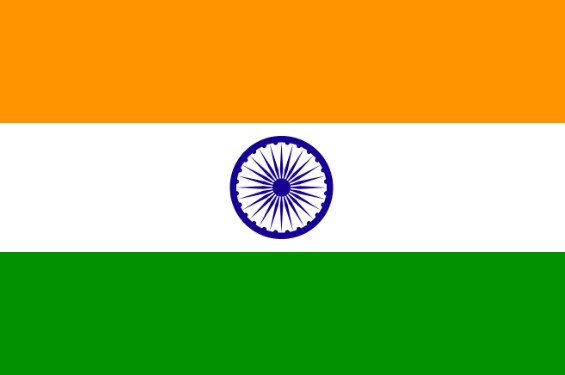 45% world production
55% world production
50% world production
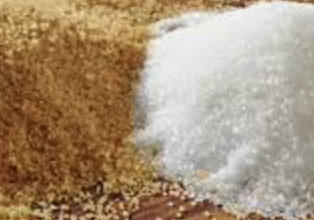 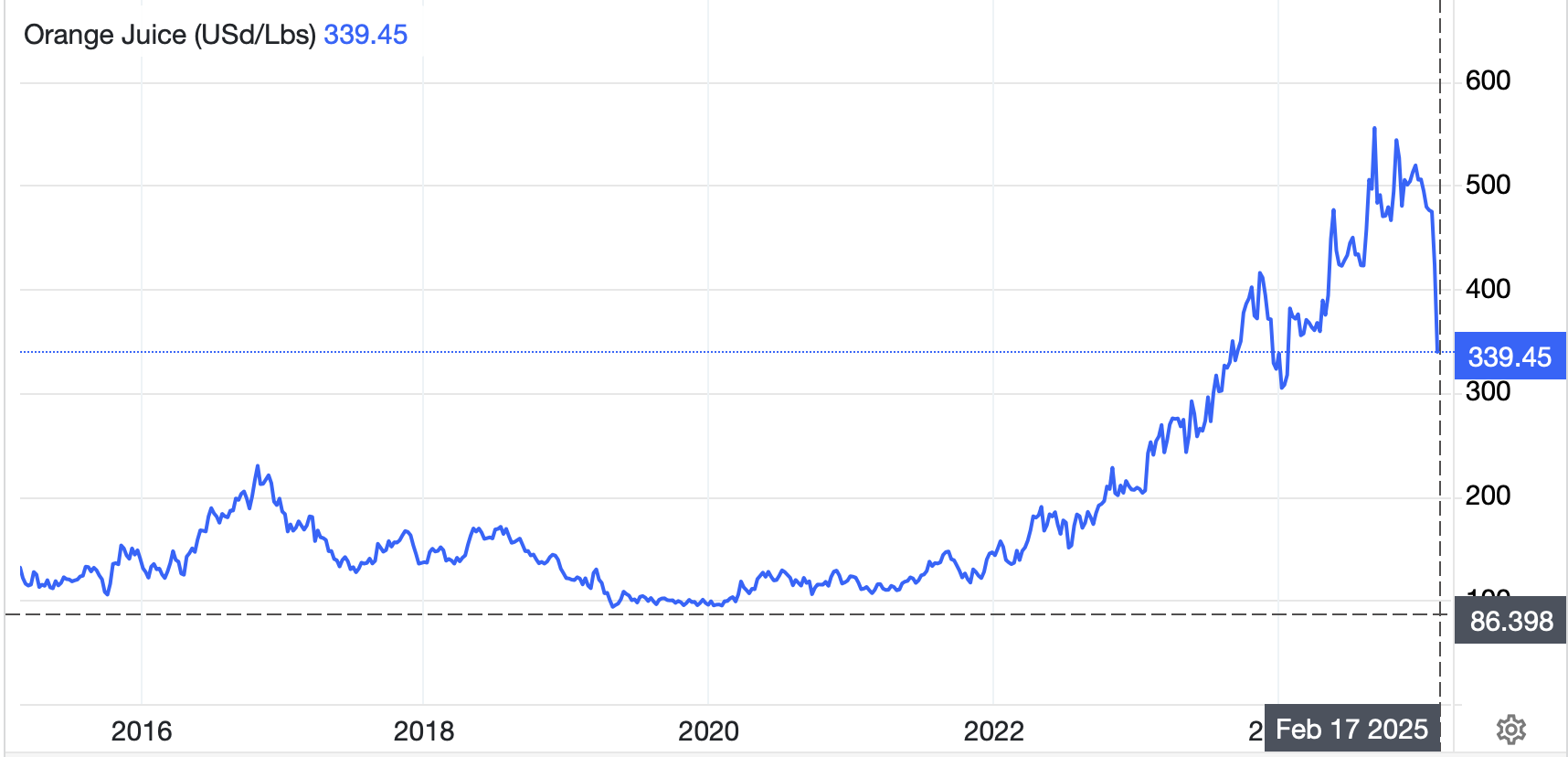 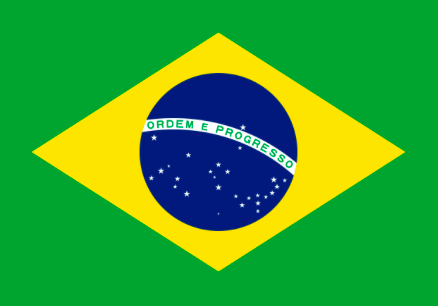 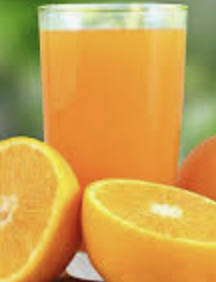 Brazil is an Agribusiness “Powerhouse”!
 (75% of the World’s Orange Juice, too).
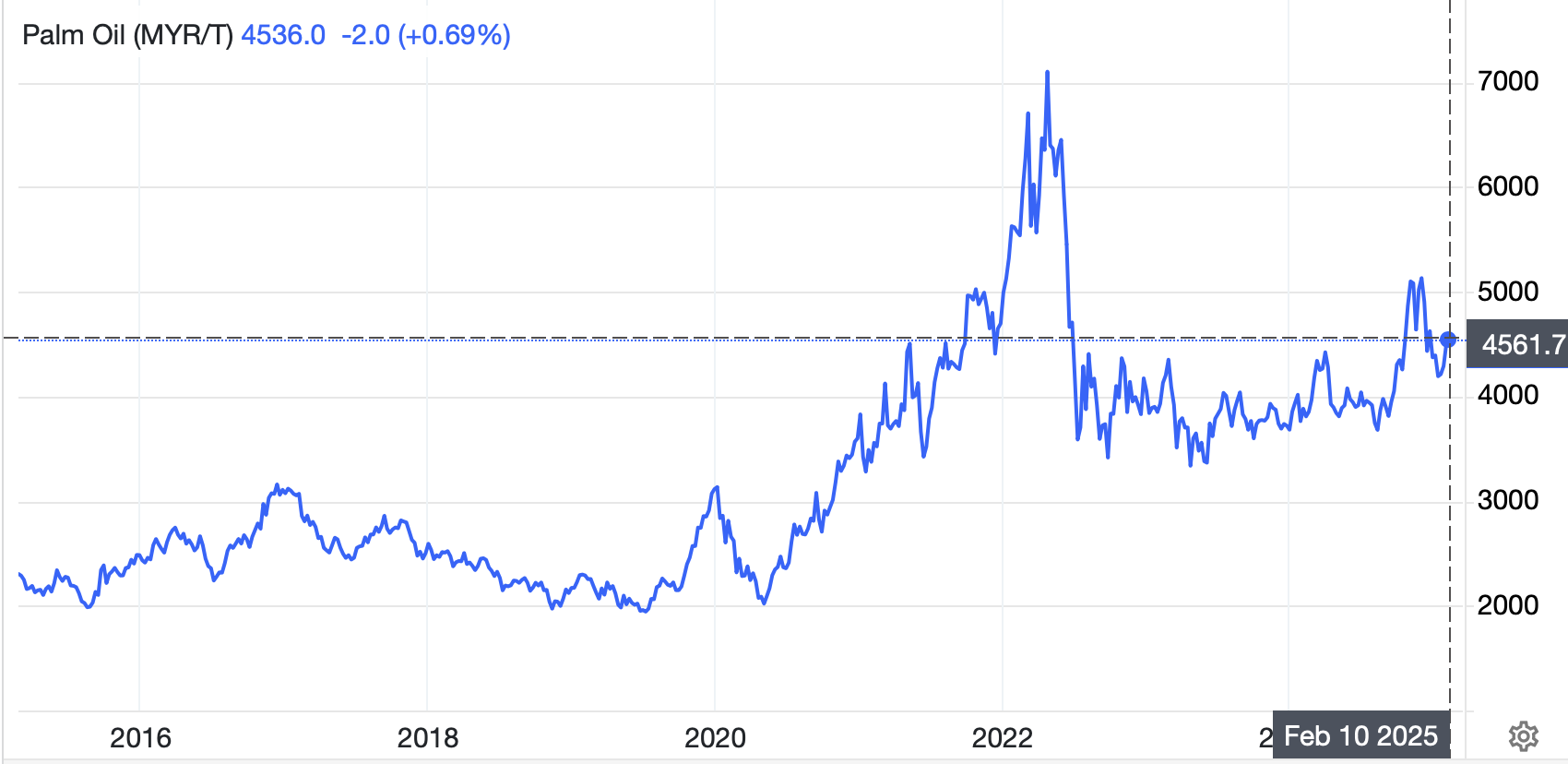 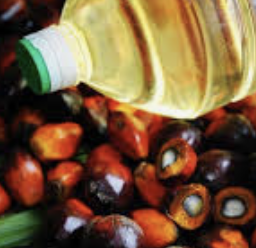 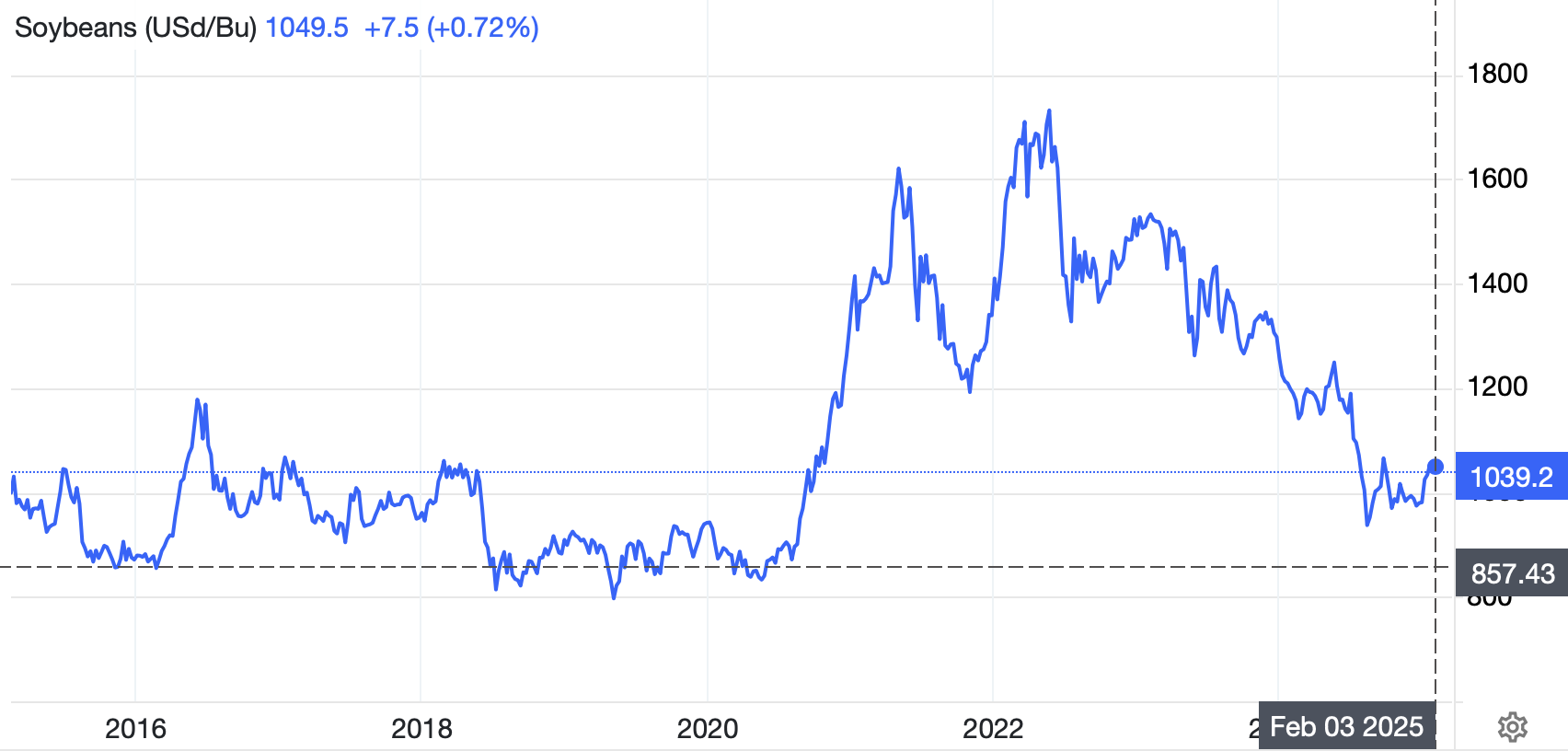 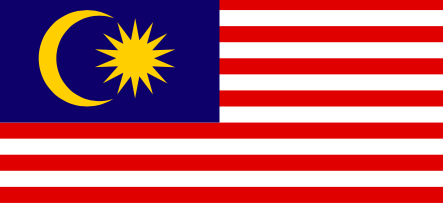 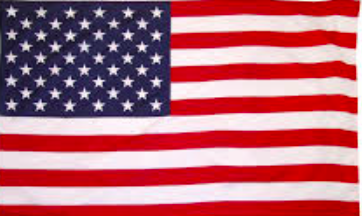 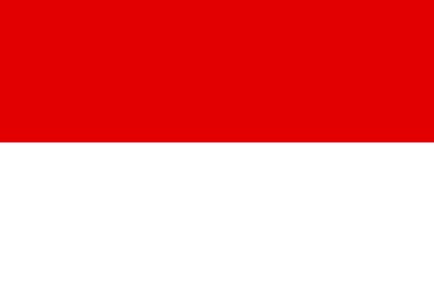 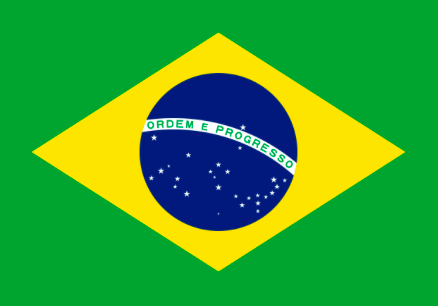 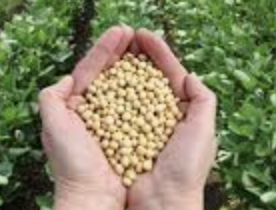 82% of world production
68% of world production
Soybeans, Palm Oil and Sugar have 
dual domestic use in ethanol/bio-diesel.
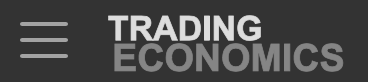 10 Year Price Series to Mid-Feb., 2025
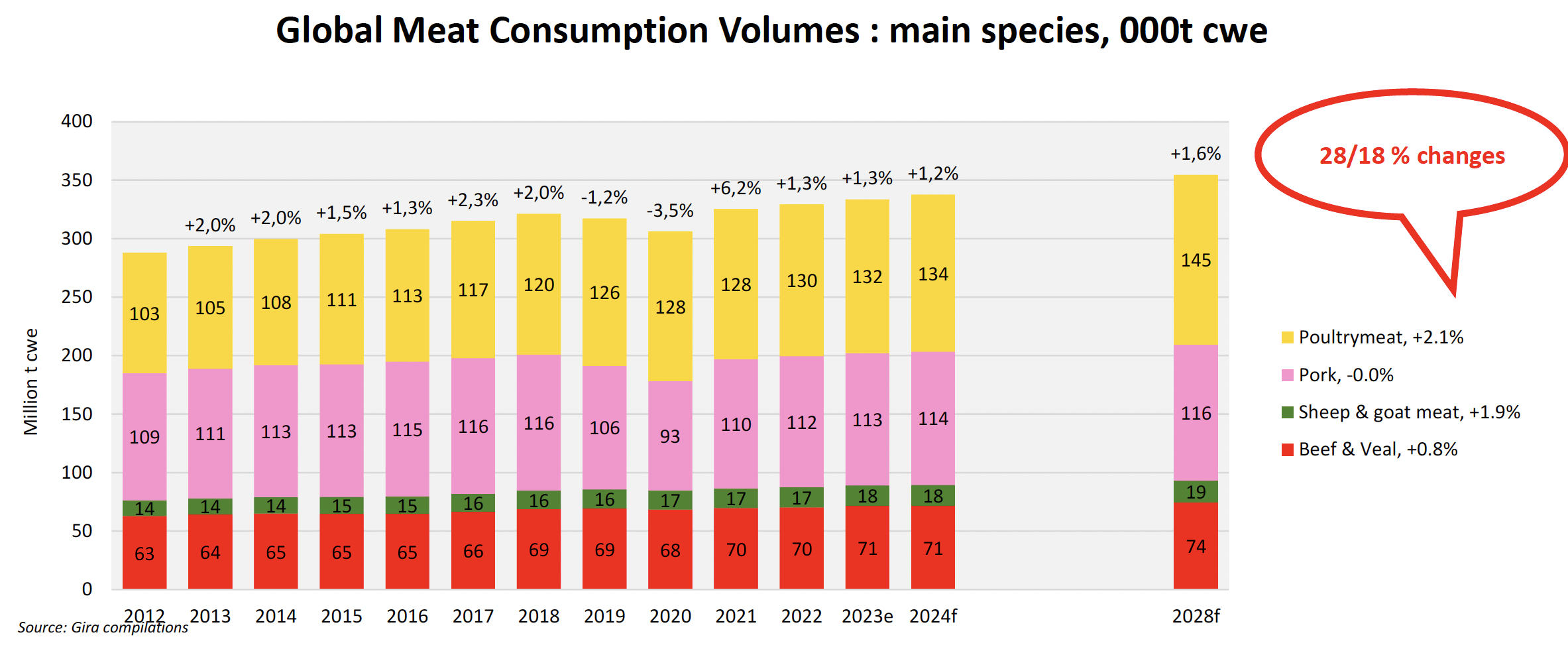 Global Meat 
Market Shares:
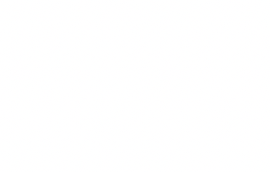 2012
Pork 38%
Chicken 36%
Beef 22%
Lamb 5%
2024
Chicken 40%
Pork 34%
Beef 21%
Lamb 5%
All Meats are in Growth, BUT Chicken Continues its Inexorable Increase in Meat Market Share.
Pork and Beef Market Growth is Constrained by Religion  given the Fast Growth in Moslem & 
Hindu Populations, and by Demography, e.g. for Pork, given the Ageing Chinese  Population.
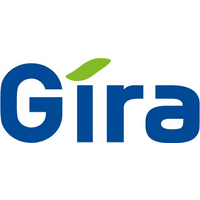 Fish & Seafood are Preferred Meat Proteins in Much of Asia.
 Some Farmed Fish Compete Closely with Chicken on Price
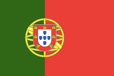 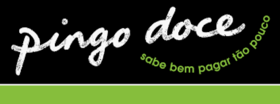 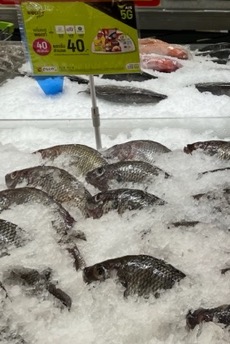 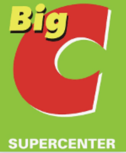 Seafood is No. 1
in Portugal, too!
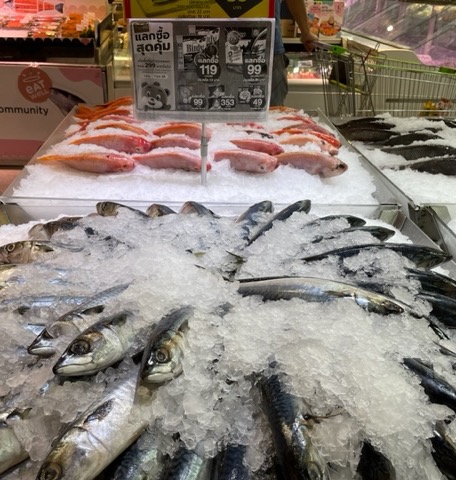 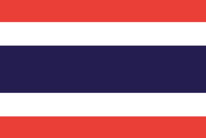 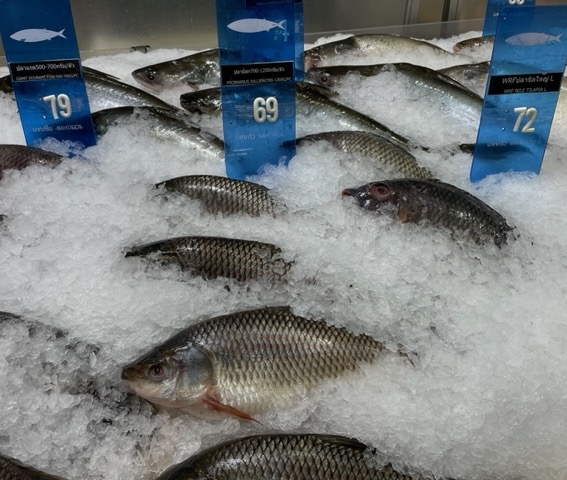 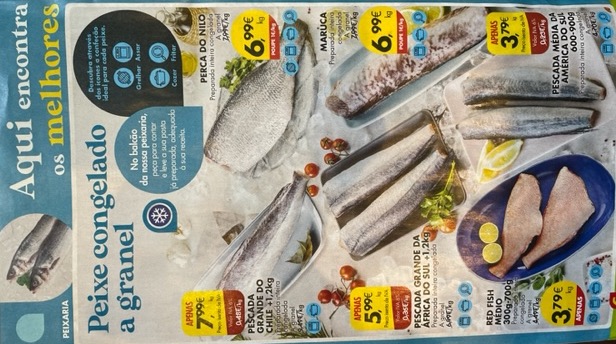 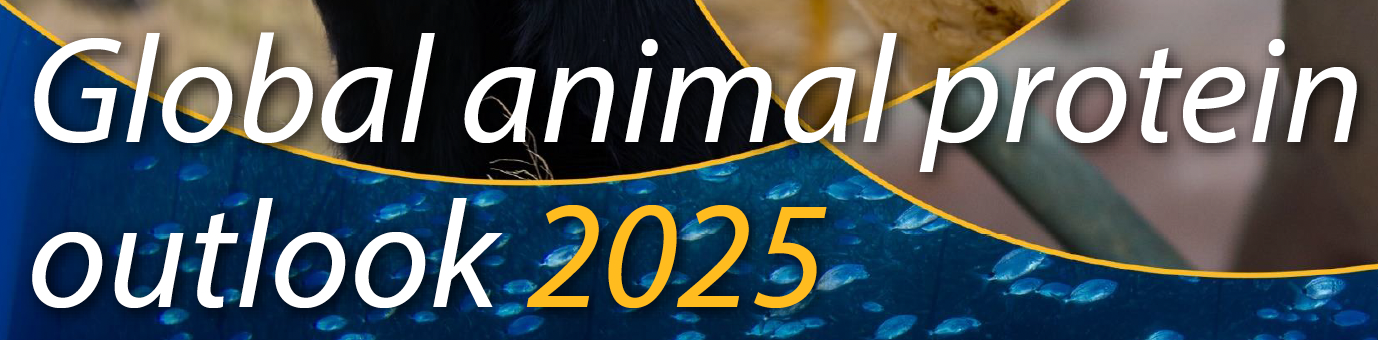 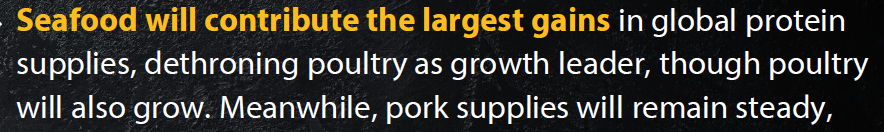 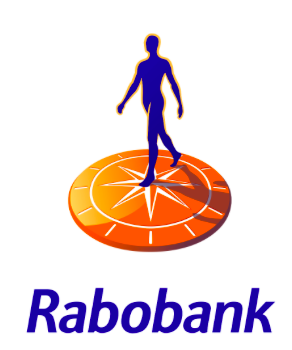 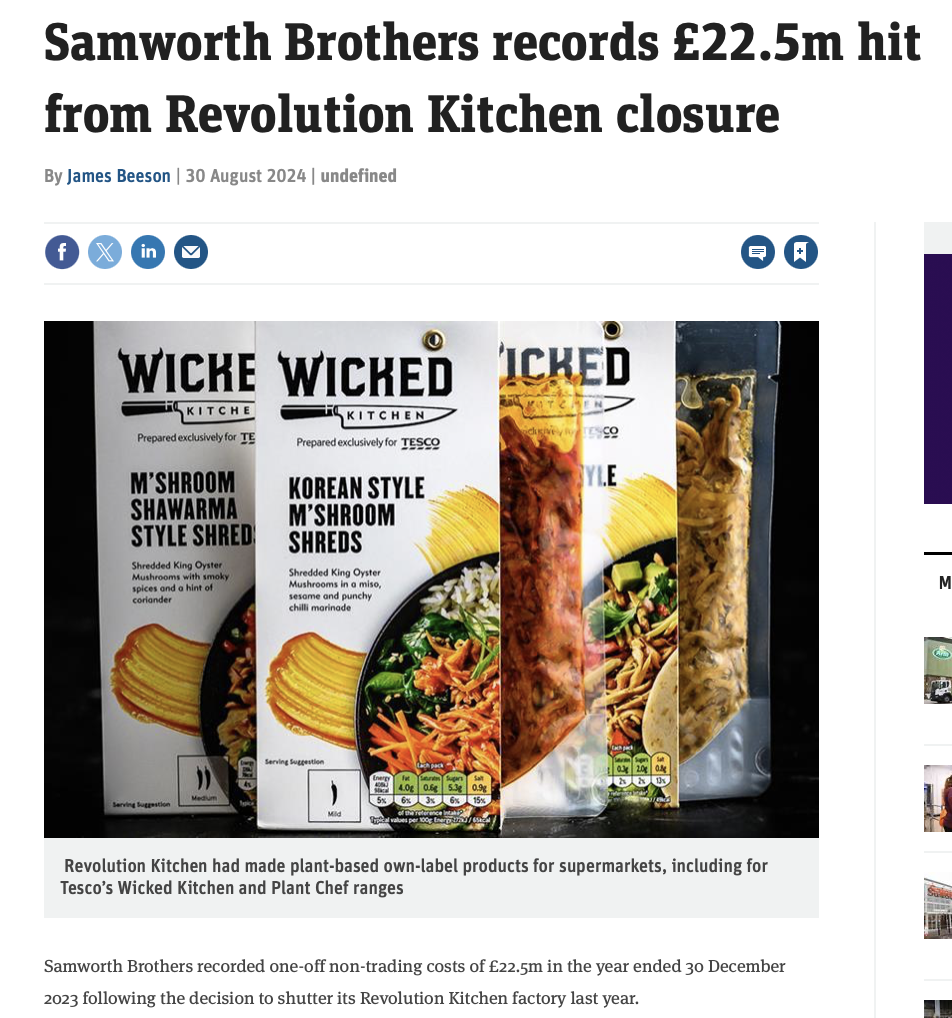 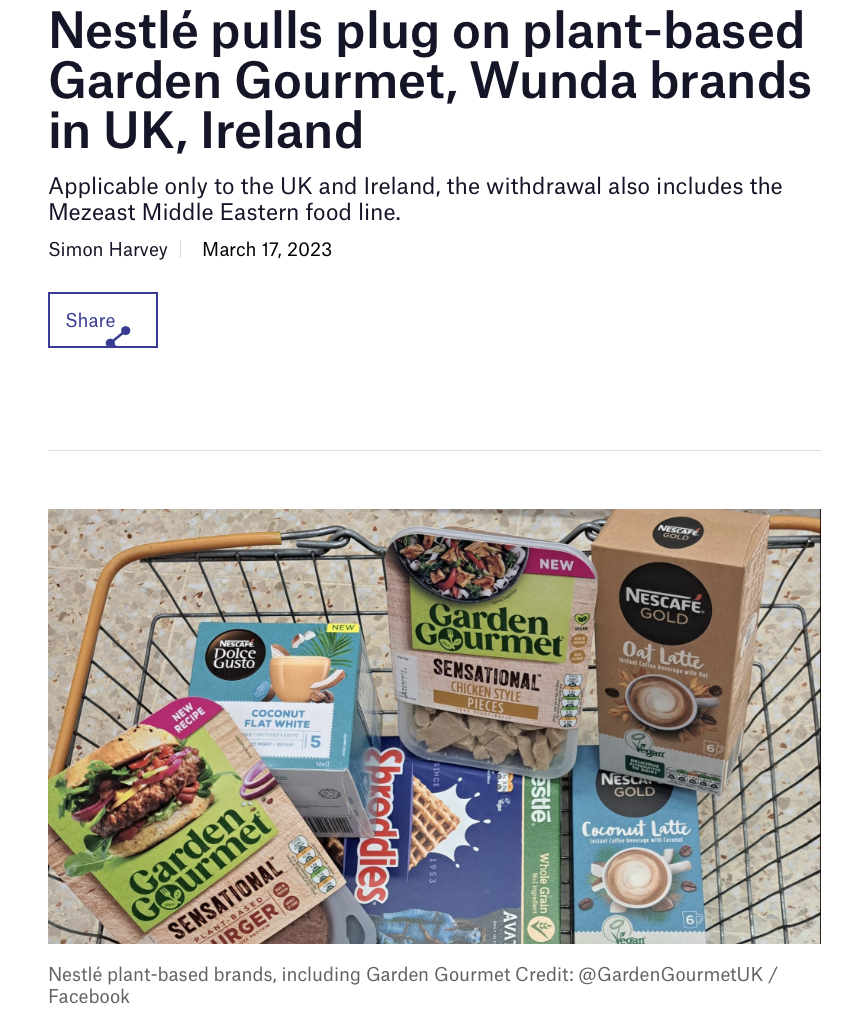 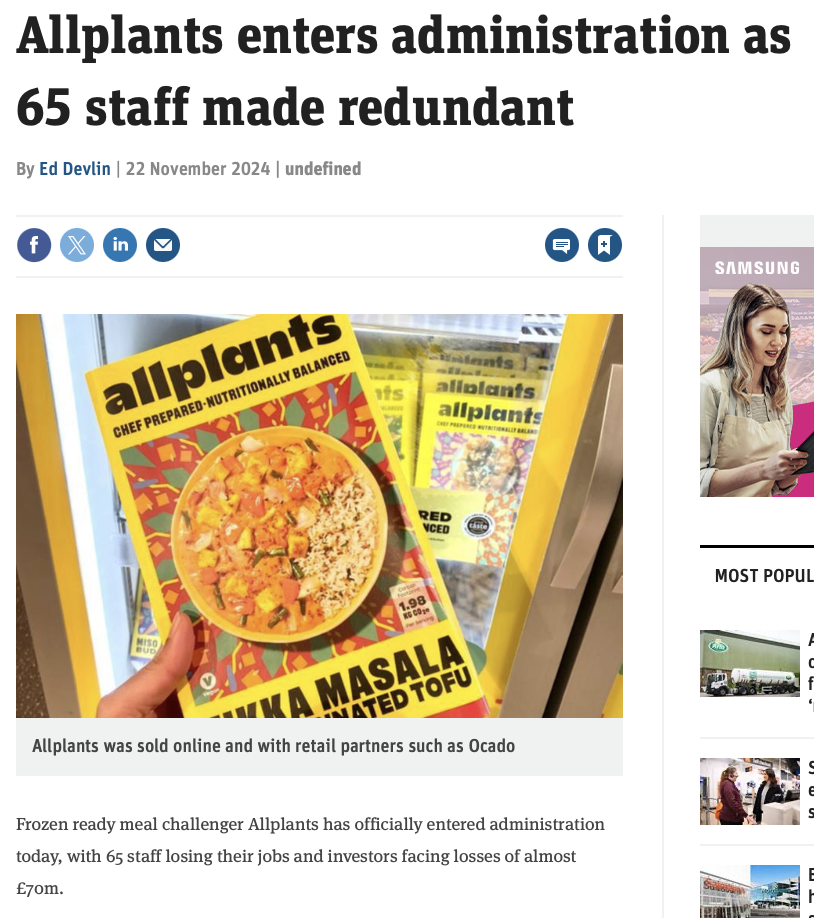 Nov. 22nd 2024
March 17th, 2023
Aug. 30th 
   2024
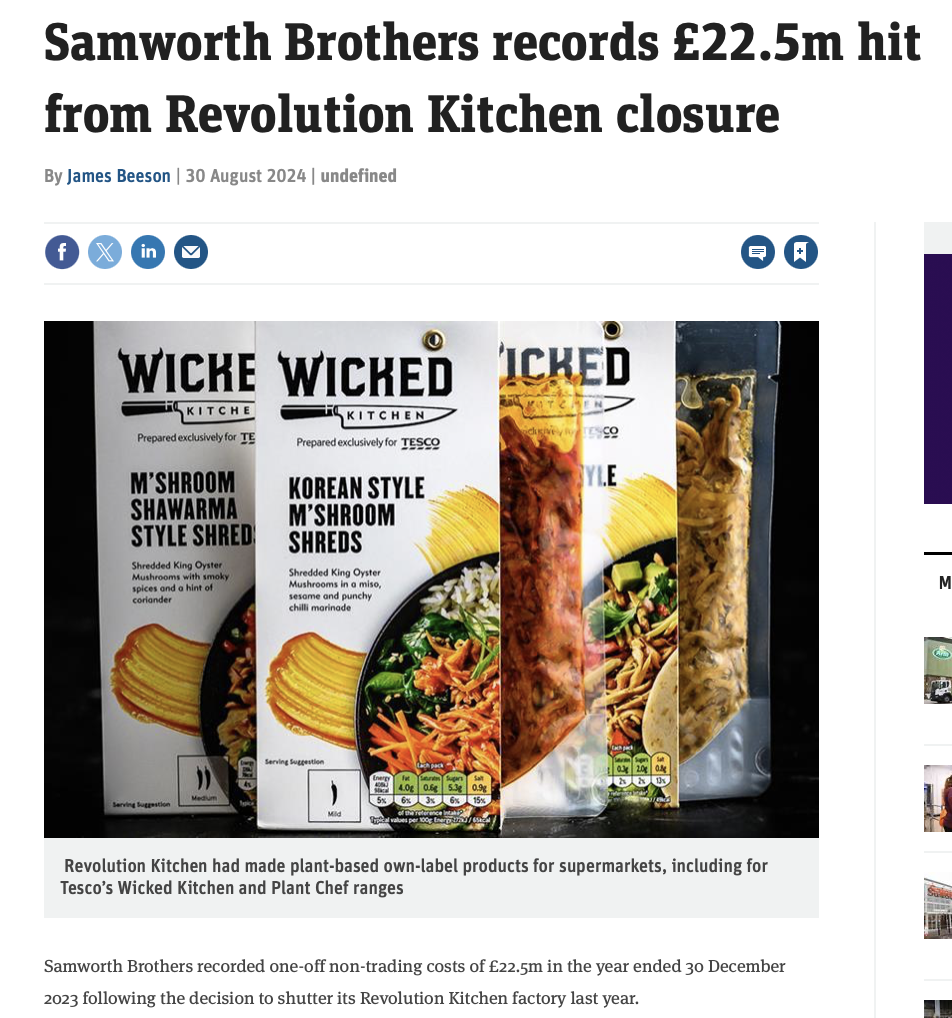 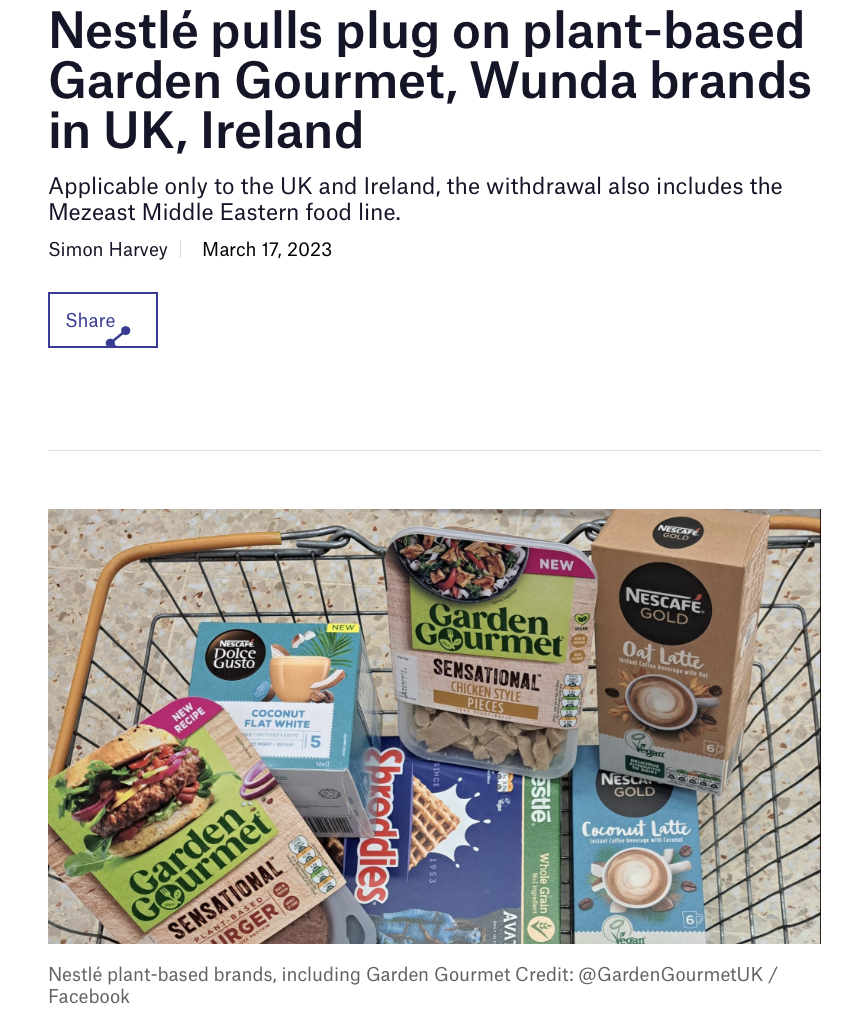 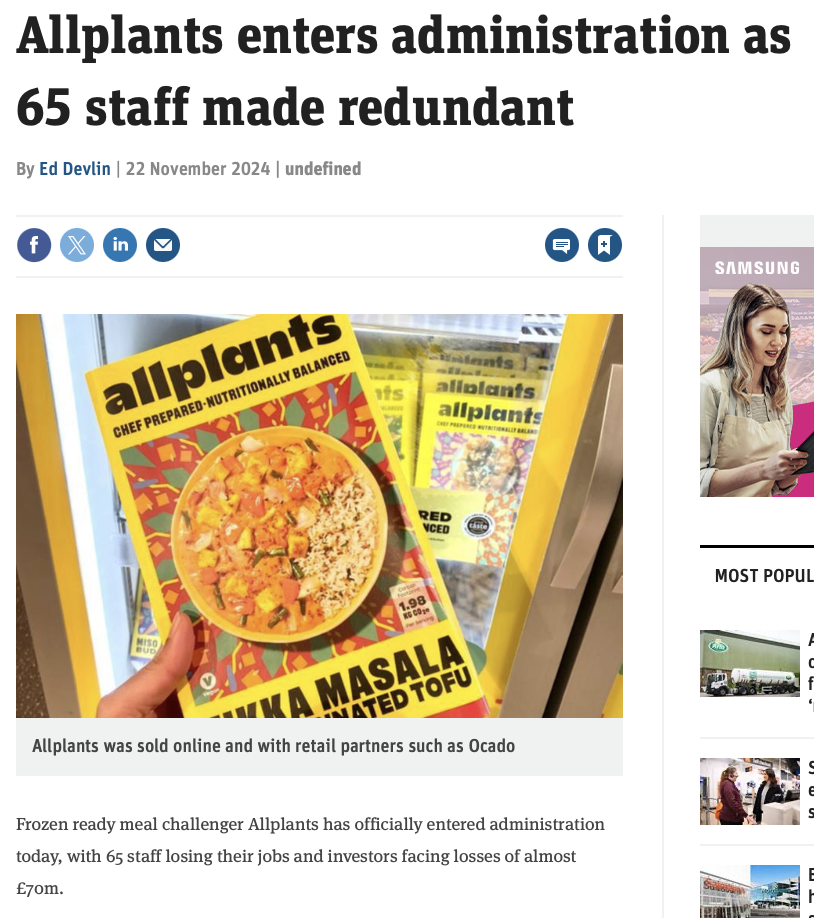 Tough Trucking in UK Plant-Based!
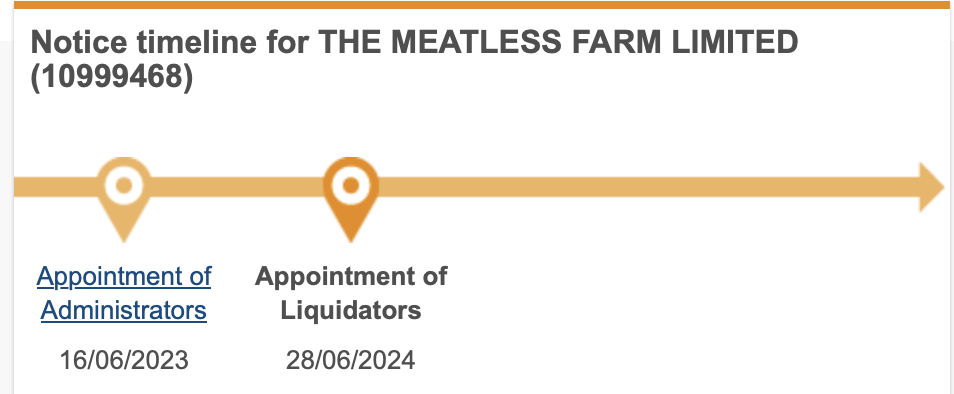 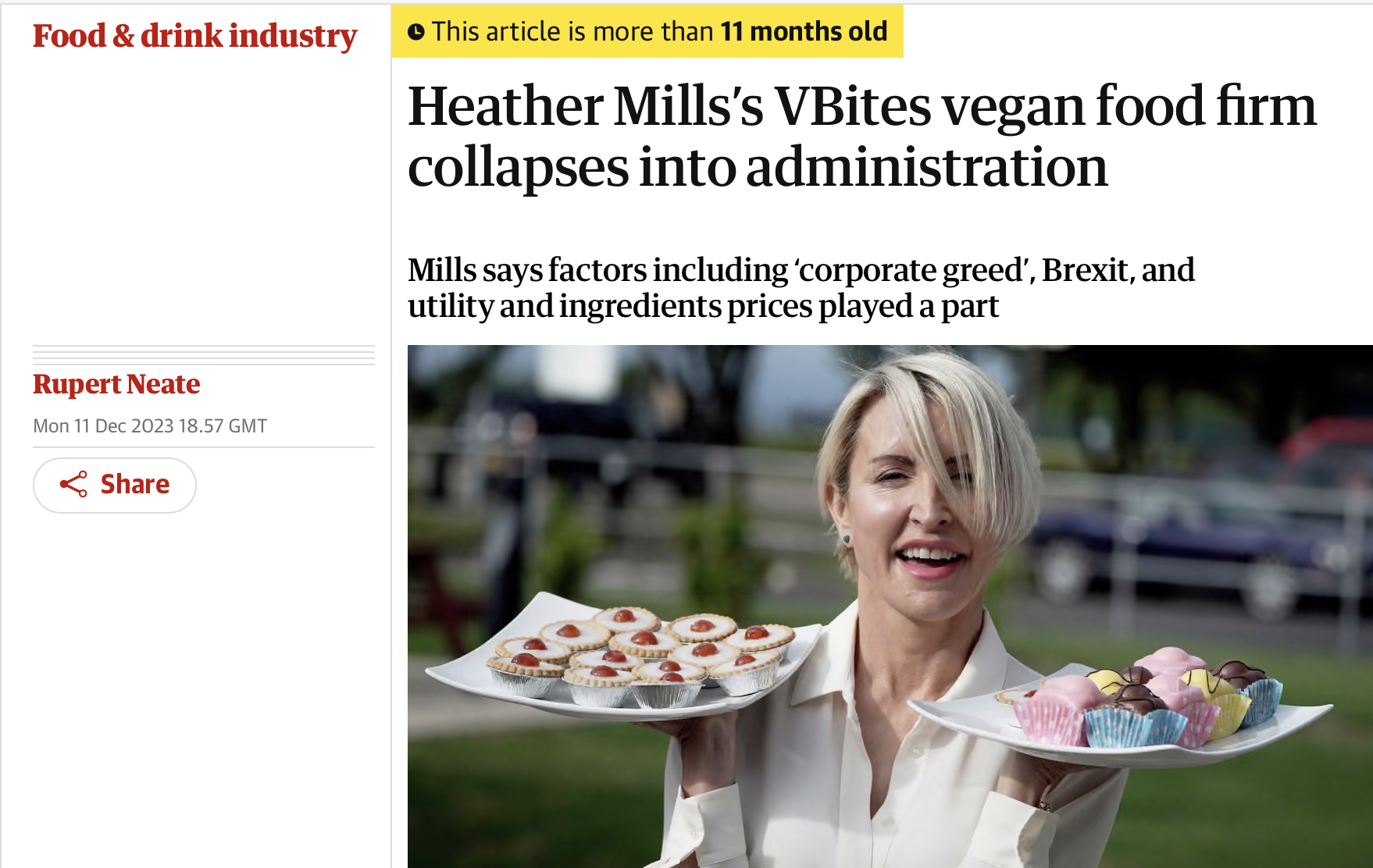 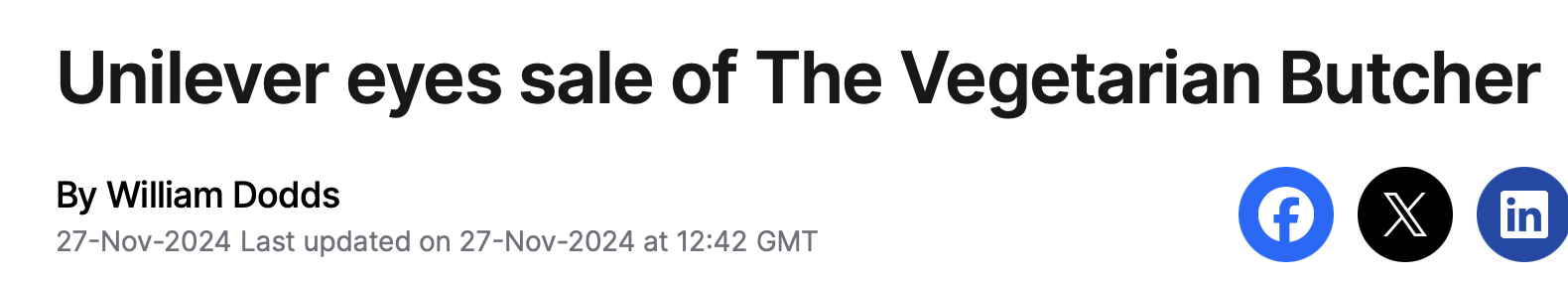 December 11th 2023
November 27th 2024
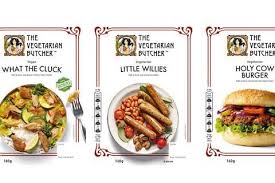 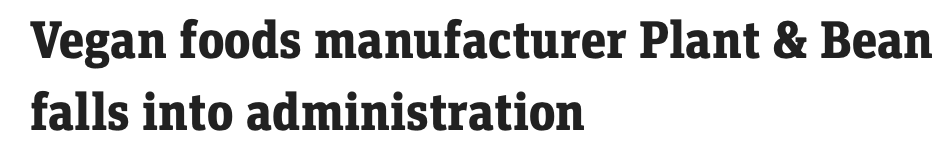 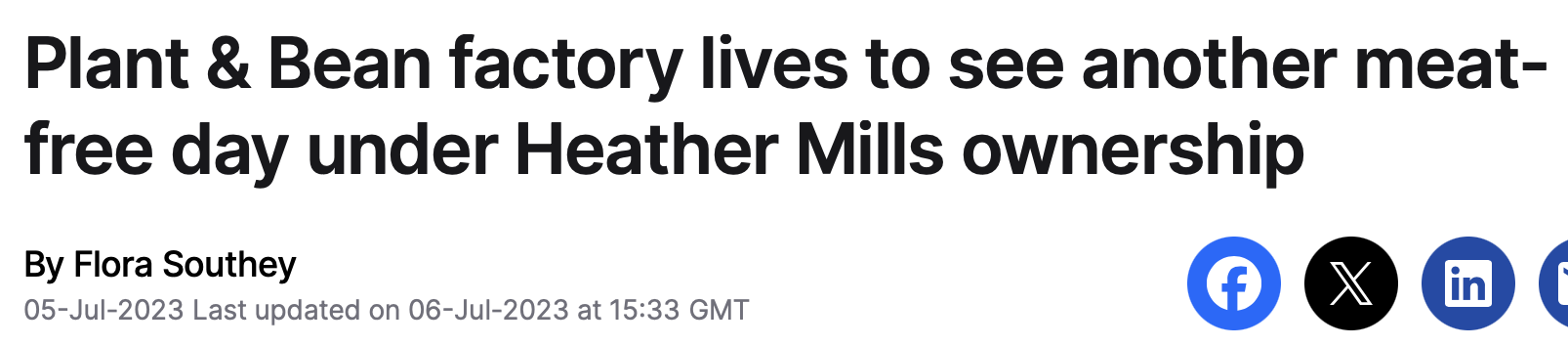 July 6th 2023
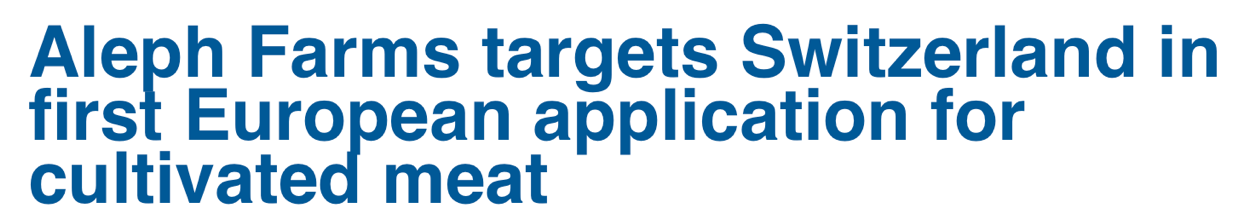 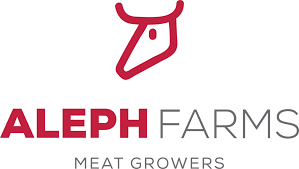 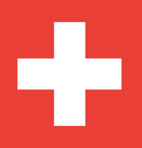 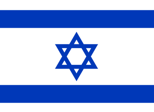 July 26th, 2023
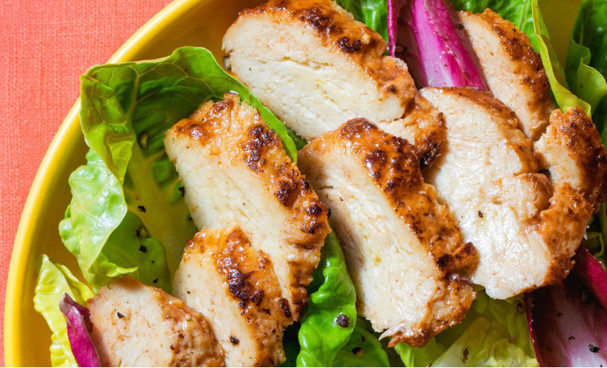 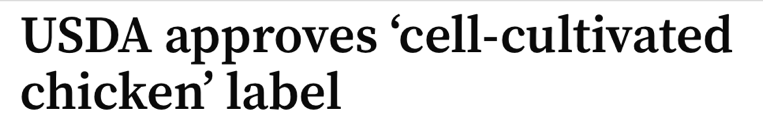 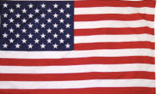 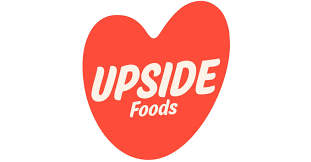 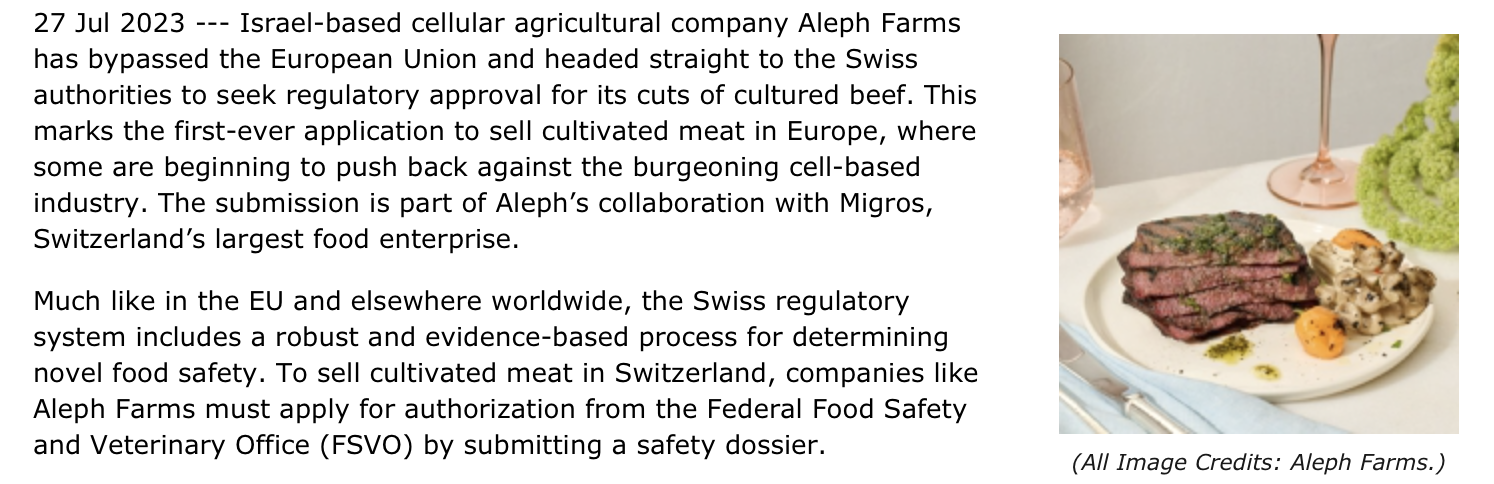 June 14th, 2023
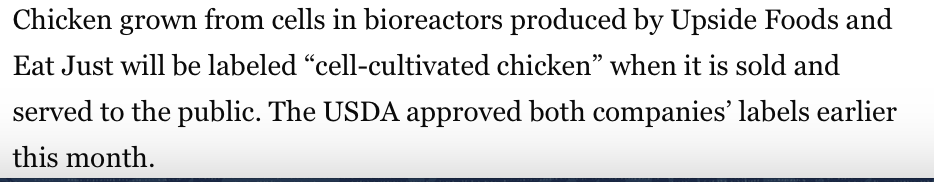 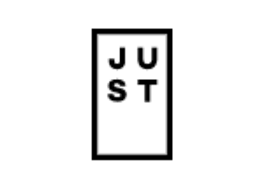 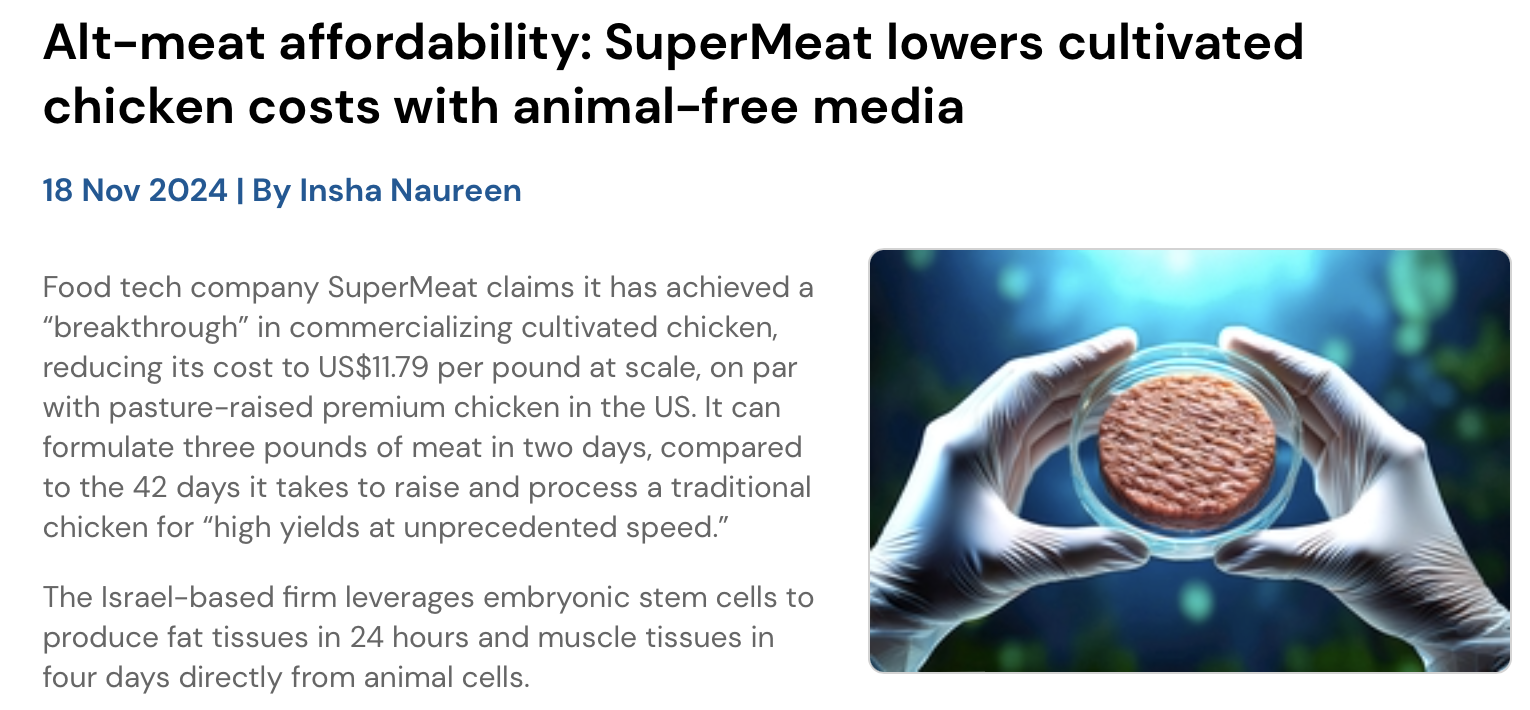 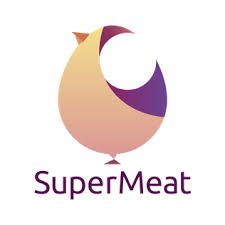 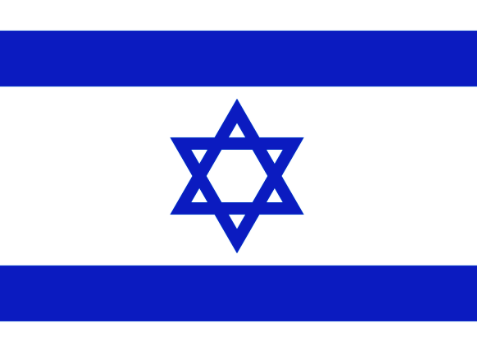 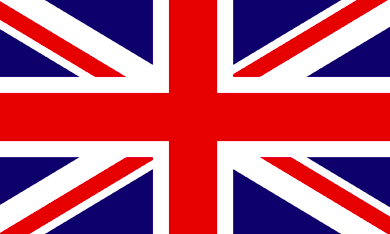 November 18th, 2024
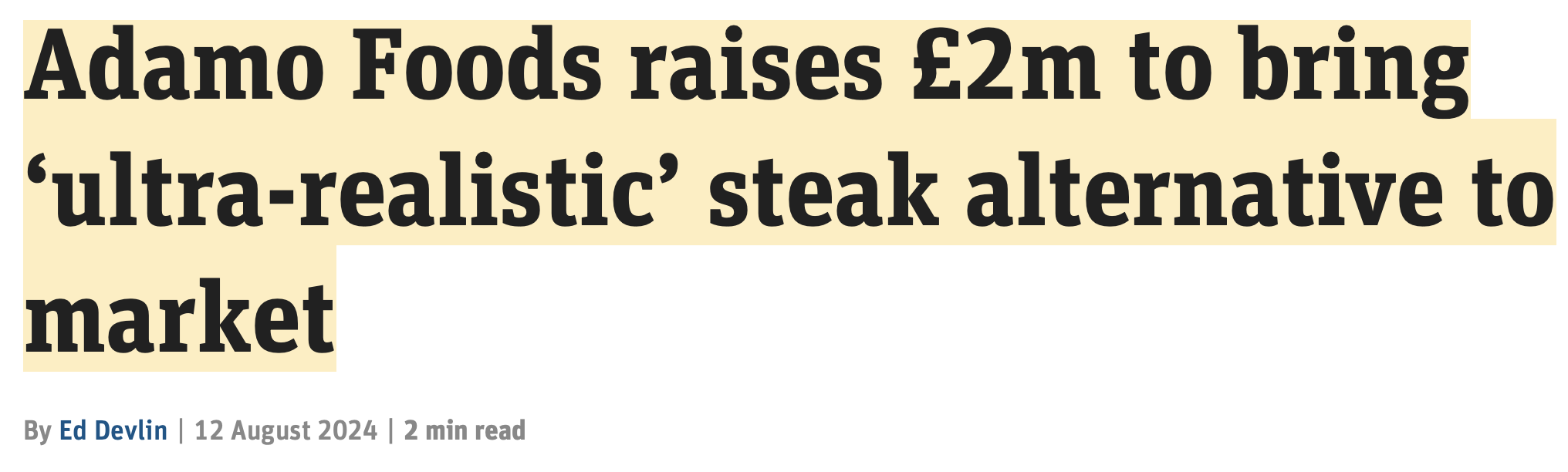 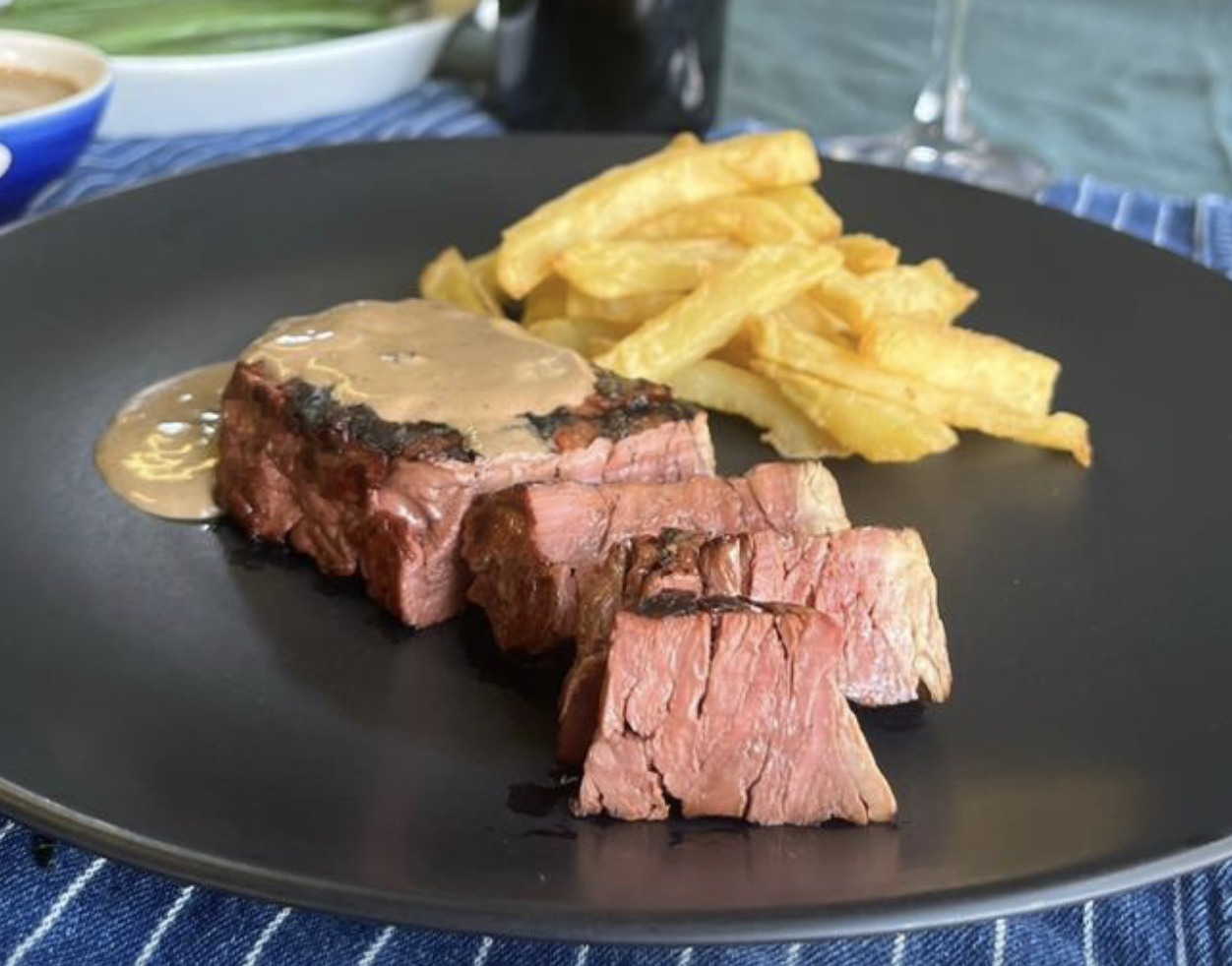 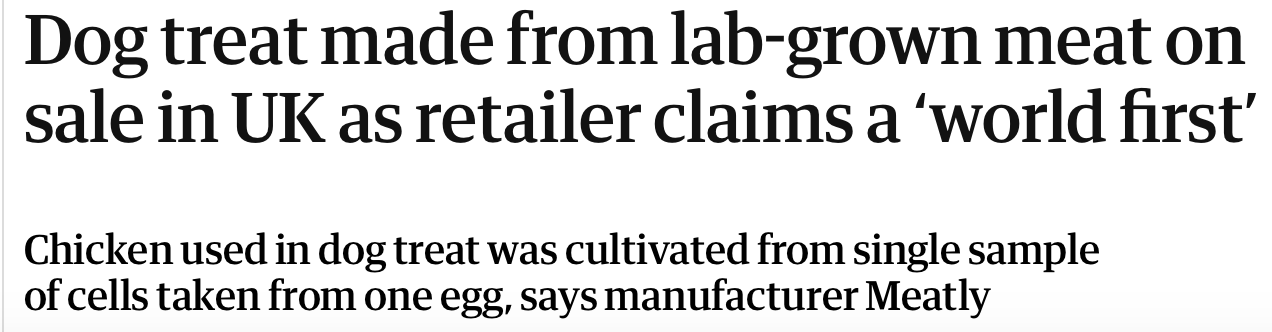 August 12th, 2024
February 6th, 2025
January 23rd,
    2025
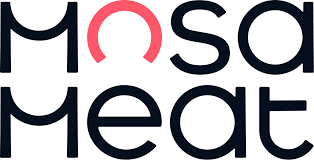 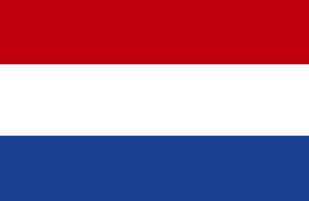 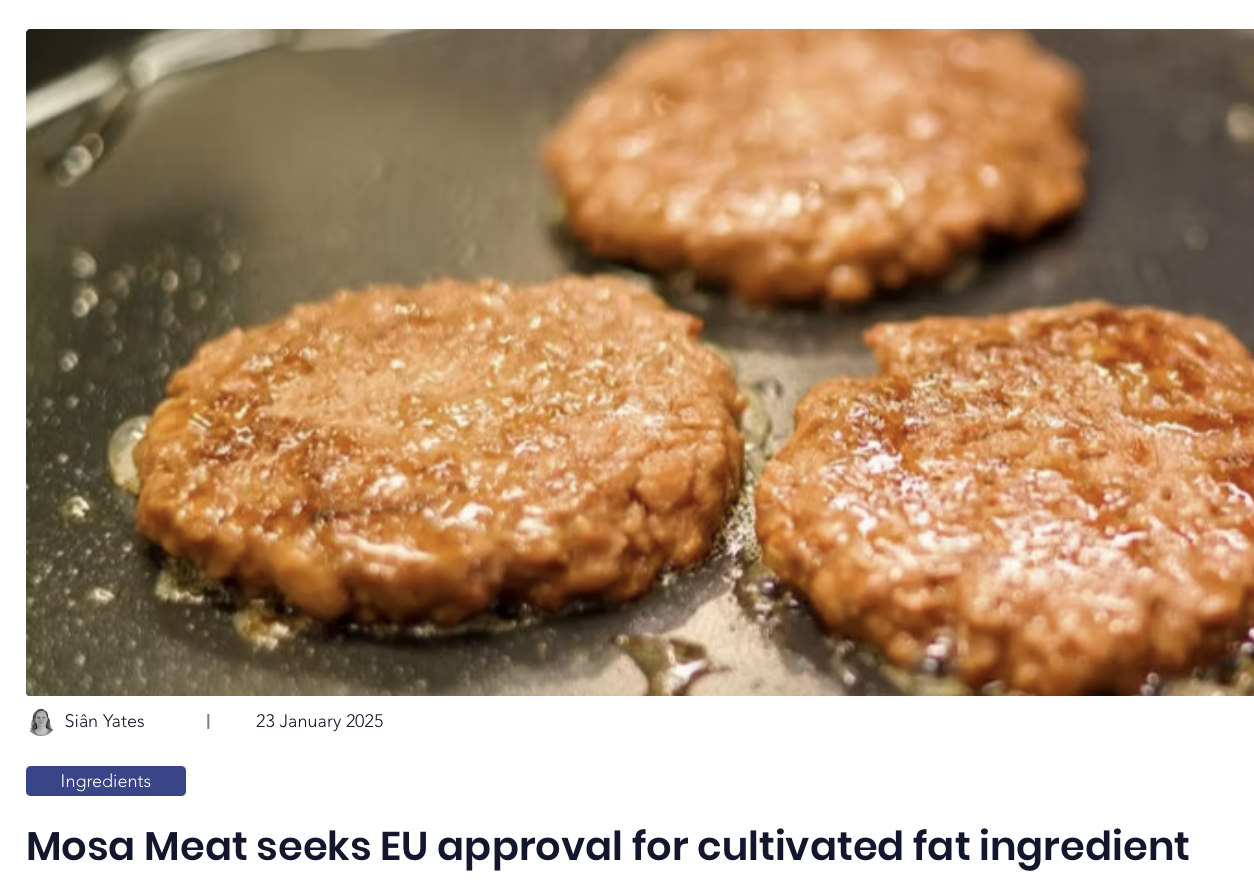 In the UK, Per Capita Meat Consumption has Drifted Down Over the Past 20 Years
But, Meat Market Volume has Grown as Total Population has Increased by 10 Million.
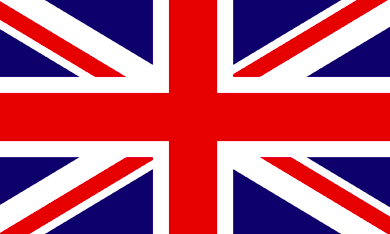 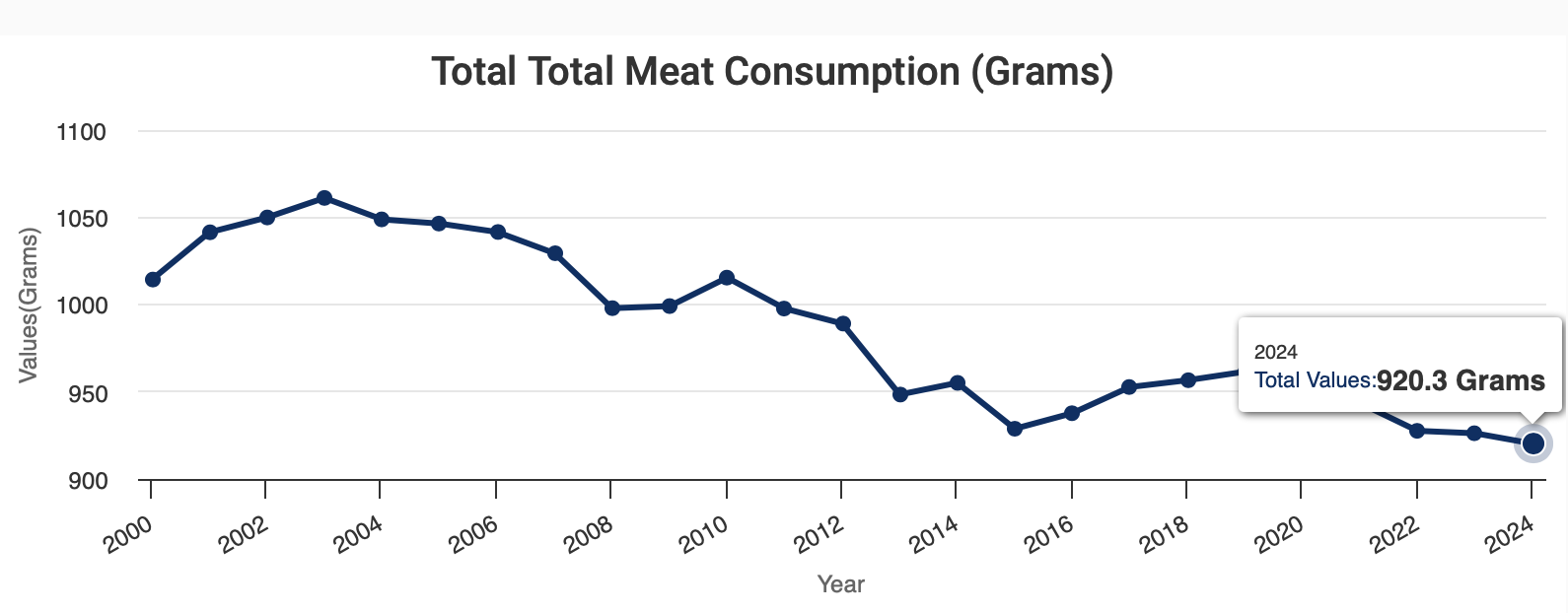 Per Capita Per Week
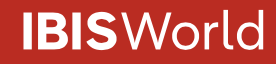 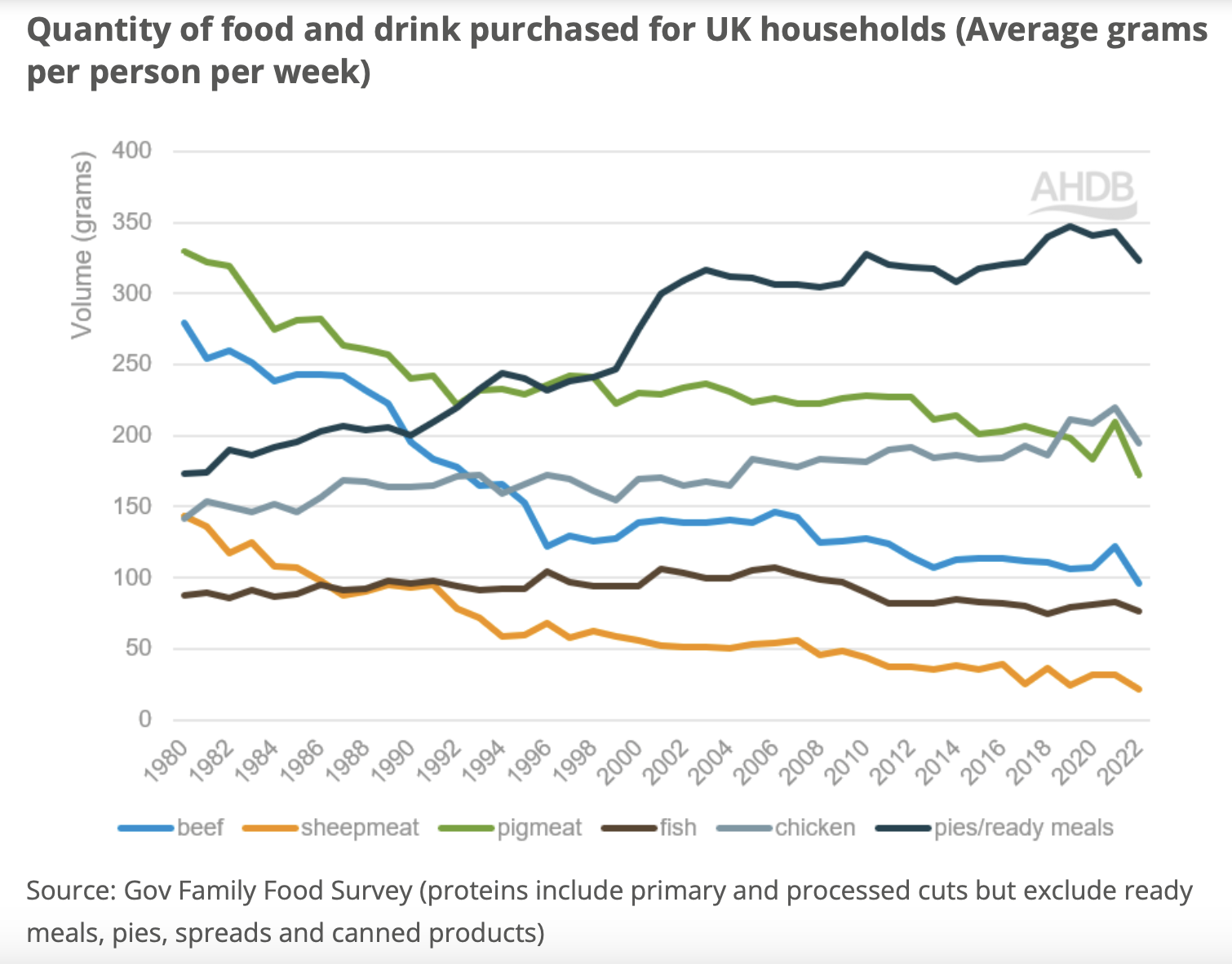 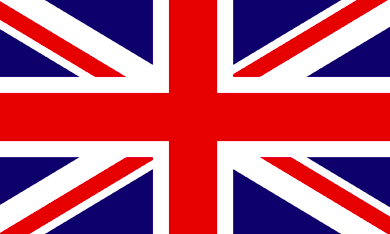 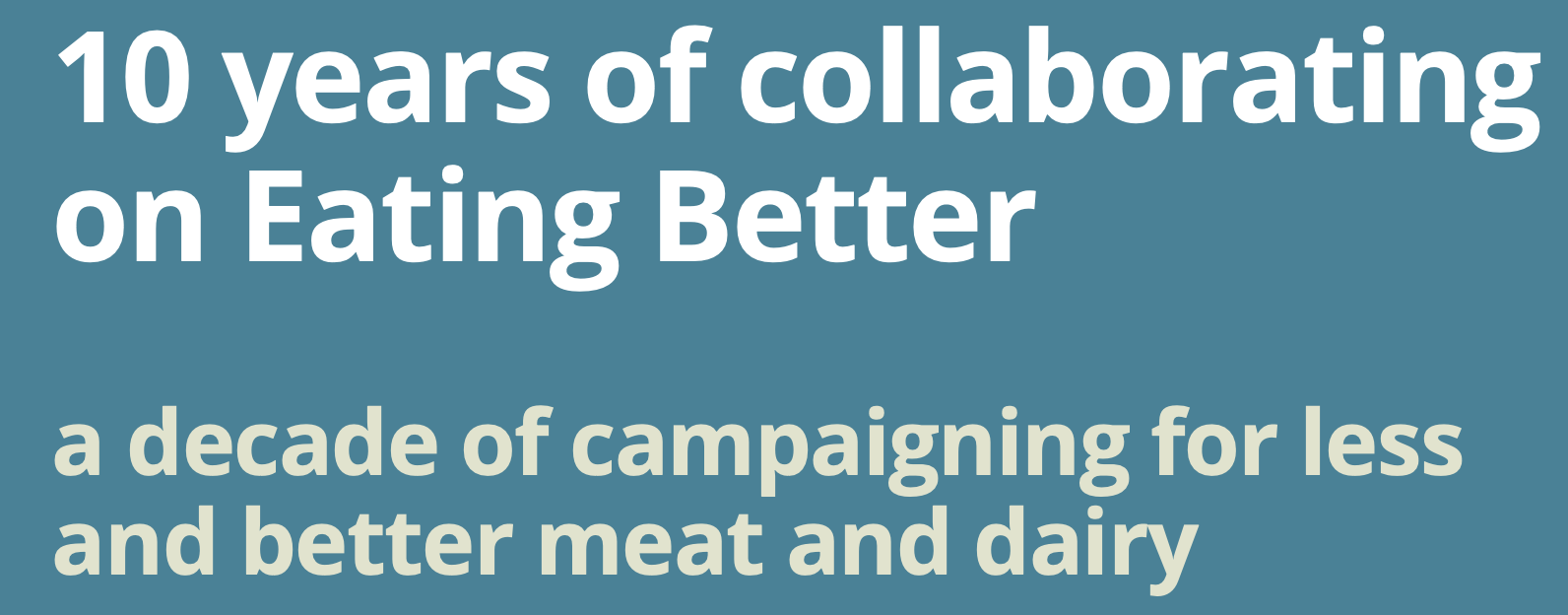 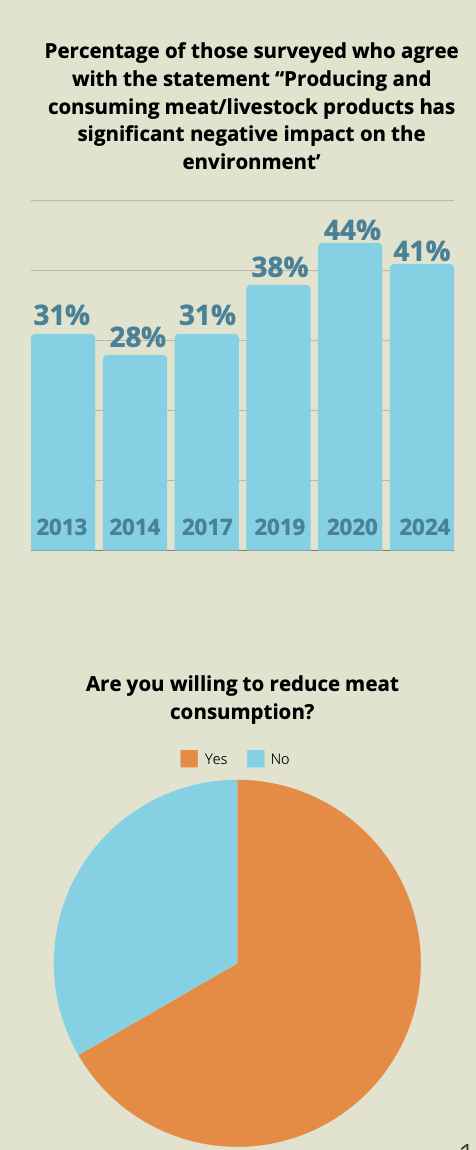 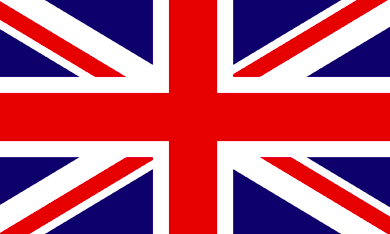 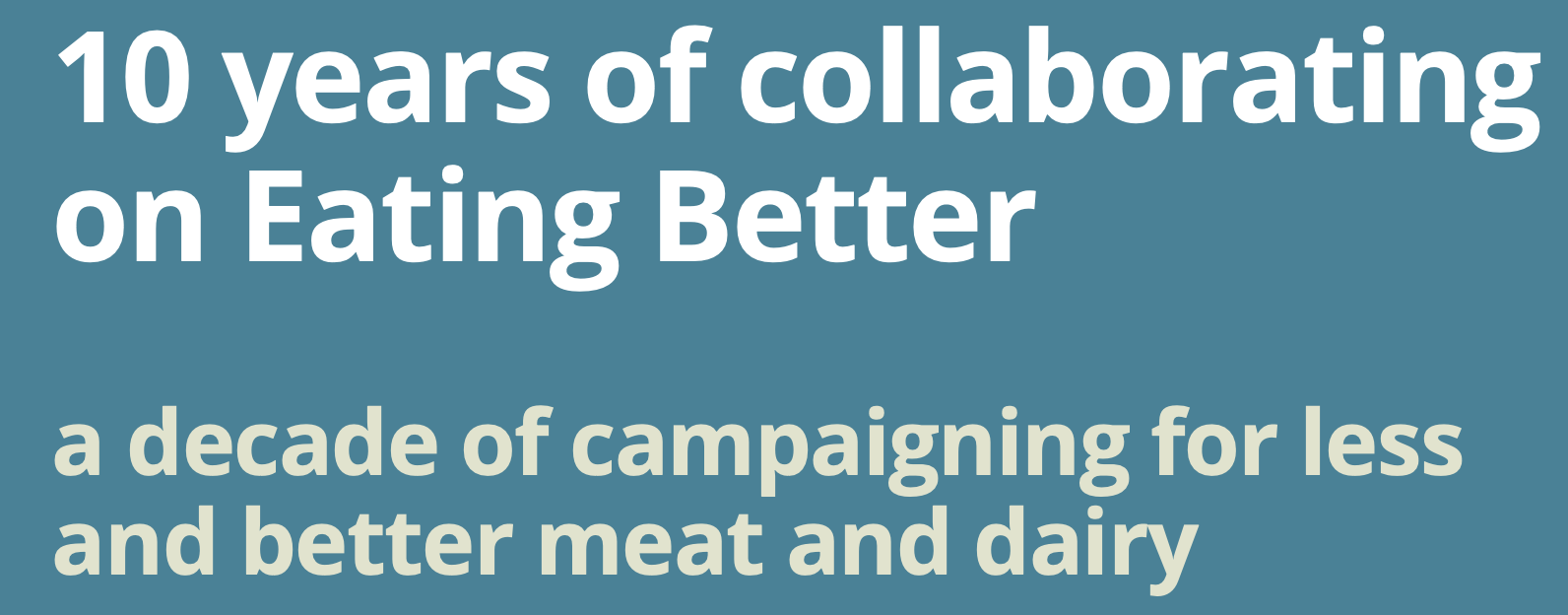 In the UK, We’re Eating
   Less Meat Per Person
    But We’re Not Eating
Meat Less Times! There’s
Just Less Meat in Processed
Meat & Ready-to-Eat Meals.
Plus, We’re Ageing & having
        Smaller Portions!
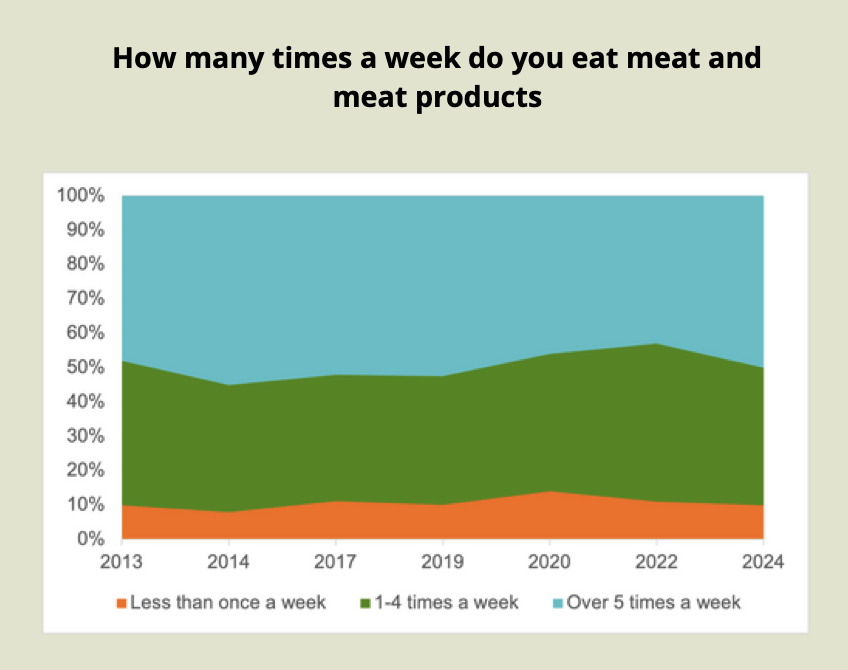 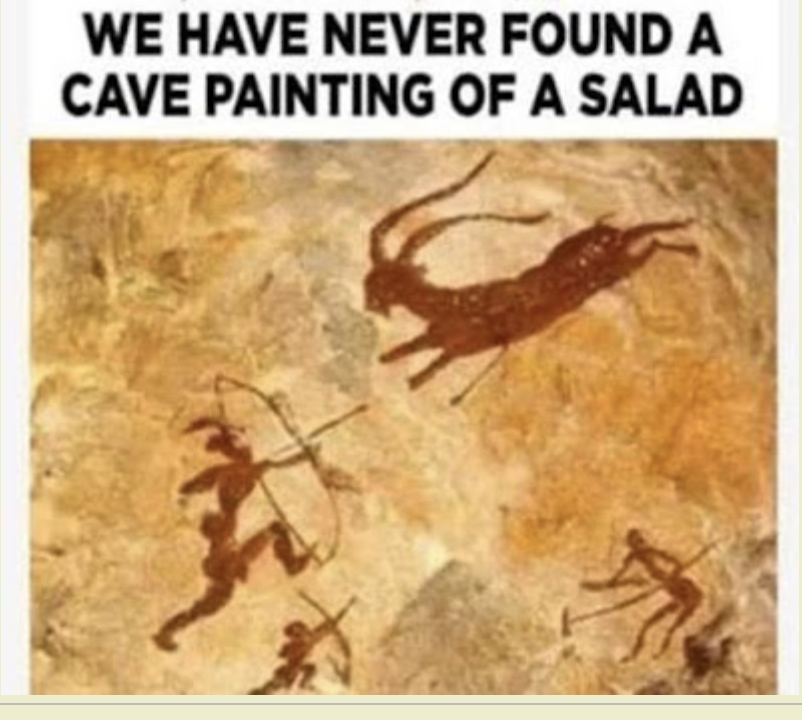 In Our Genes?!
Check the Median Age in Your Target Market
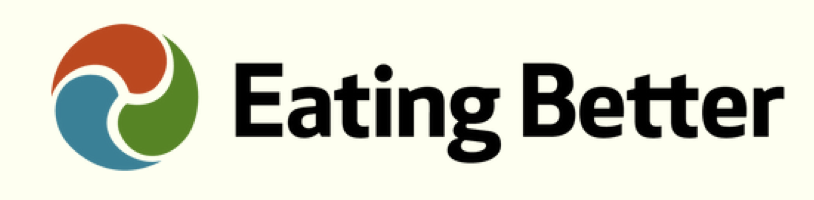 The “Haves” and “Have Nots”
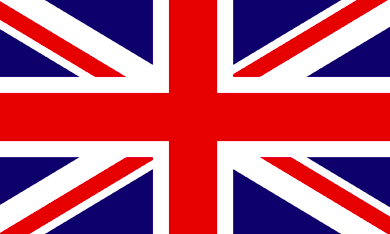 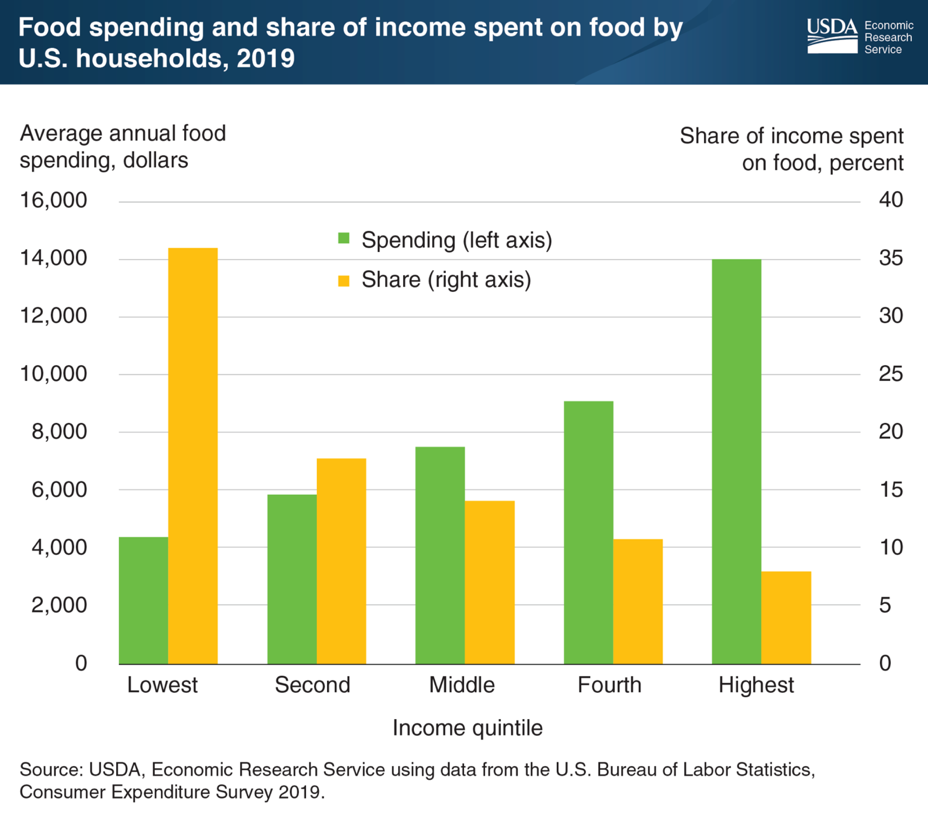 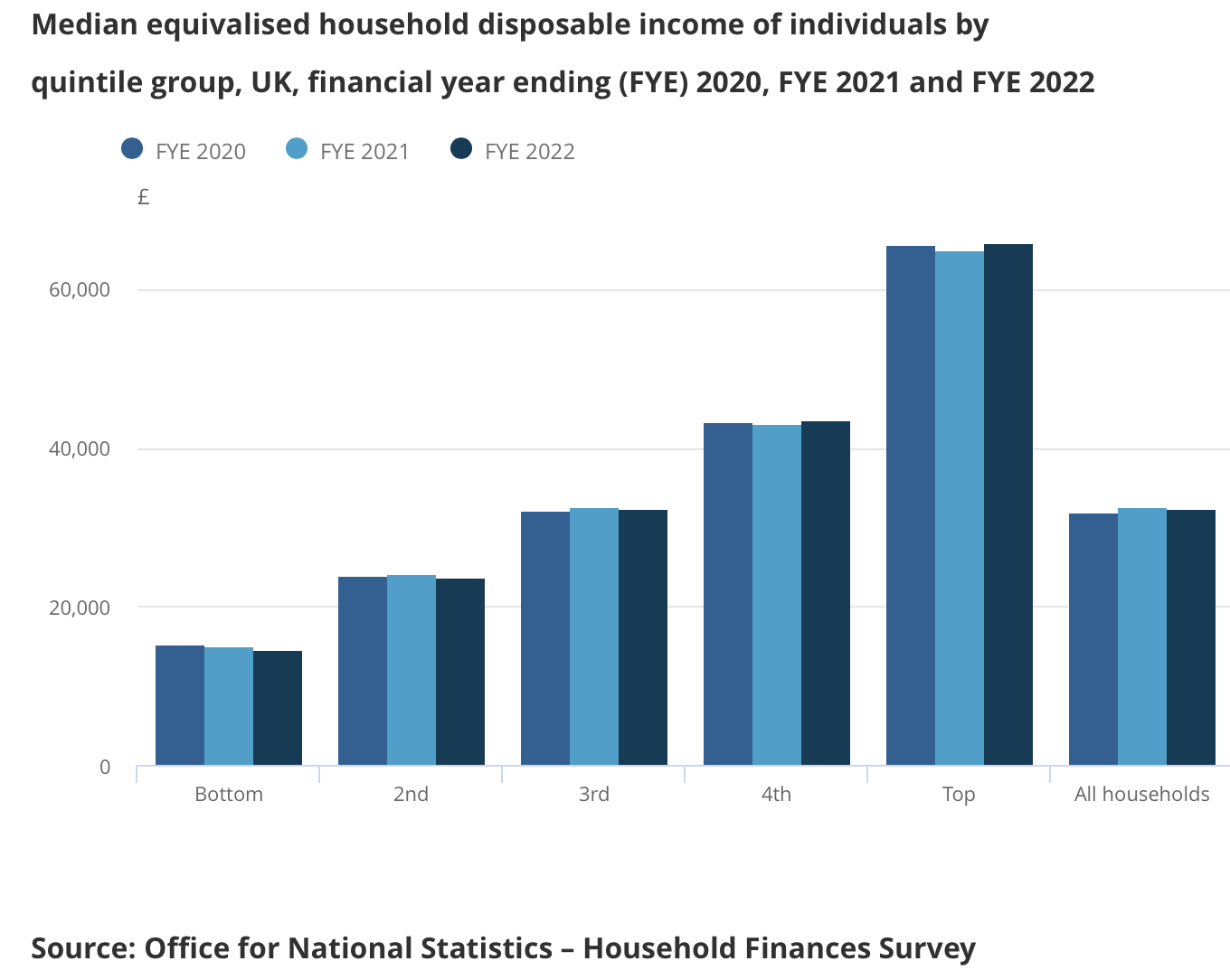 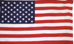 The bottom 20% of households
spend 20+% of income on food
whereas the top 20% spend 5%
Gross Income Per Household in the UK 
           by Decile Group, 2019/20
The Lowest 20% of Households
  Spend 37% of Their Income on
     Food Whereas the Top 20% 
Spend 7% of Their Income on Food
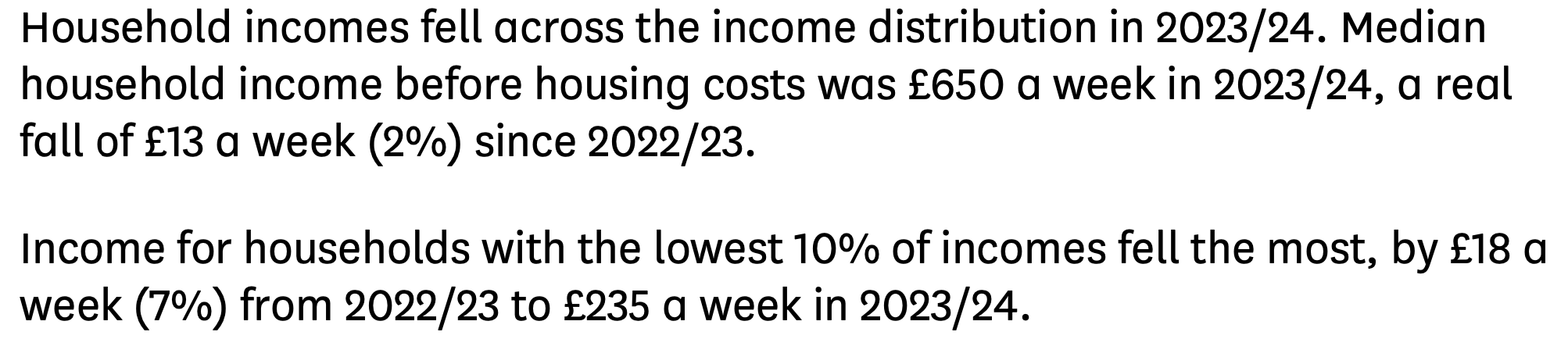 Polarization of Household Income has Accelerated Over the Past 5 Years Throughout Our World
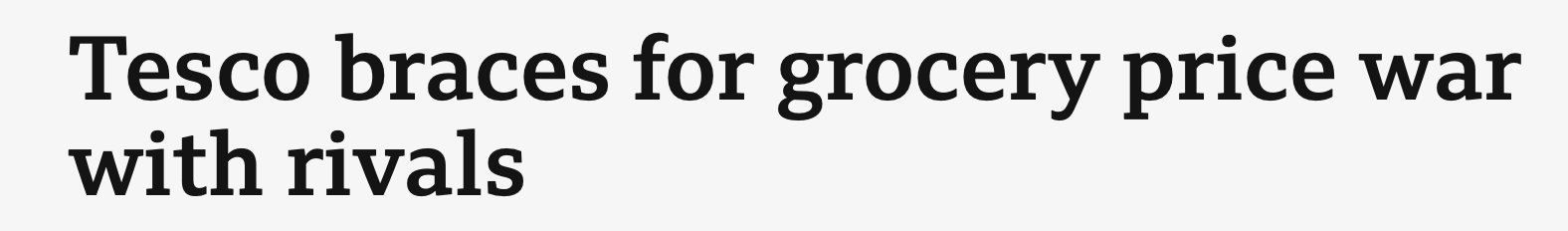 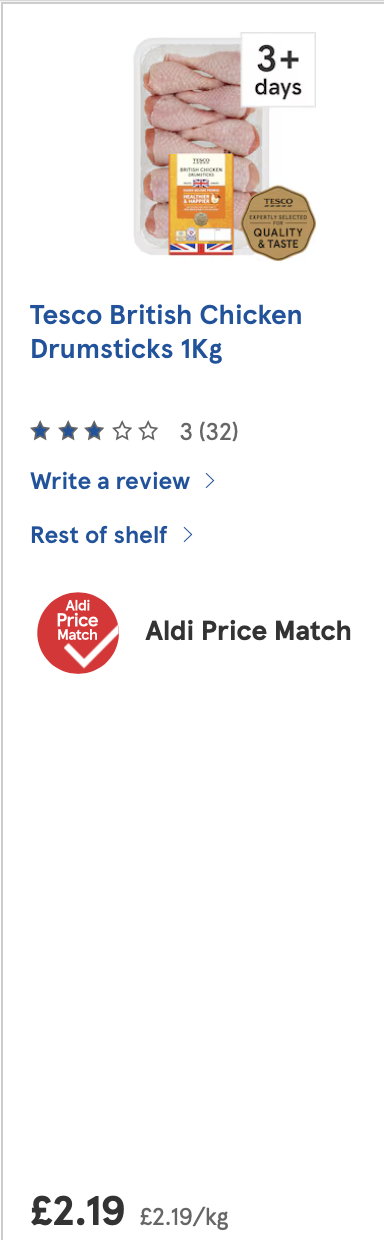 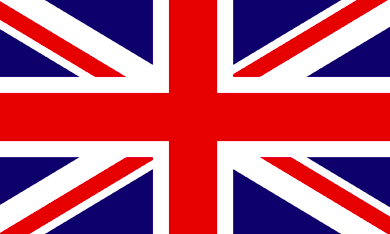 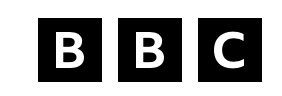 April 10th, 2025
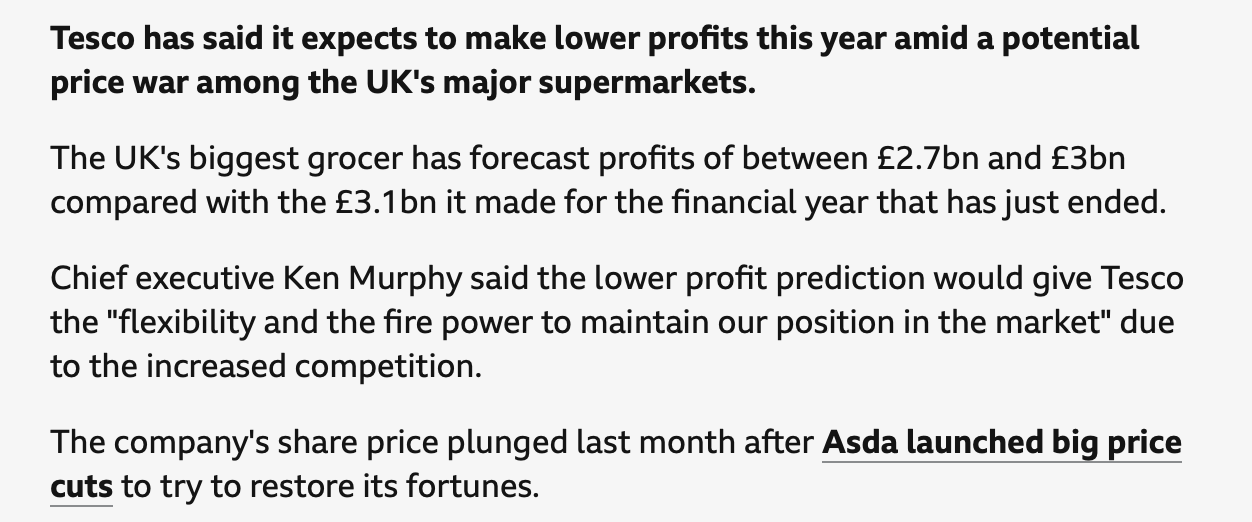 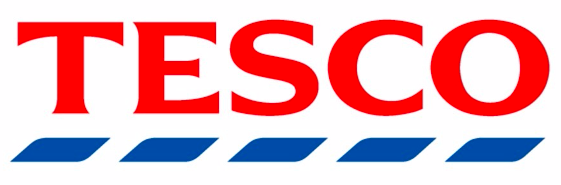 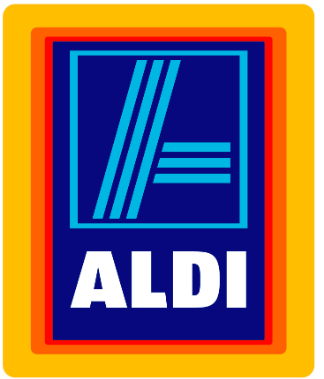 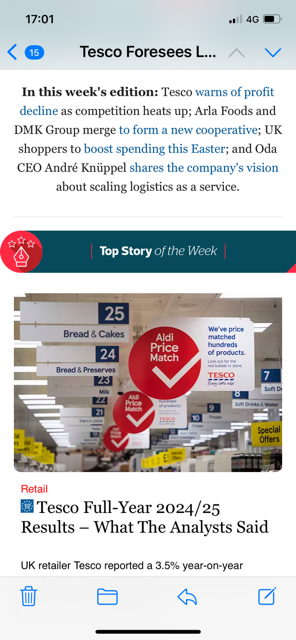 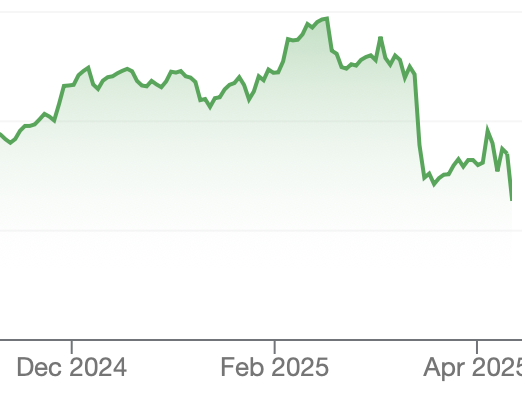 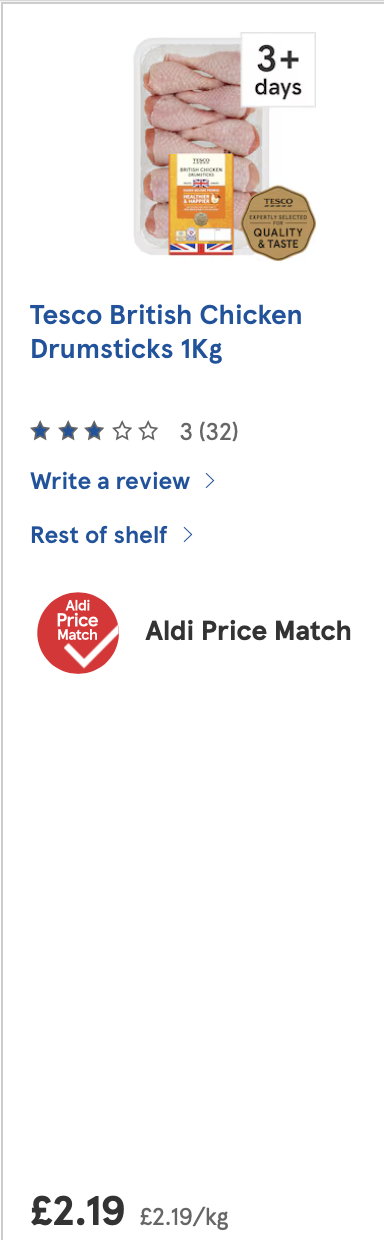 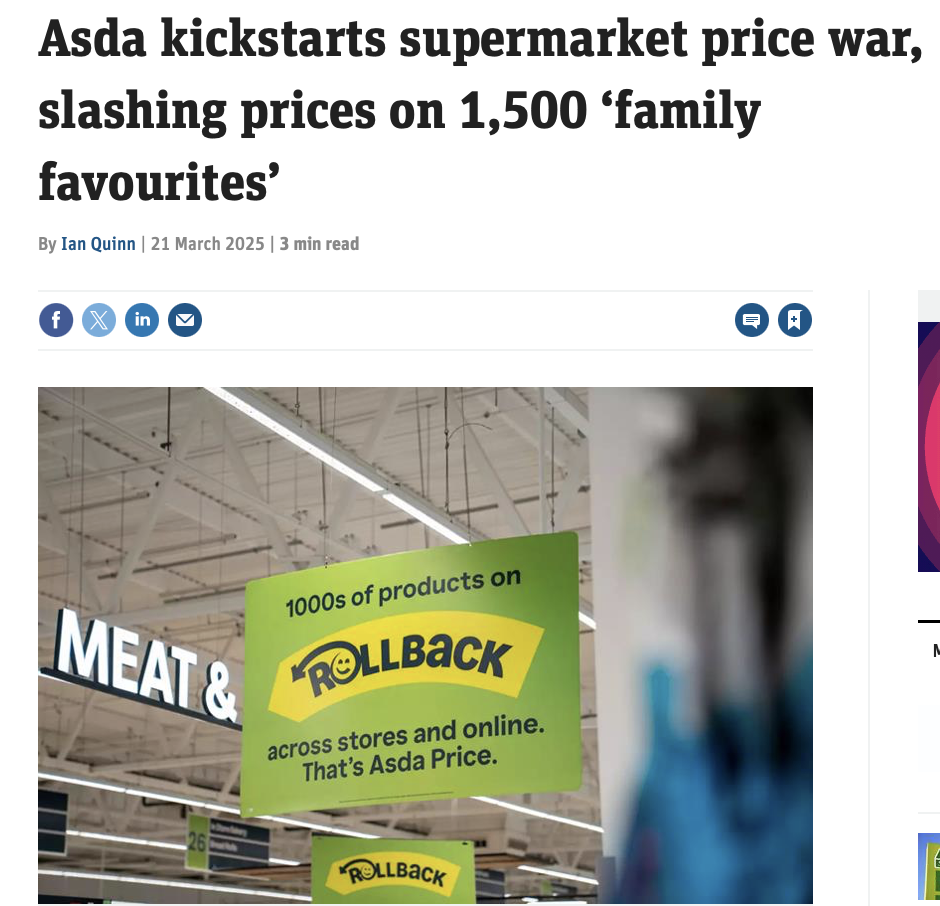 March 25th, 2025
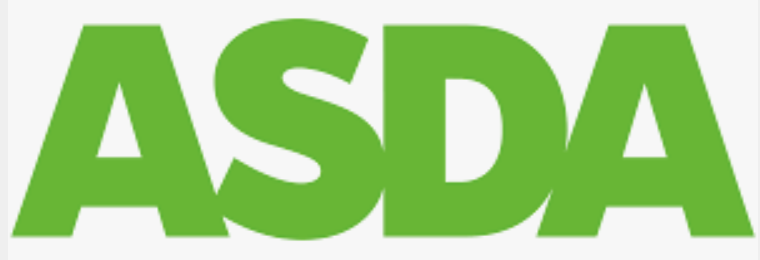 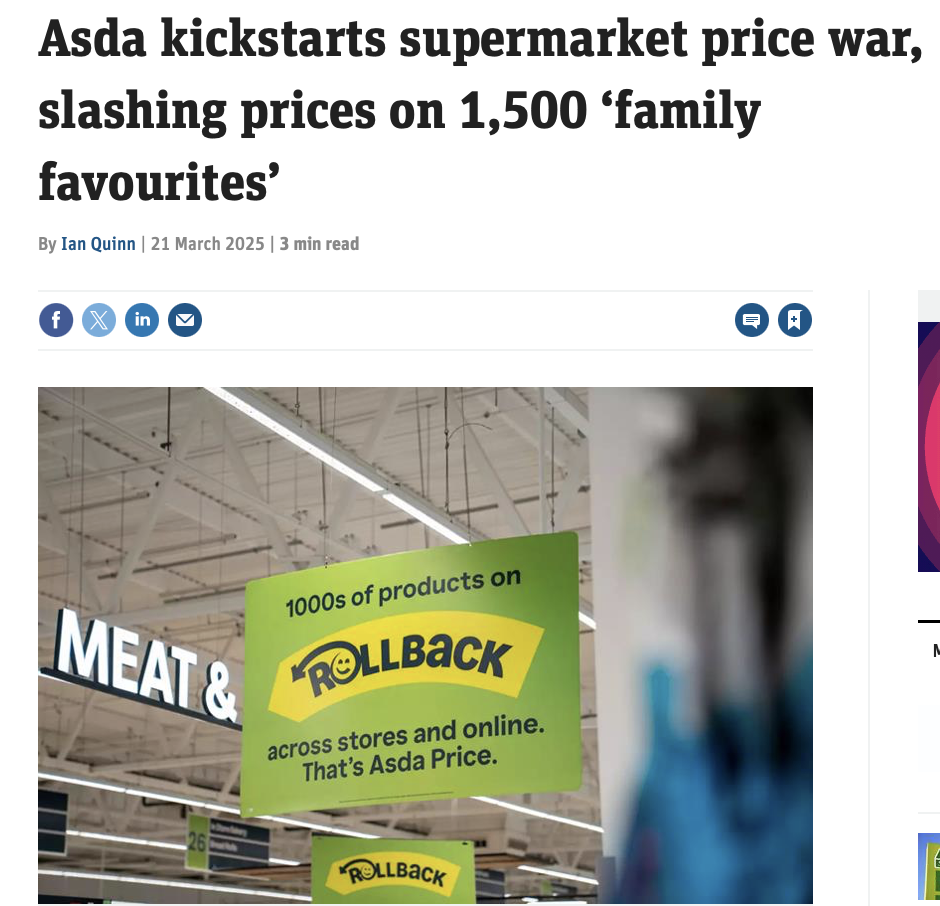 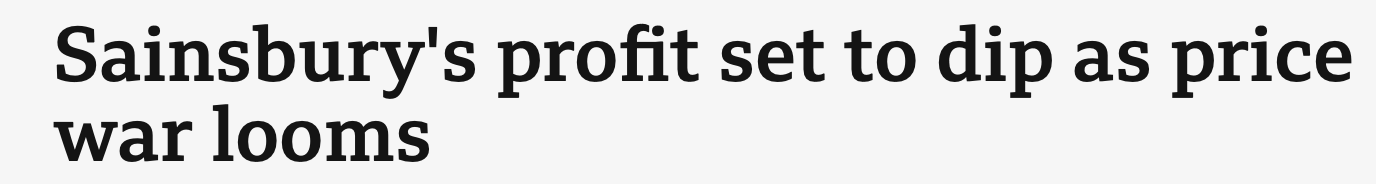 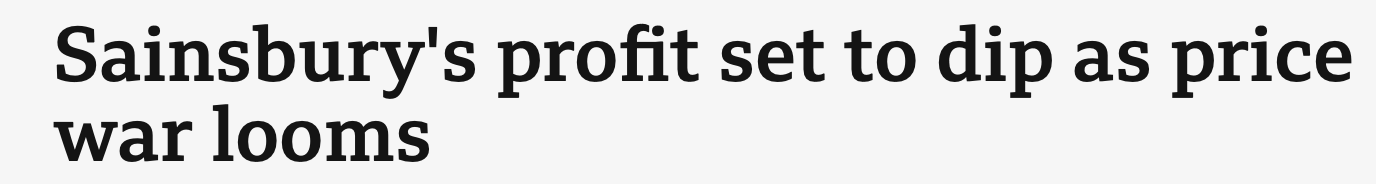 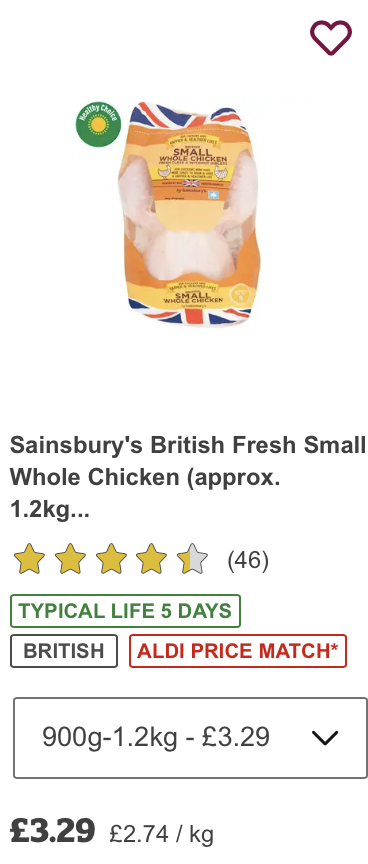 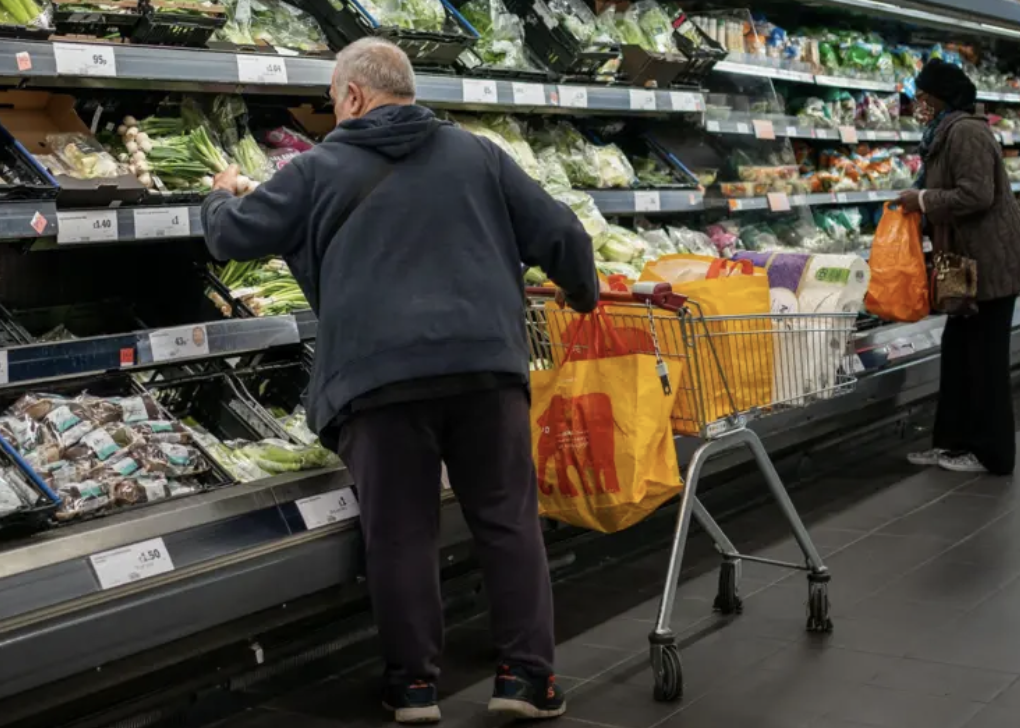 April 17th, 2025
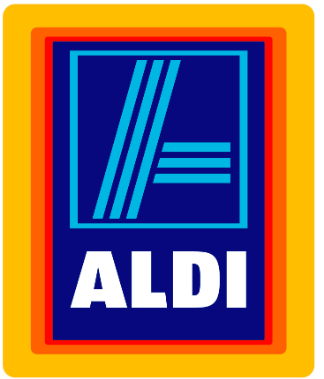 UK Food Industry Competitive Environment Going Forward? BRUTAL!
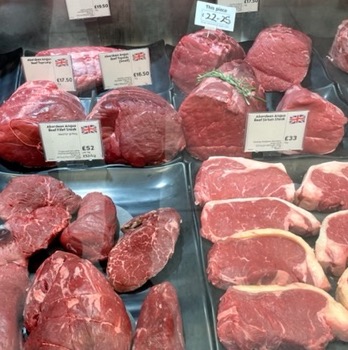 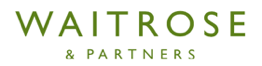 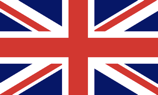 Meat for the “Haves” & “Have Nots”
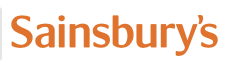 Do You Want to Pay £3 or £66 per Kg.?
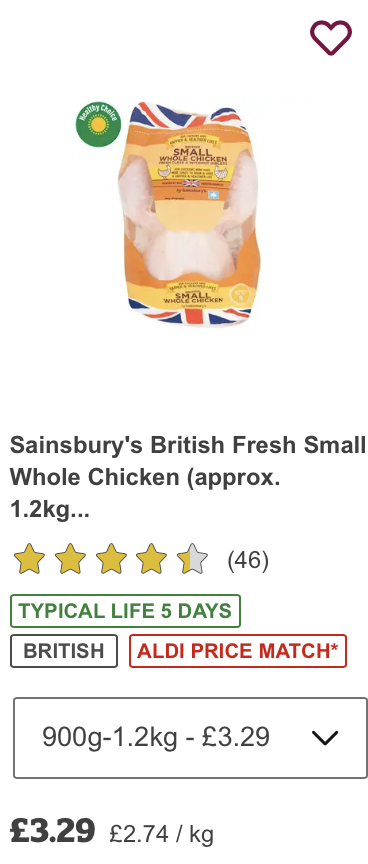 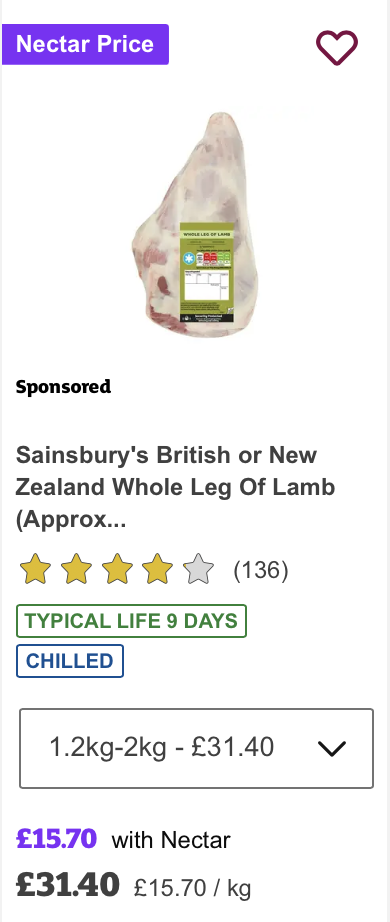 Price Hierarchy
Lamb
Beef
Fish
Pork
Chicken
£
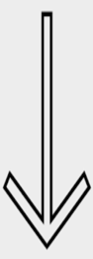 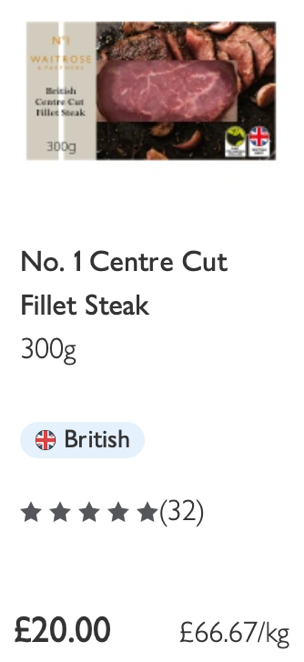 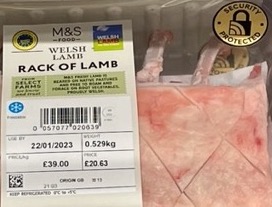 Security-Protected
          Lamb
Chicken and Lamb: April 20th, 2025
[Speaker Notes: 4]
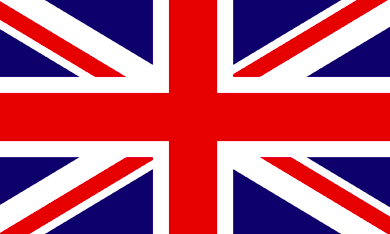 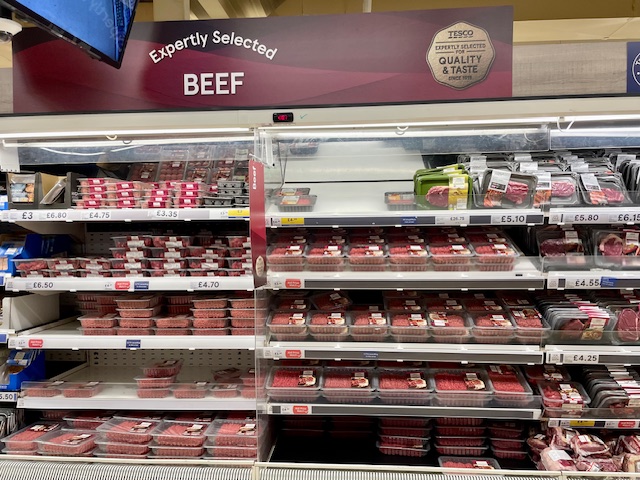 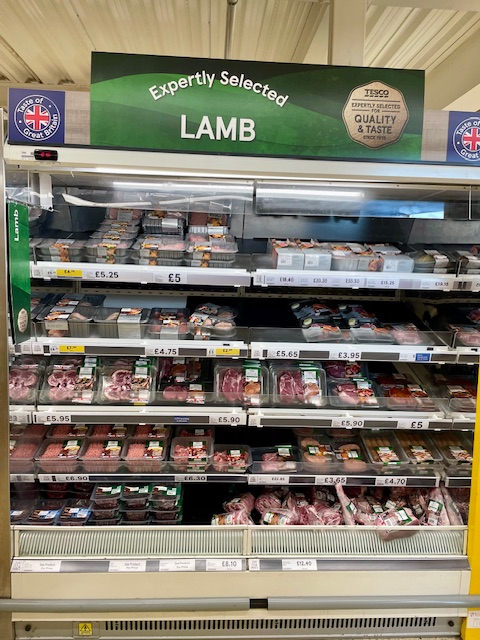 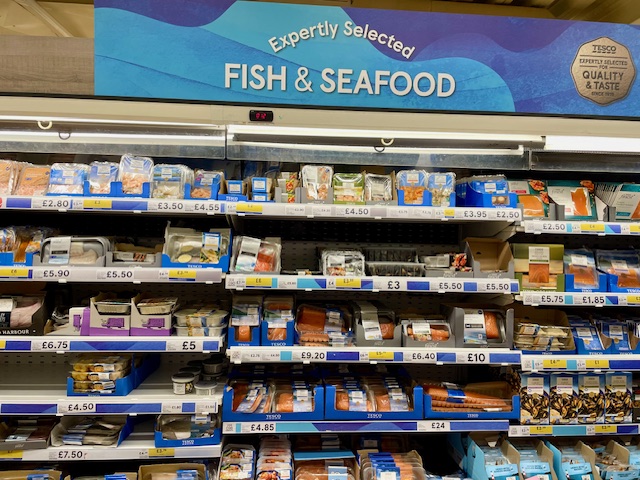 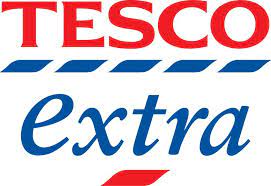 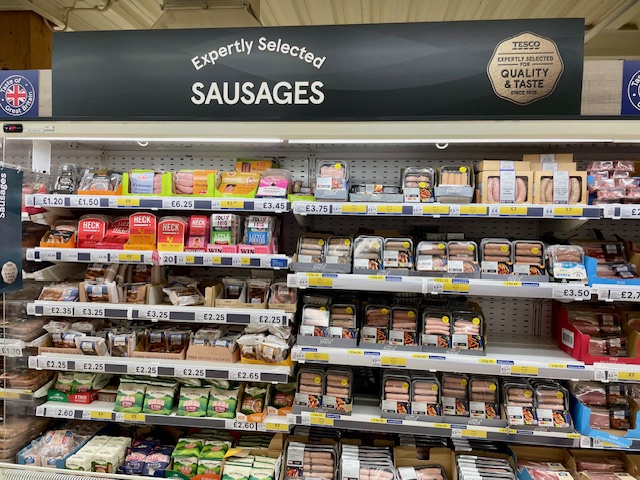 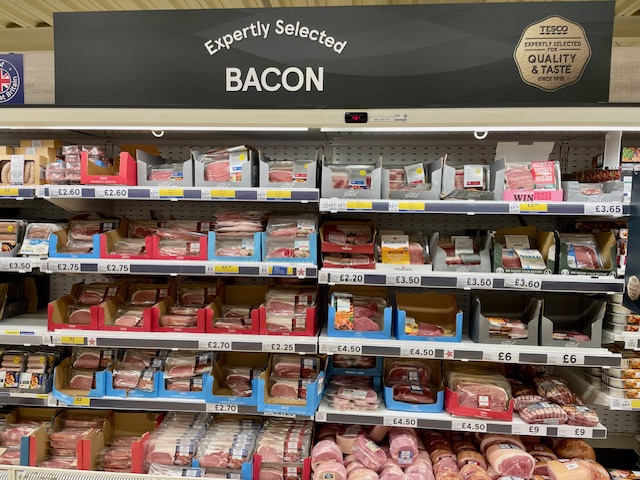 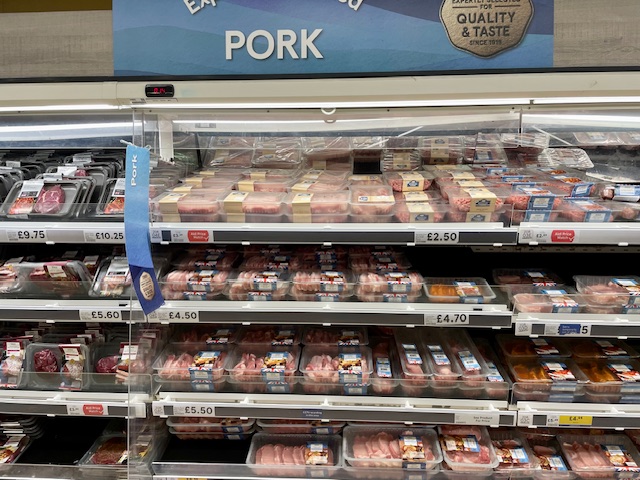 Join me on a walk around a “please upgrade me” Tesco Extra in Barnstaple, Devon.
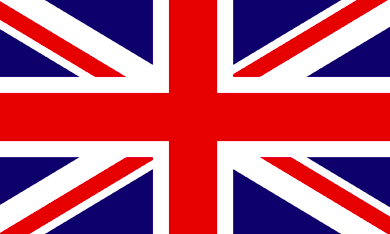 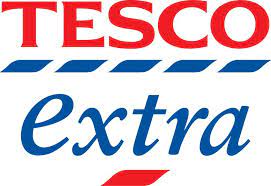 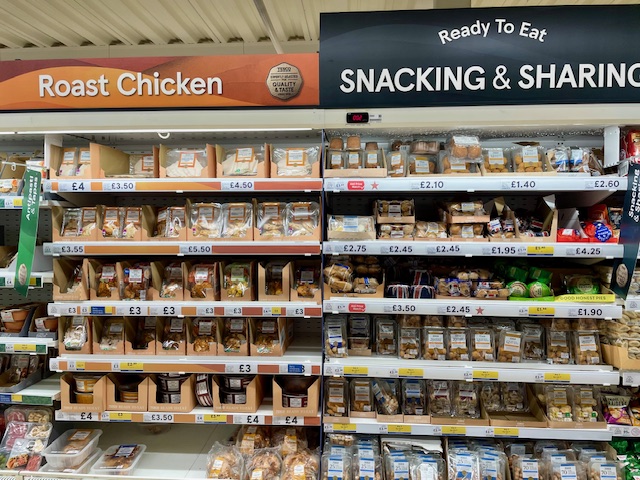 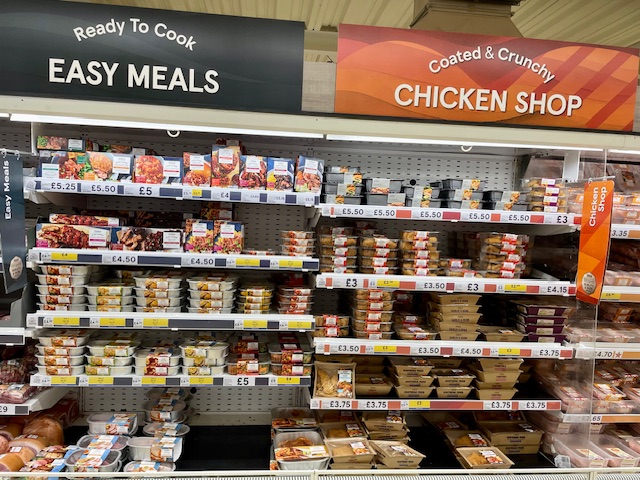 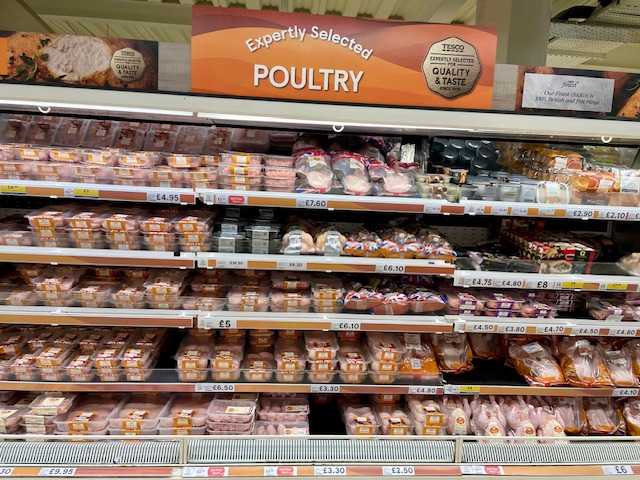 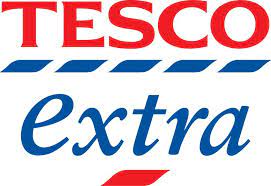 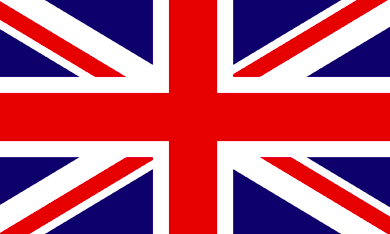 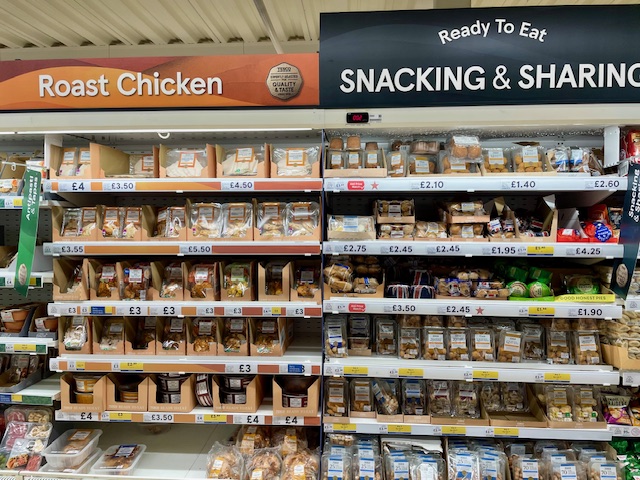 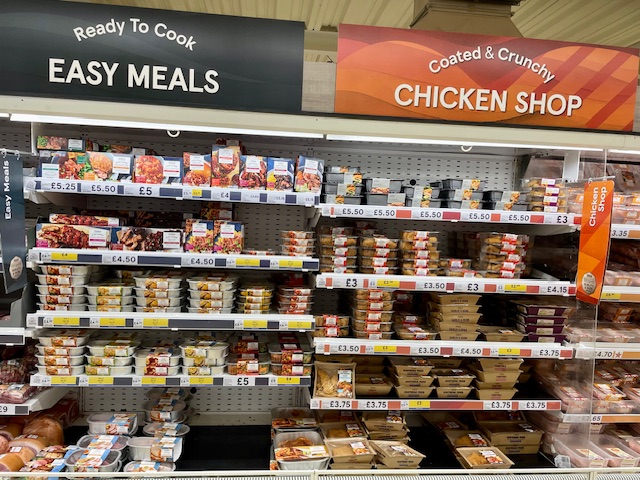 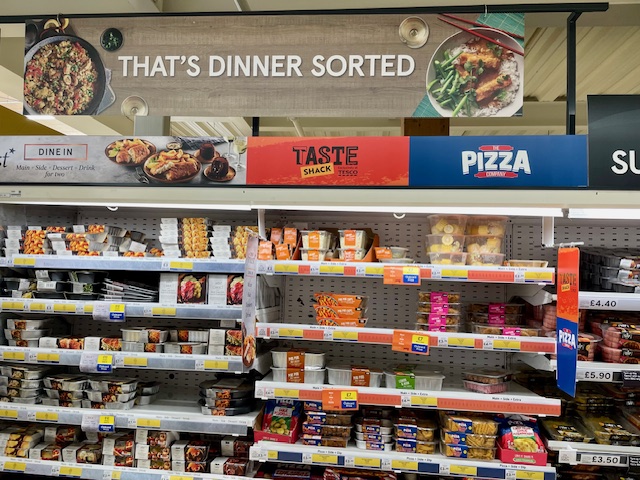 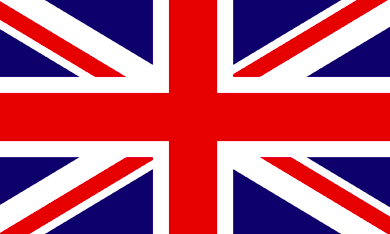 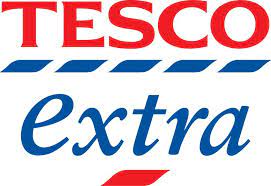 Meal Deals
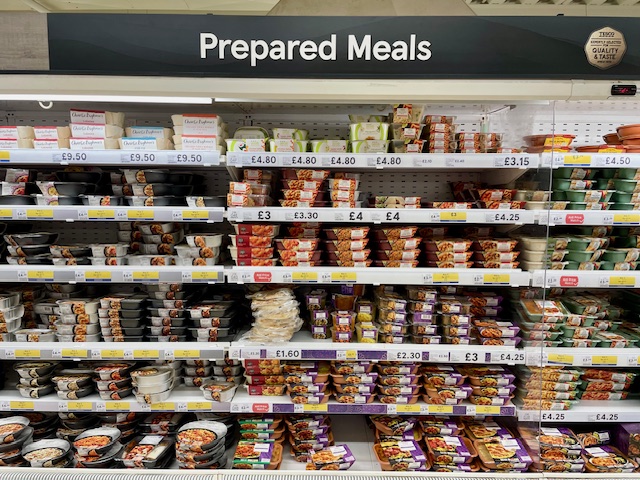 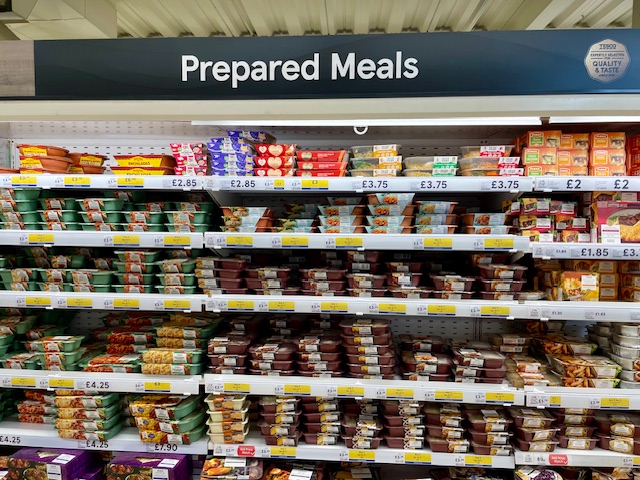 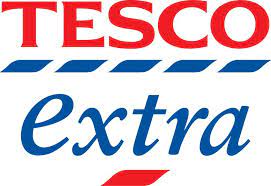 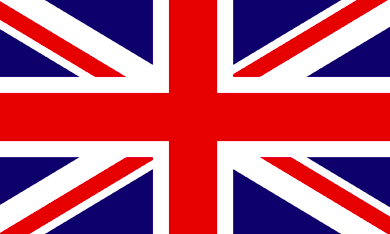 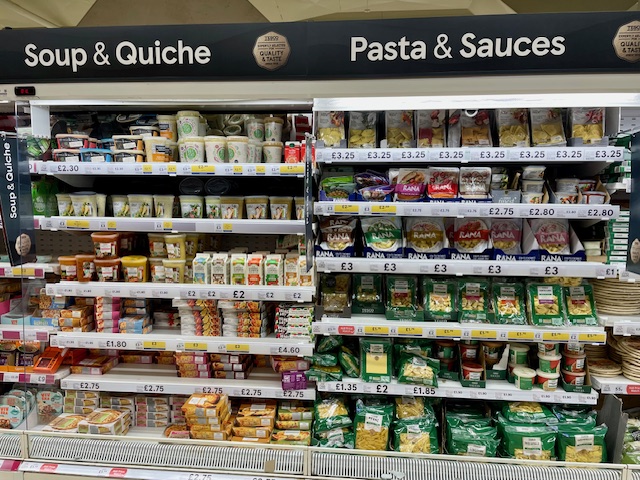 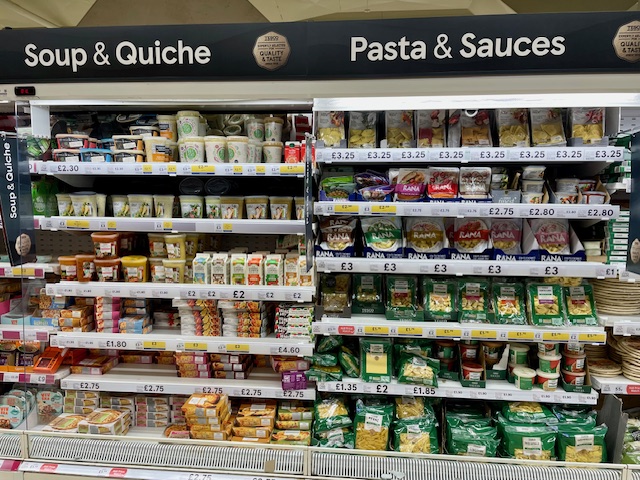 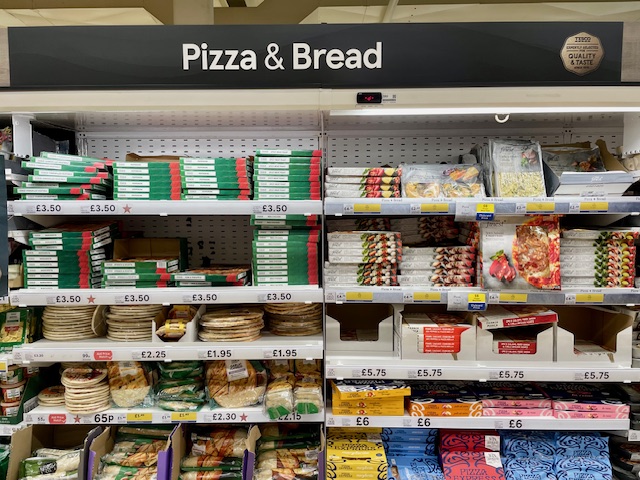 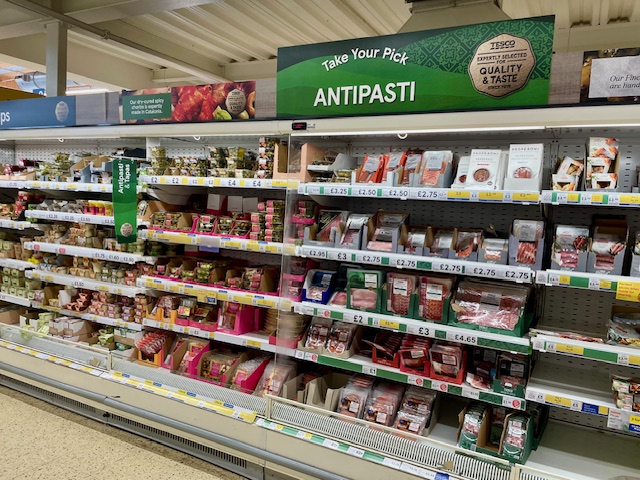 Food Retail and Food Service Converge
It’s About the
Meal Solution
NOT the Hunk
    of Meat!
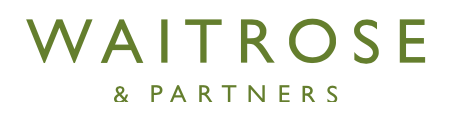 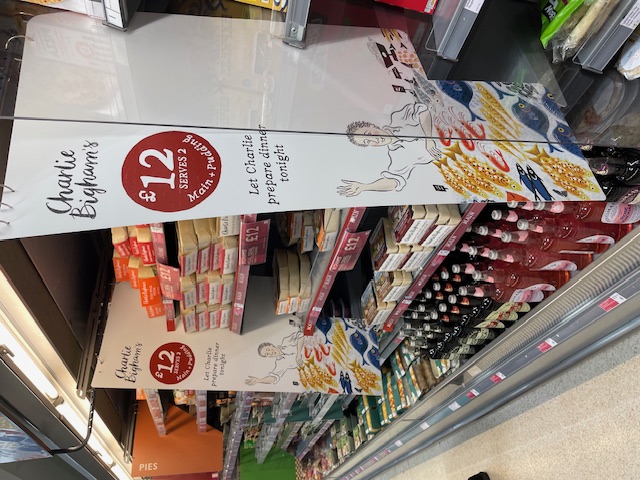 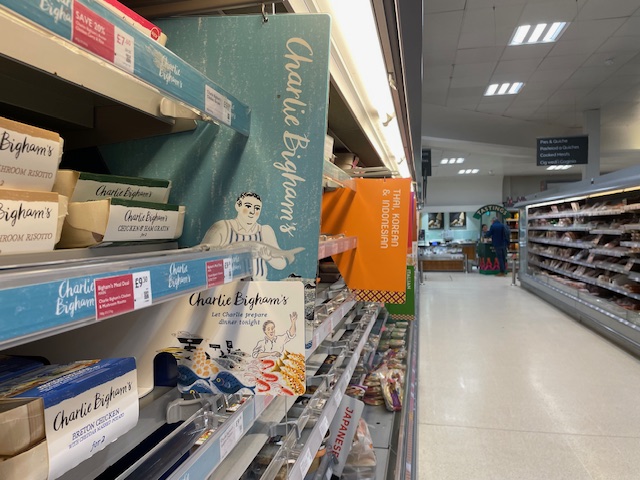 Food Service & Food Retail Converge
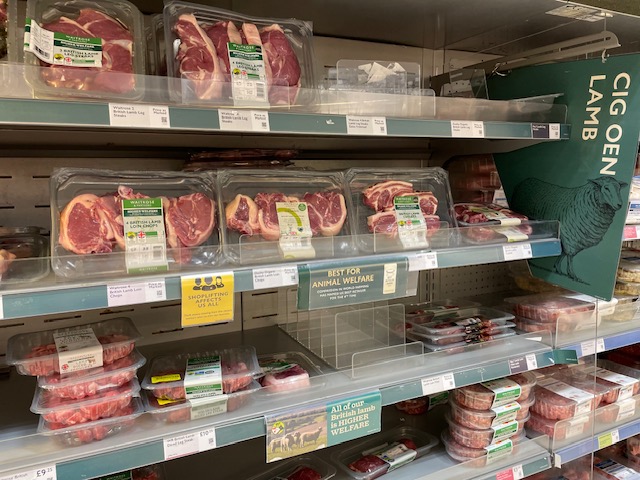 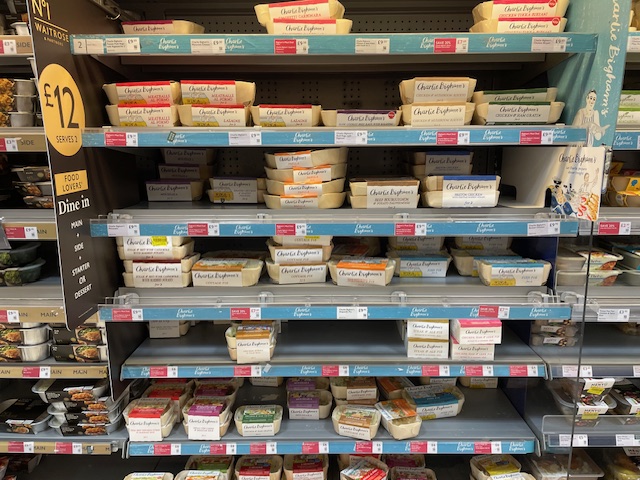 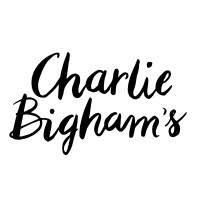 “Mains” had Five Times the Retail Shelf Space of Fresh Lamb in Waitrose
Monmouth, November 9th, 2024
A Step Above Private Label: Retail Private Brands
       which Compete Much Closer with Restaurant Fare.
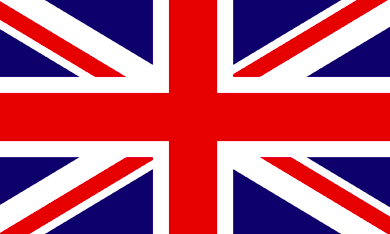 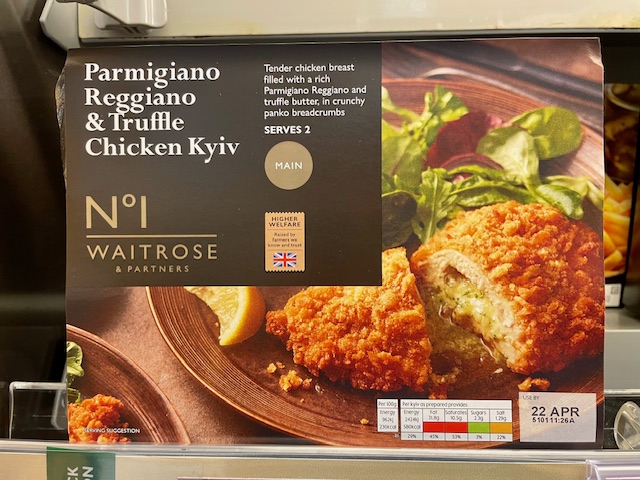 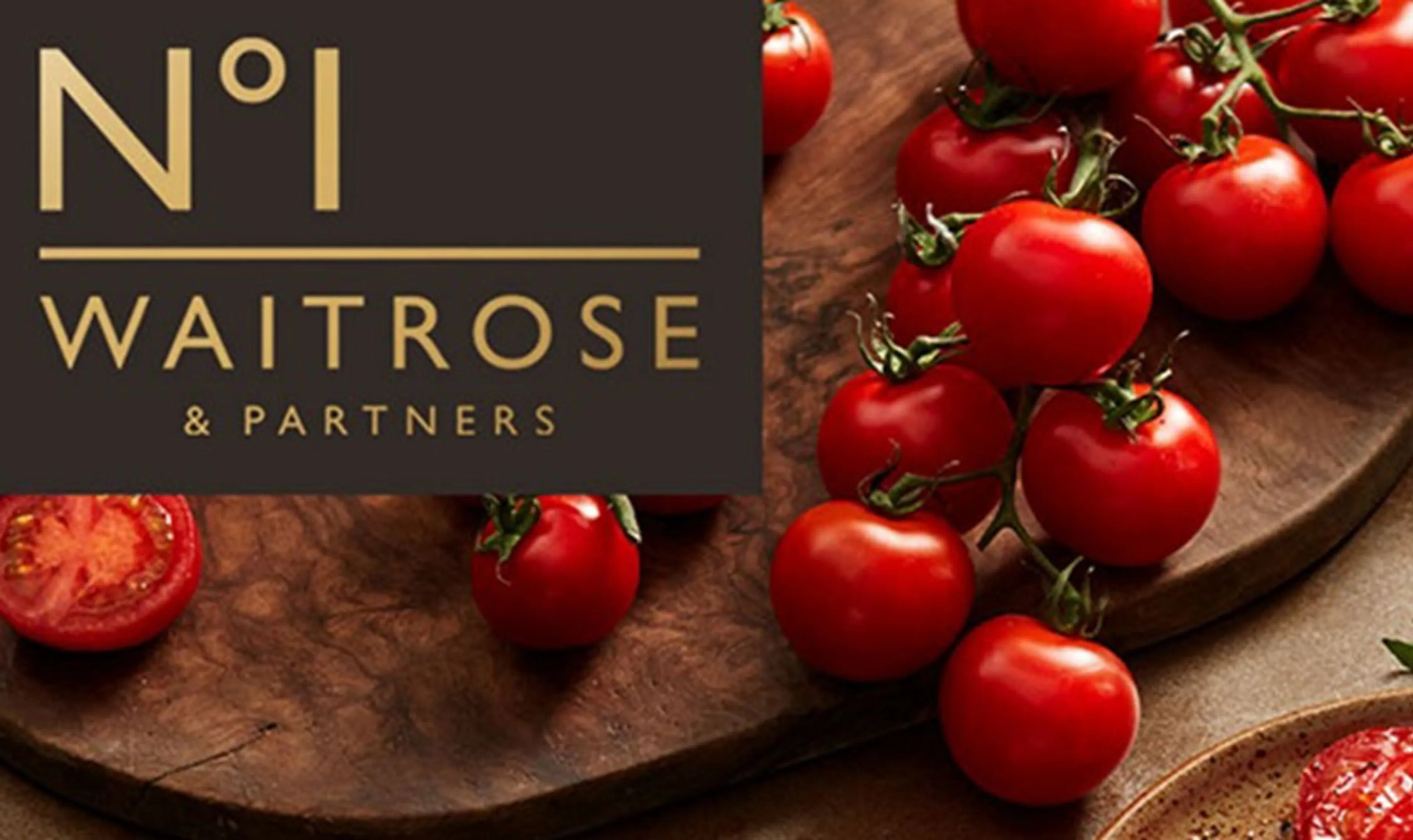 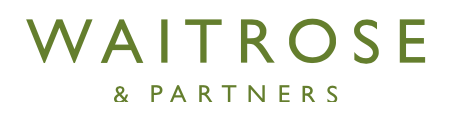 April 15th, 2025
The  “Restaurant-Equivalent Offer” in Marks & Spencer
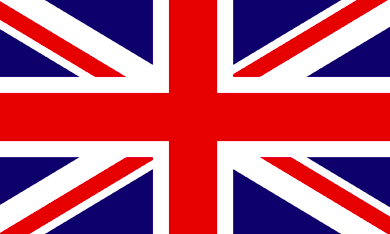 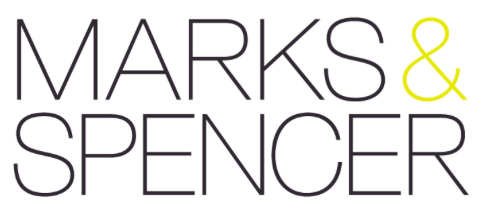 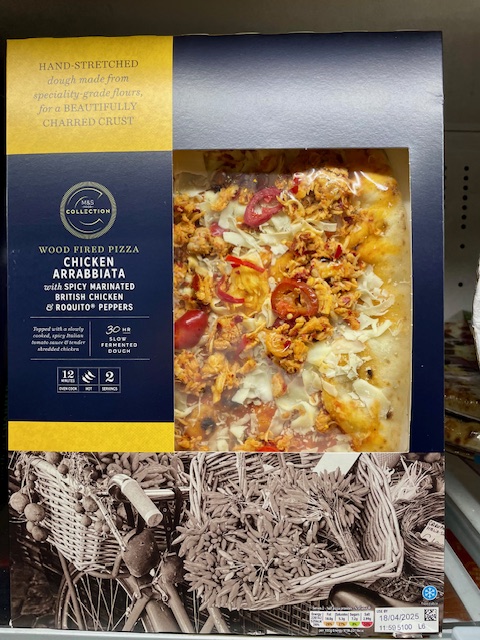 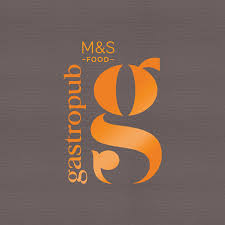 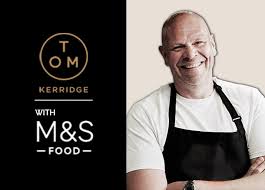 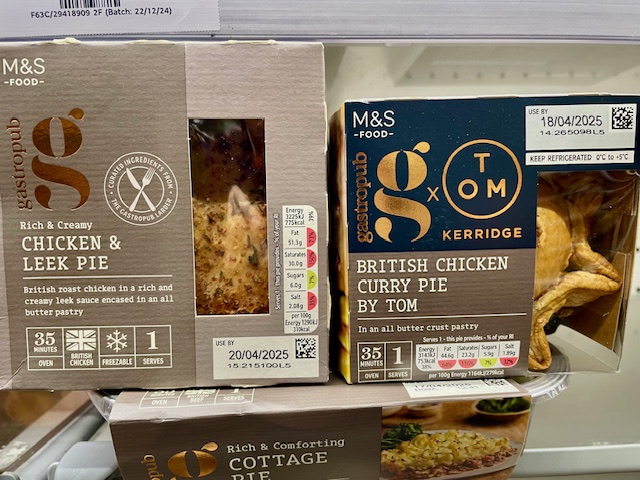 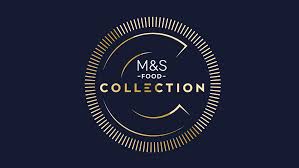 Approx. 30% of UK Households 1 Person
and 29% 2 Persons
April 15th, 2025
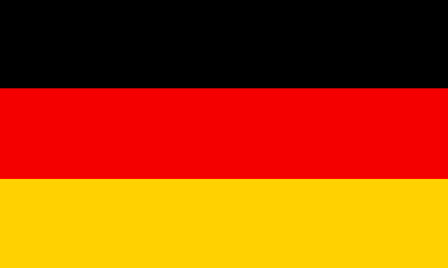 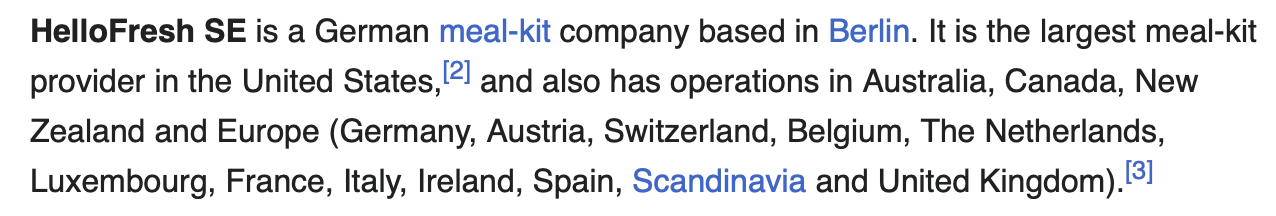 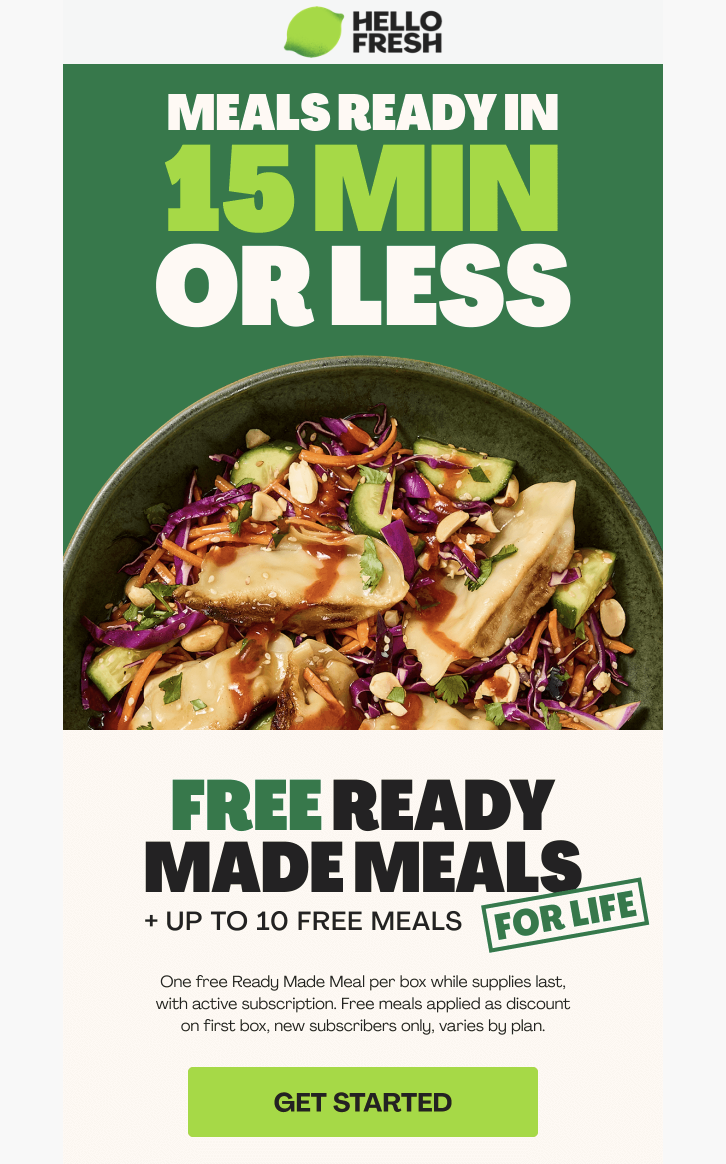 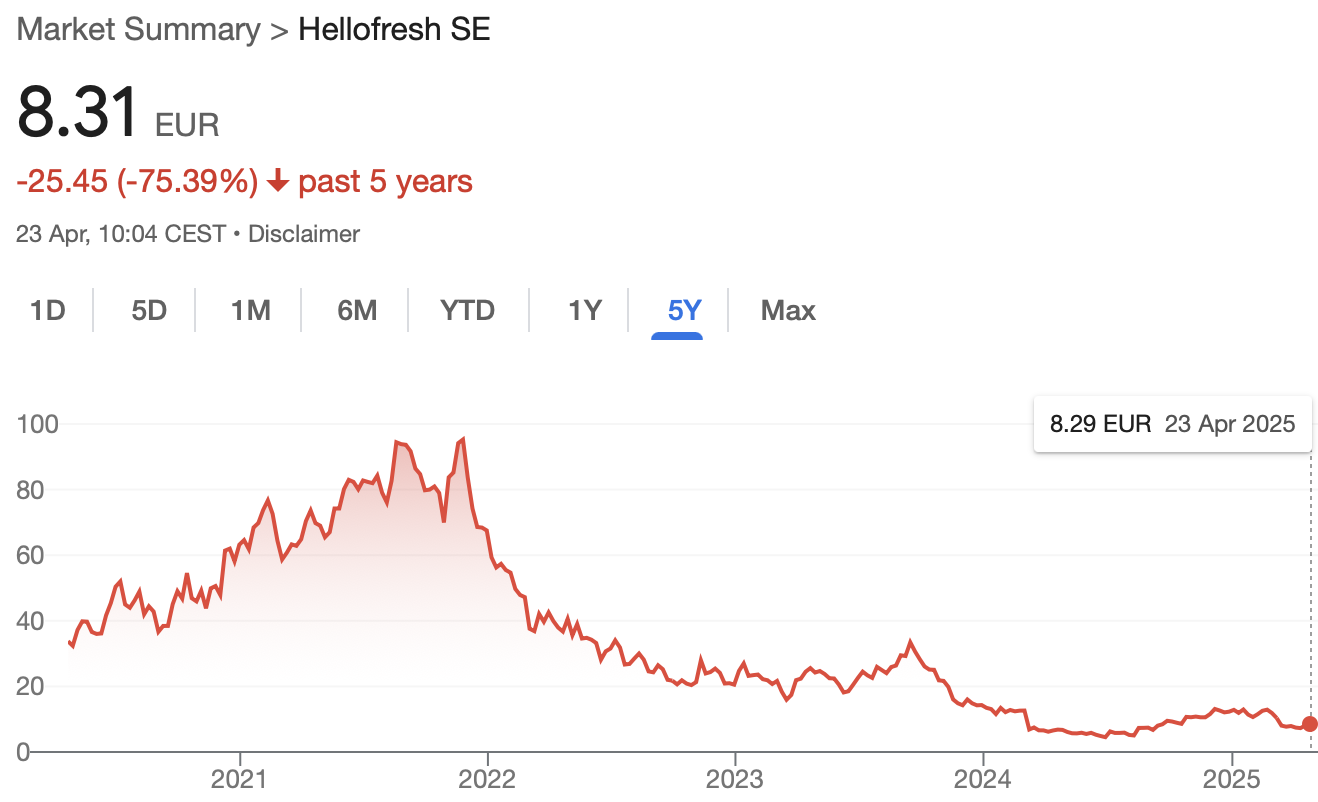 HelloFresh has 7+m customers worldwide.
Market Cap. €1.43bn (as of April 23rd, 2025)
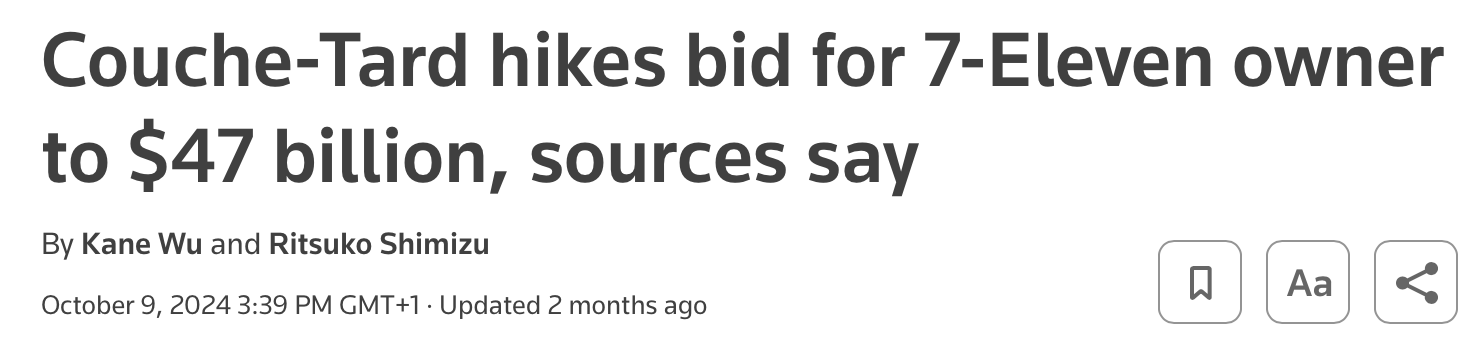 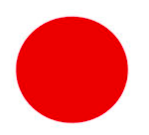 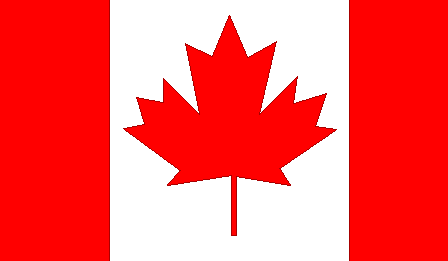 October 9th, 2024
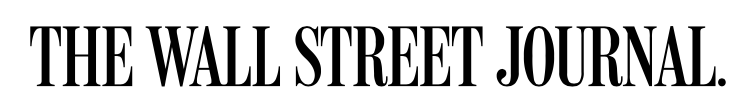 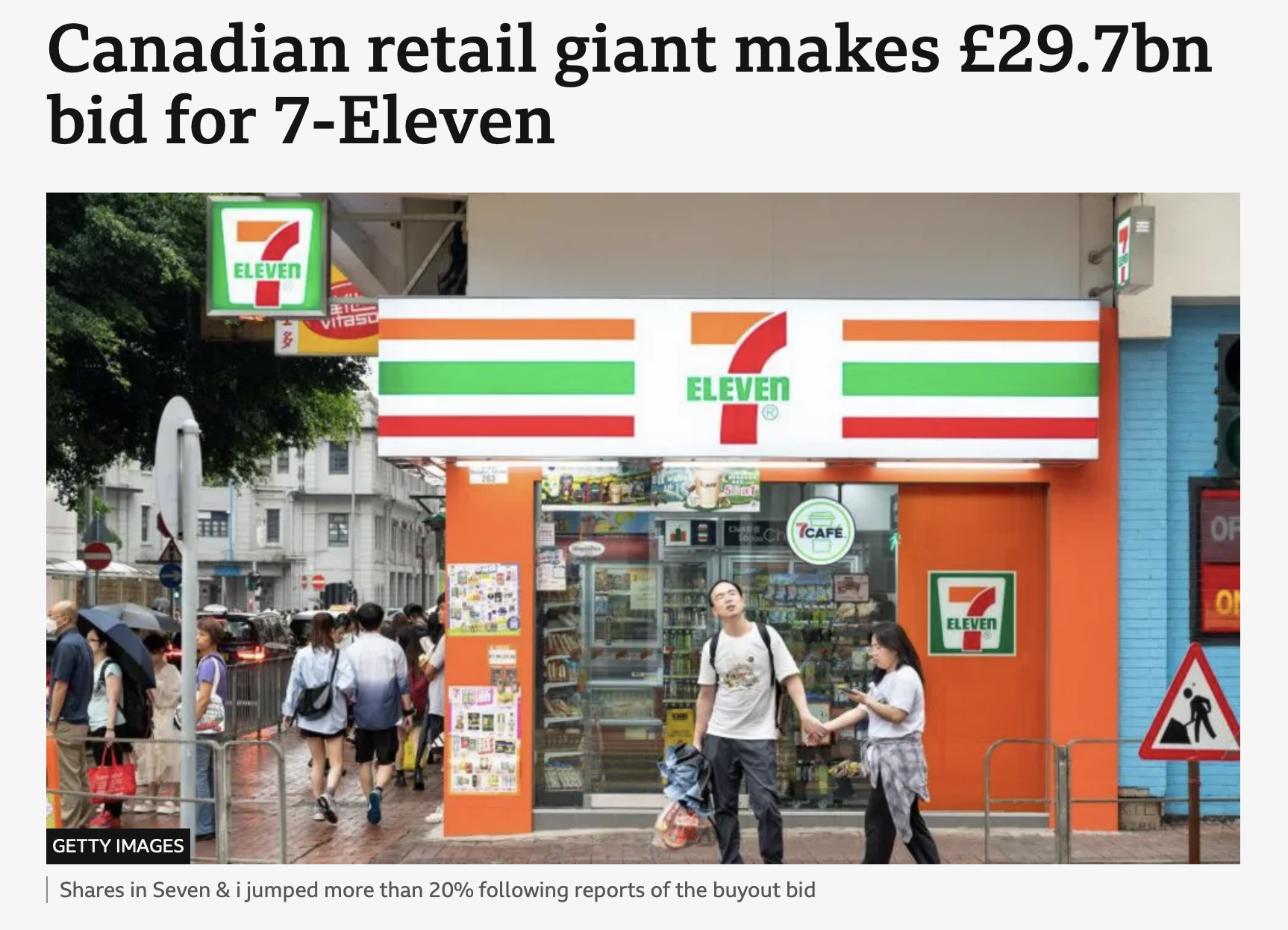 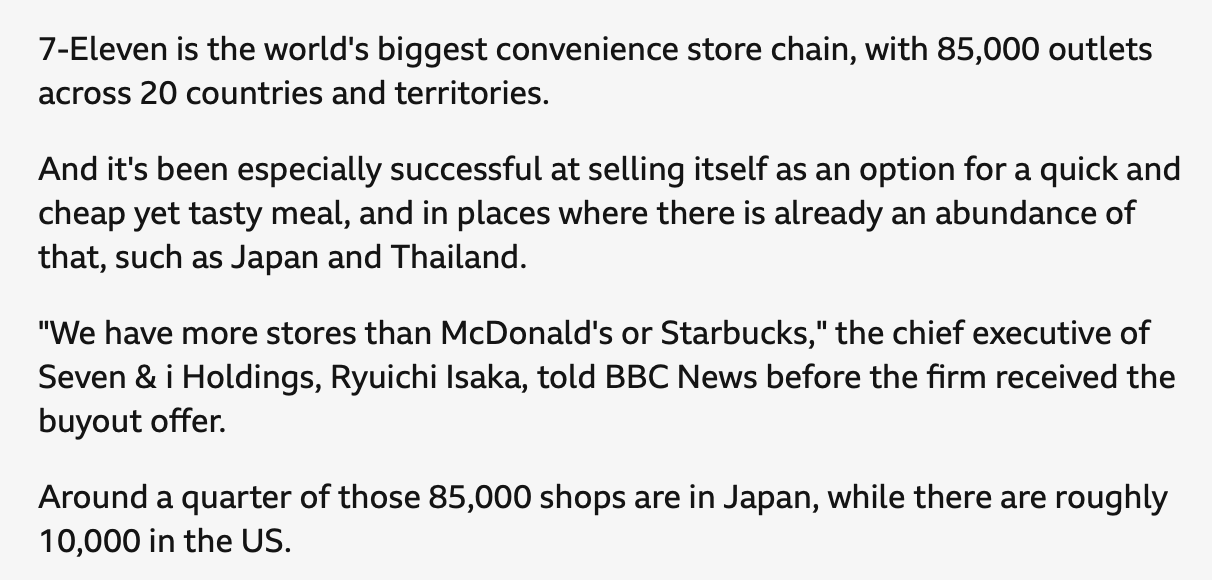 August 19th, 2024
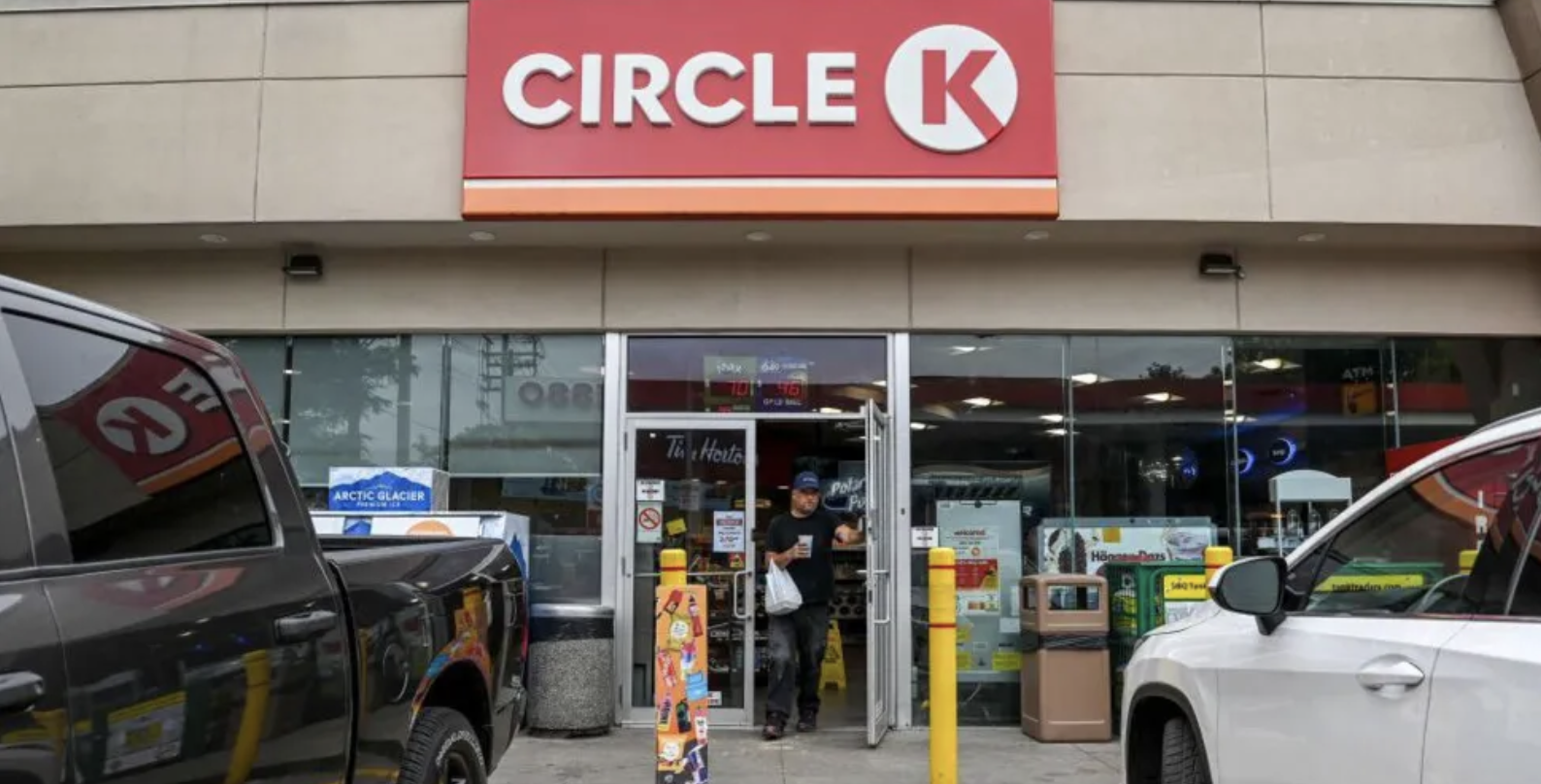 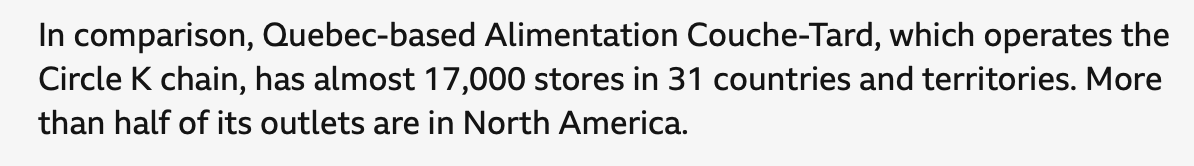 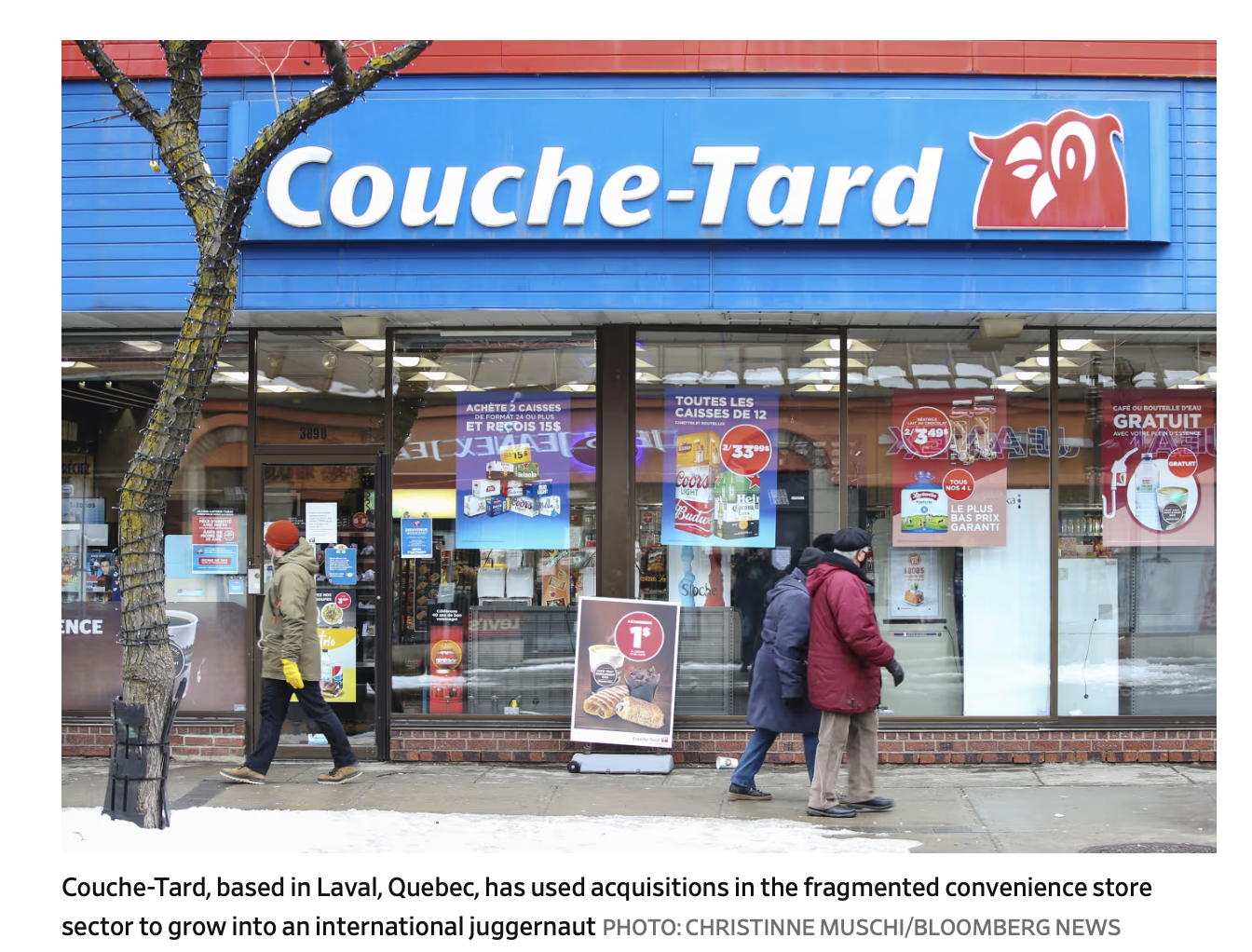 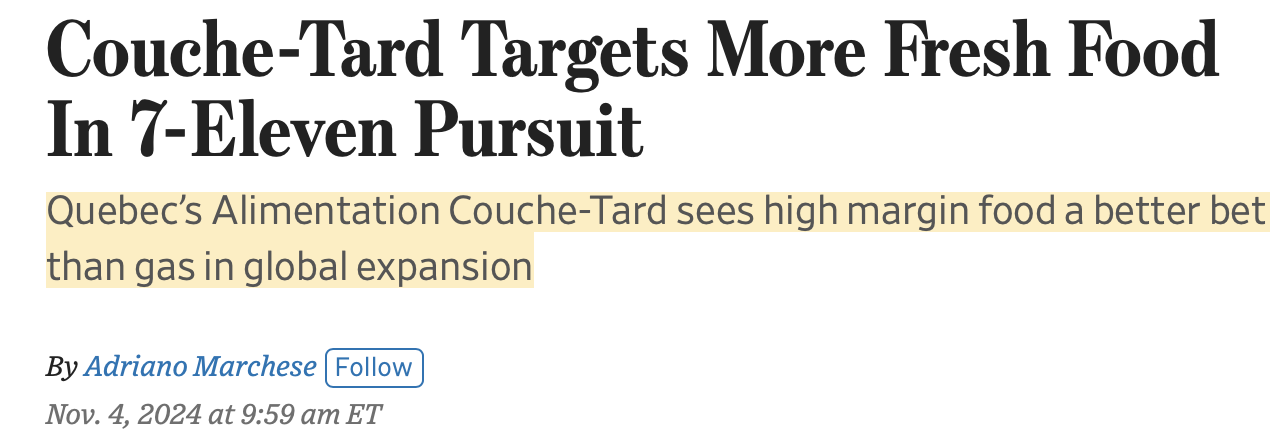 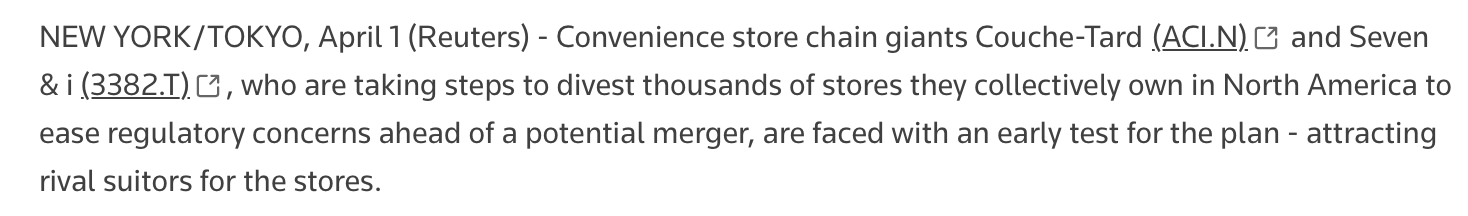 November 4th, 2024
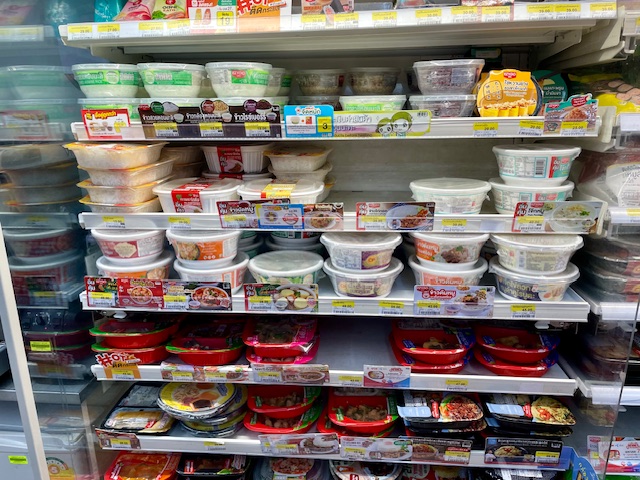 The Snack & Meal Solution
   Store for the Under-40s
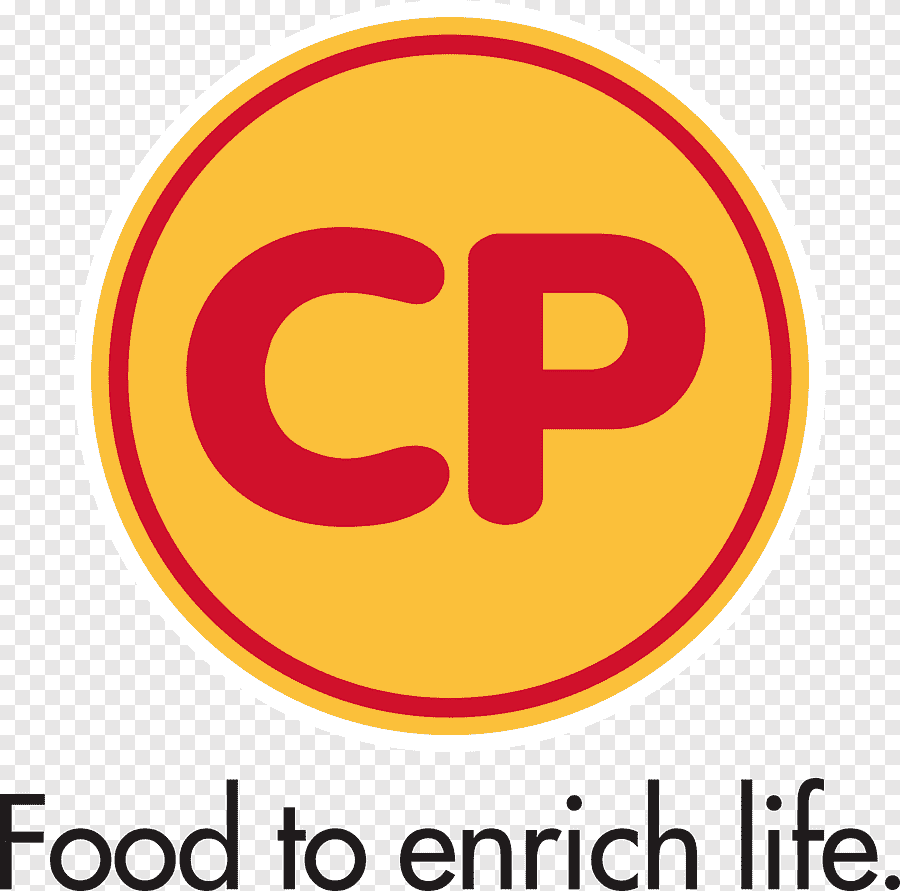 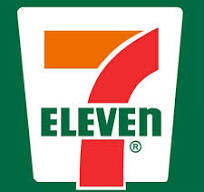 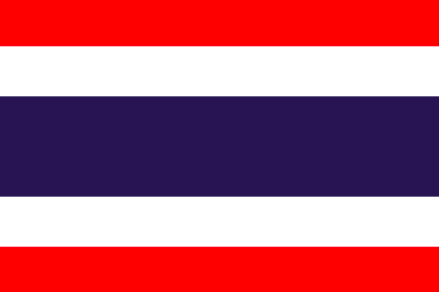 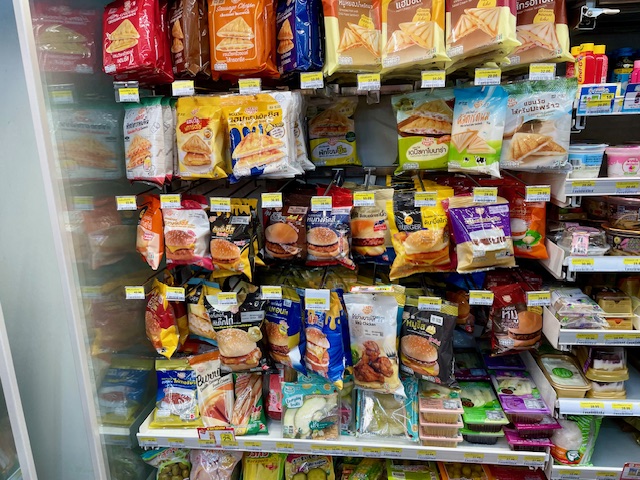 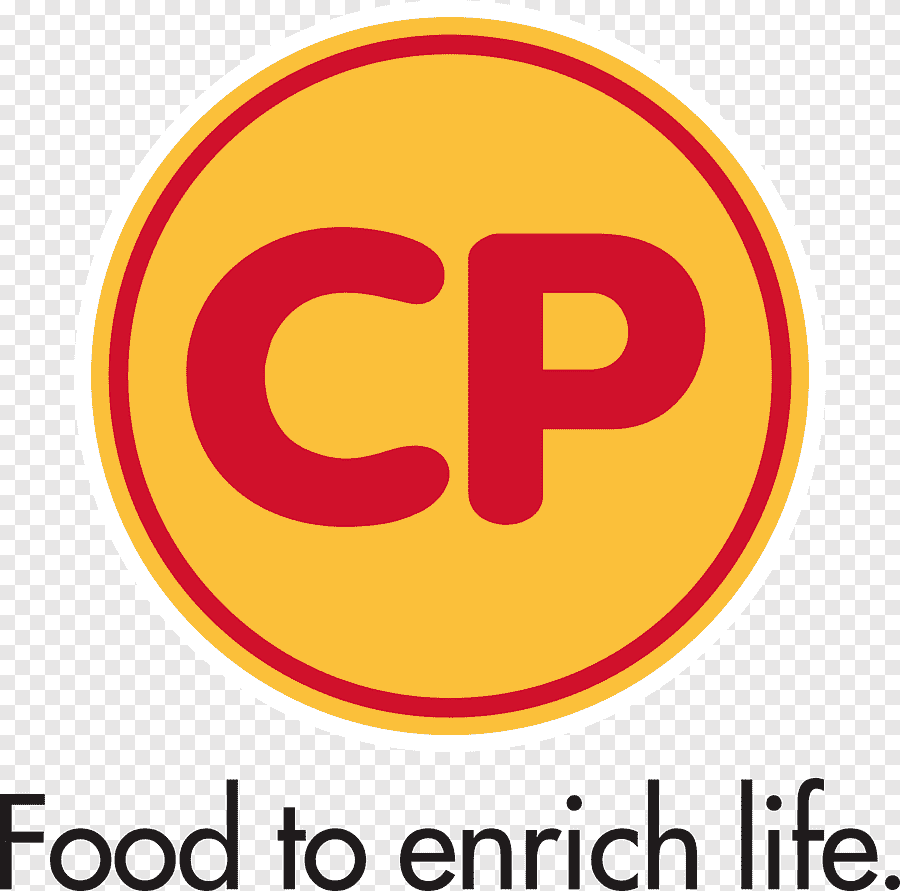 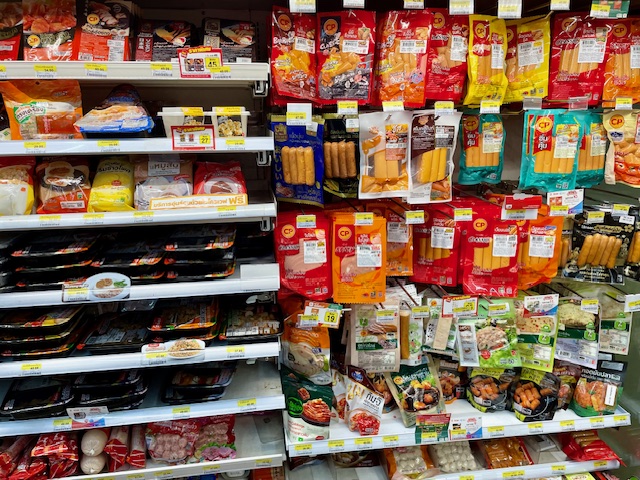 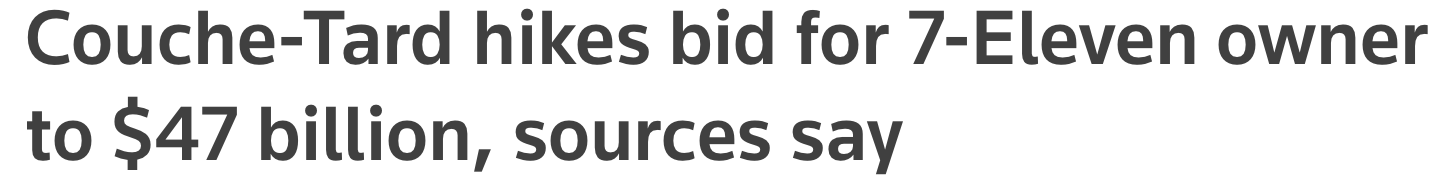 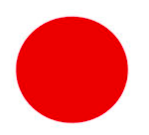 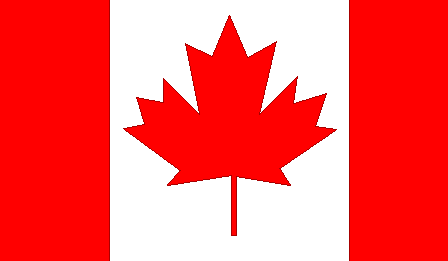 October 11th, 2024
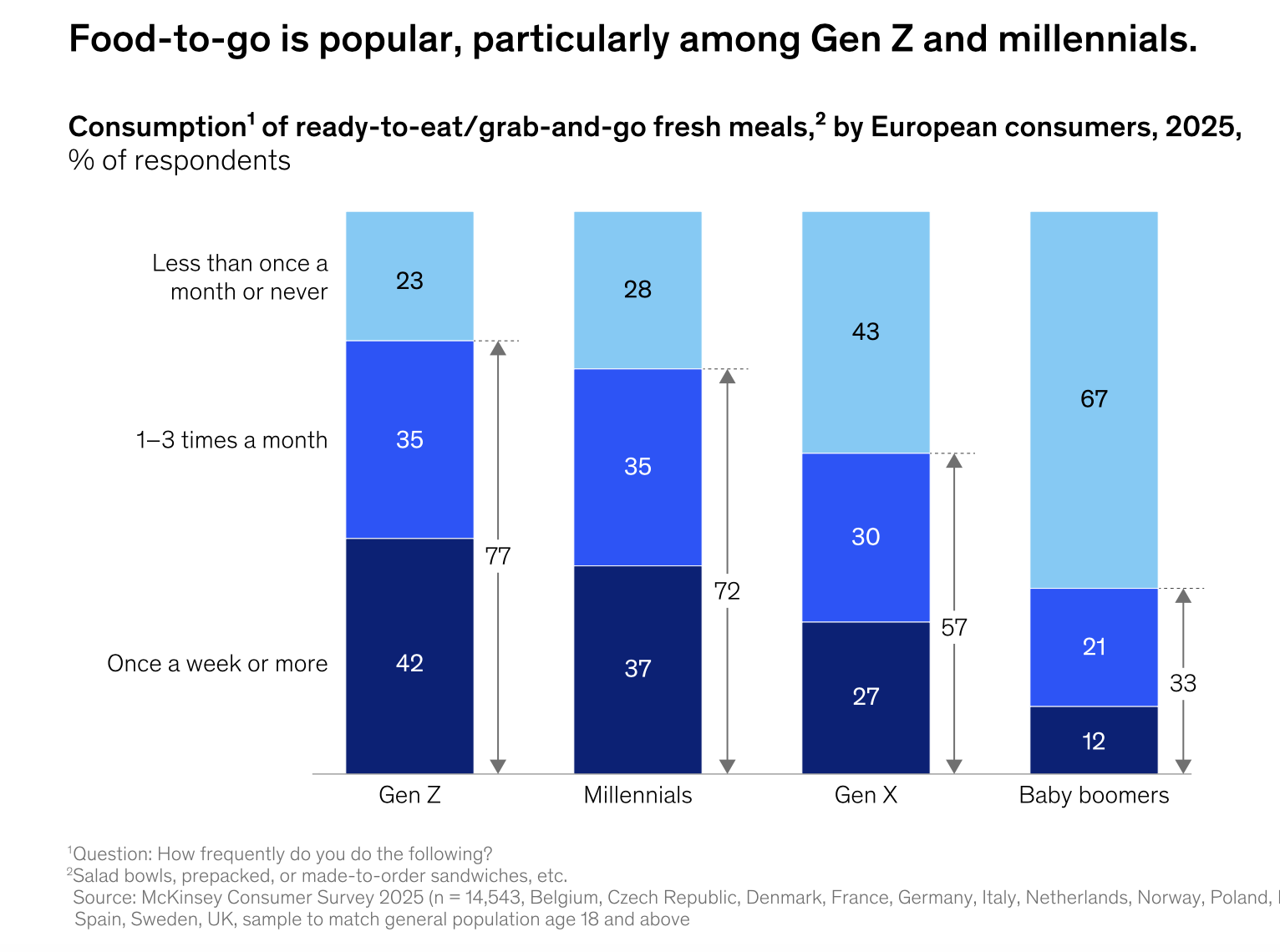 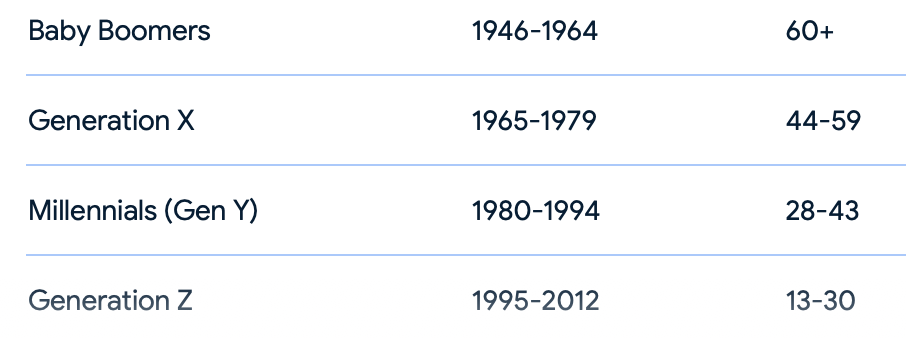 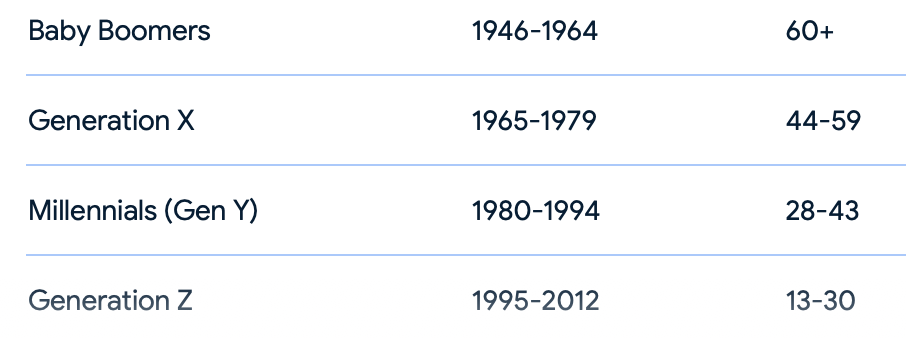 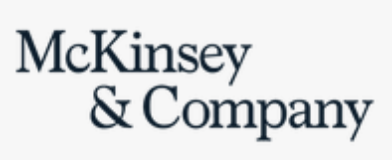 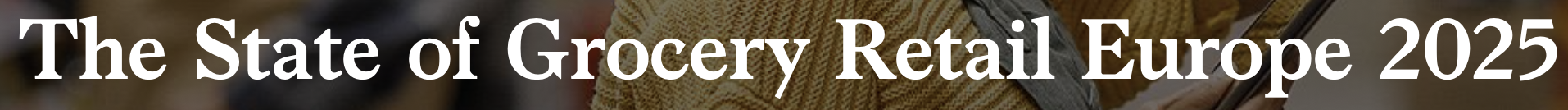 April 8th, 2025
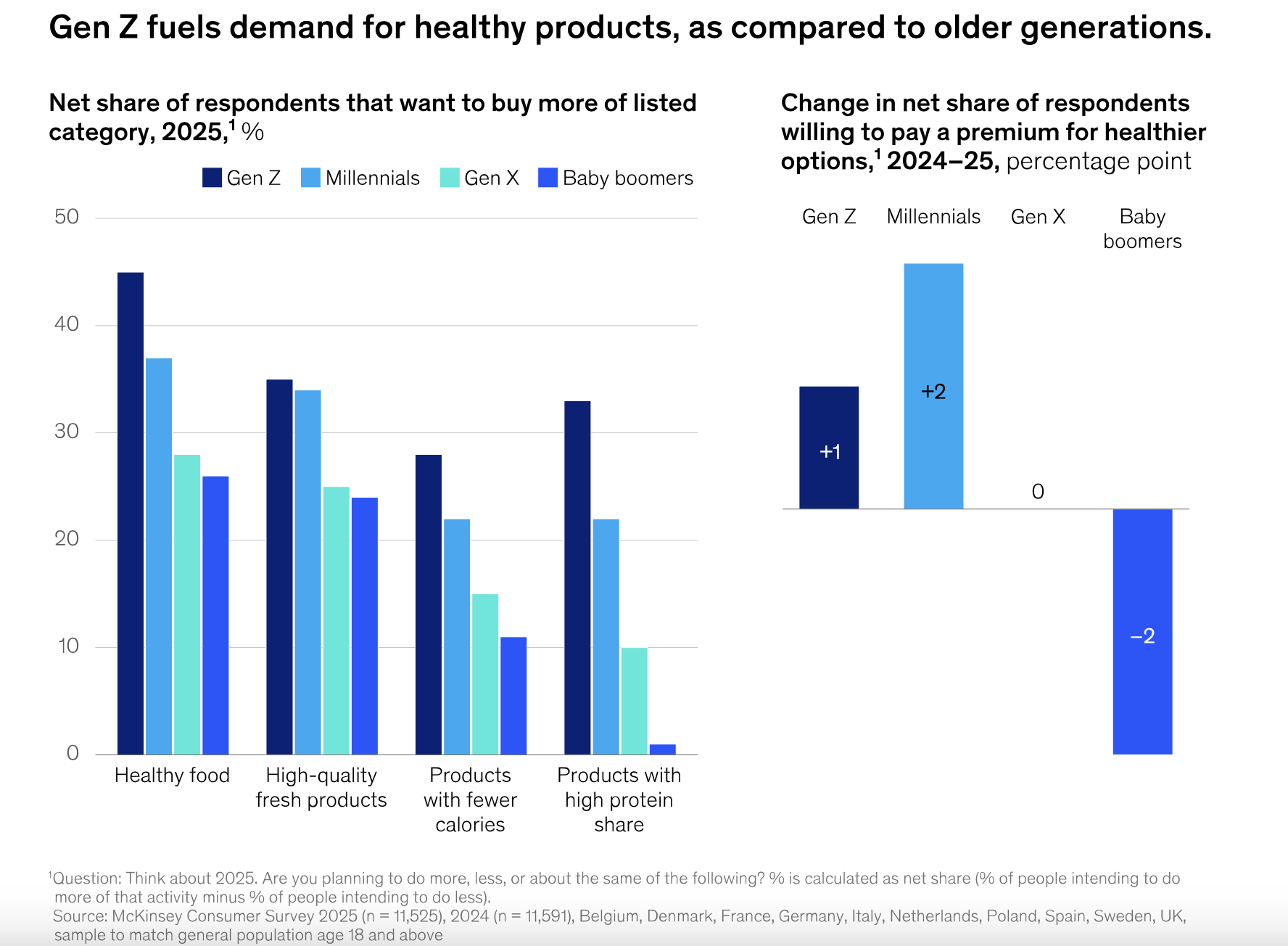 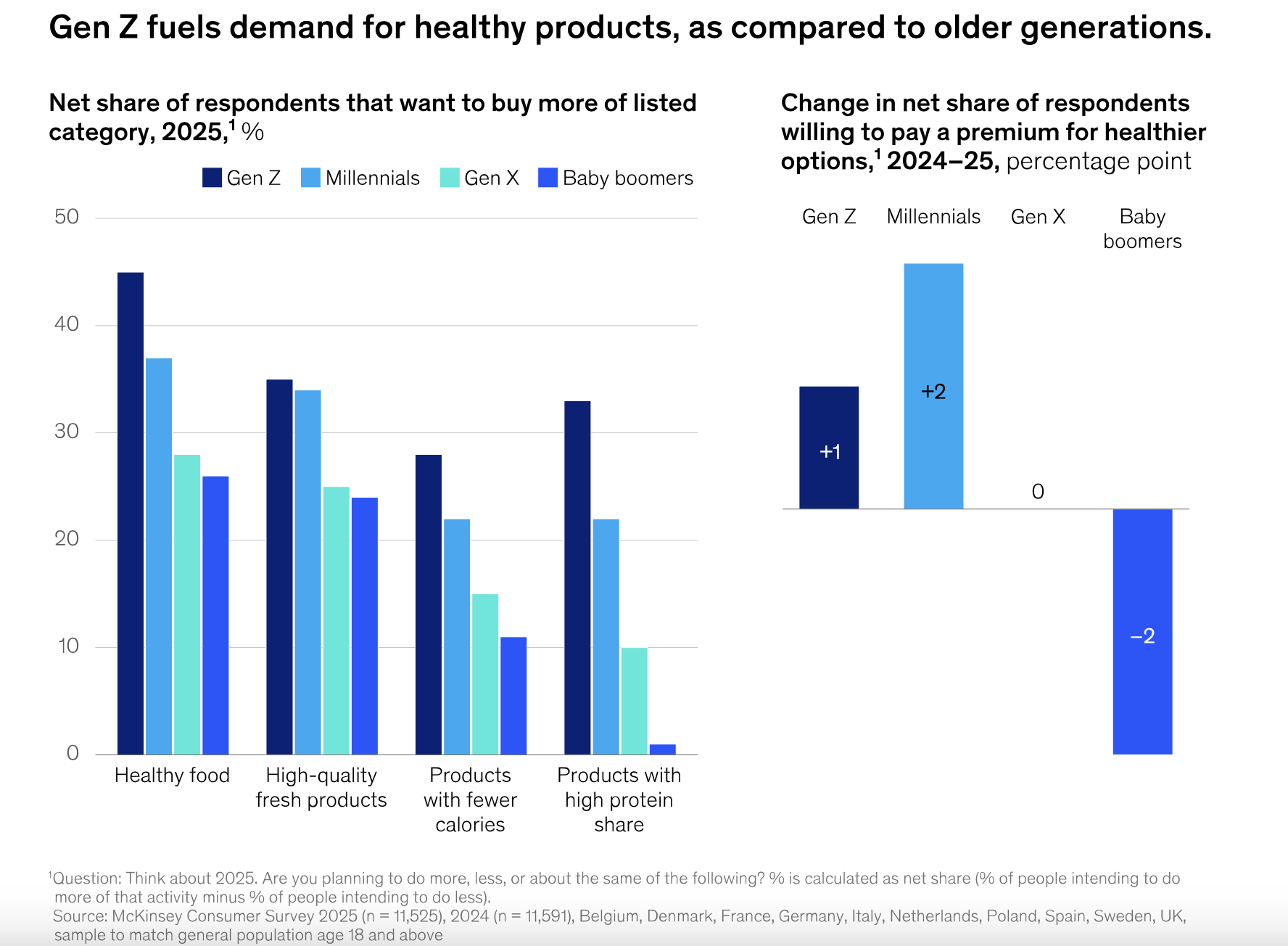 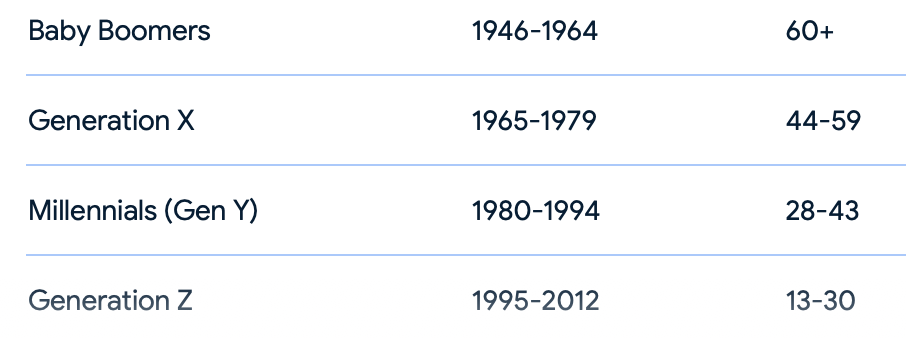 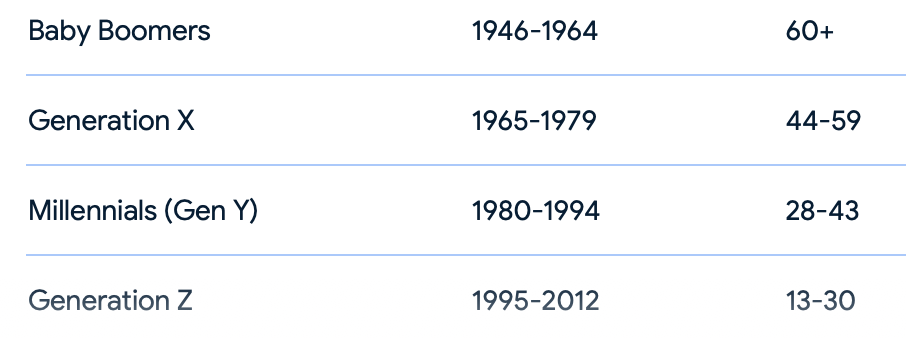 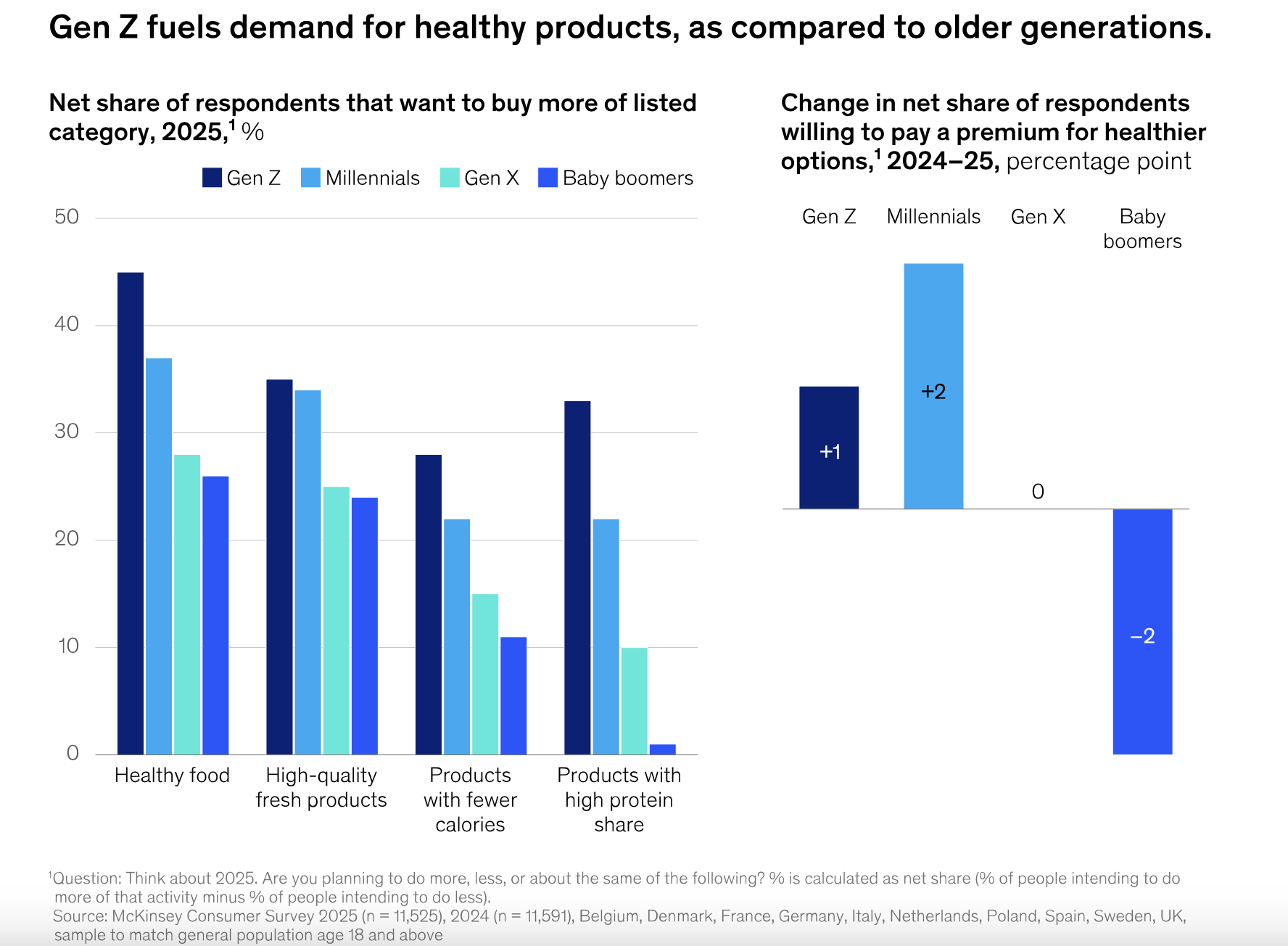 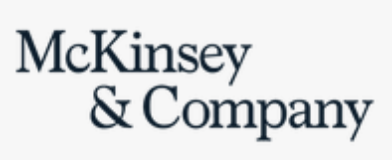 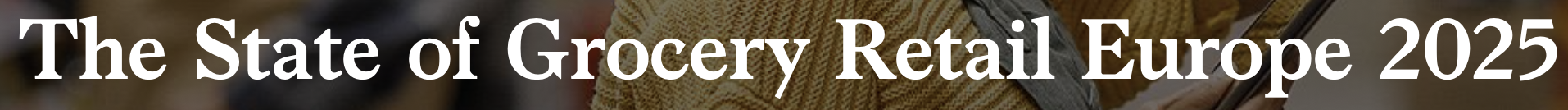 April 8th, 2025
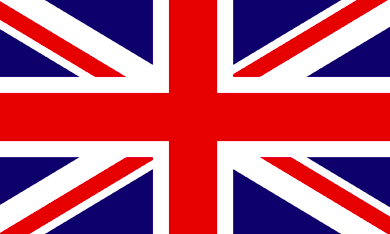 The are 752 Product Items in the UK CPI Basket and There are Changes Every Year.
      The Changes Reflect Emerging Consumer Trends in Purchasing Behaviour.
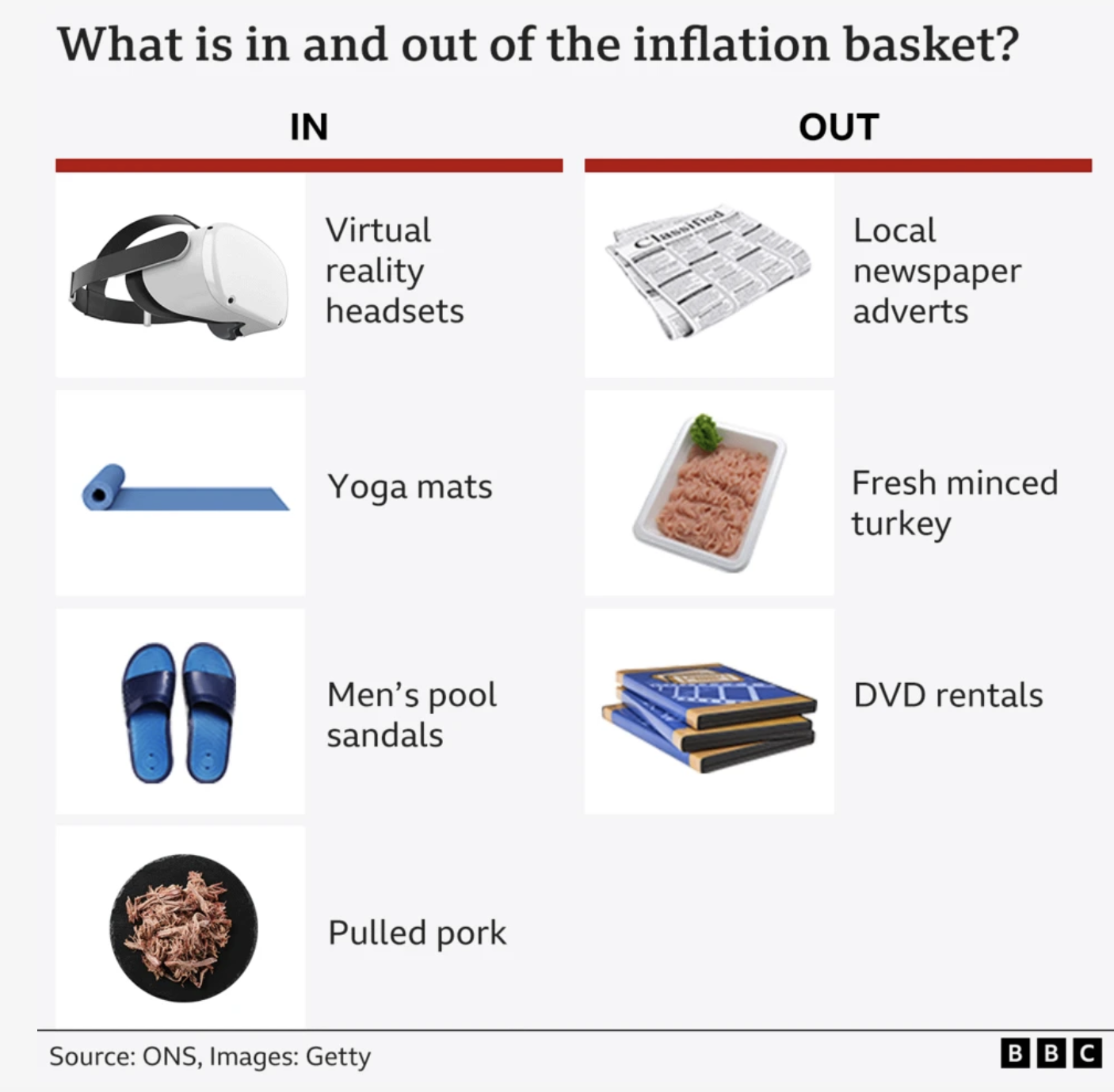 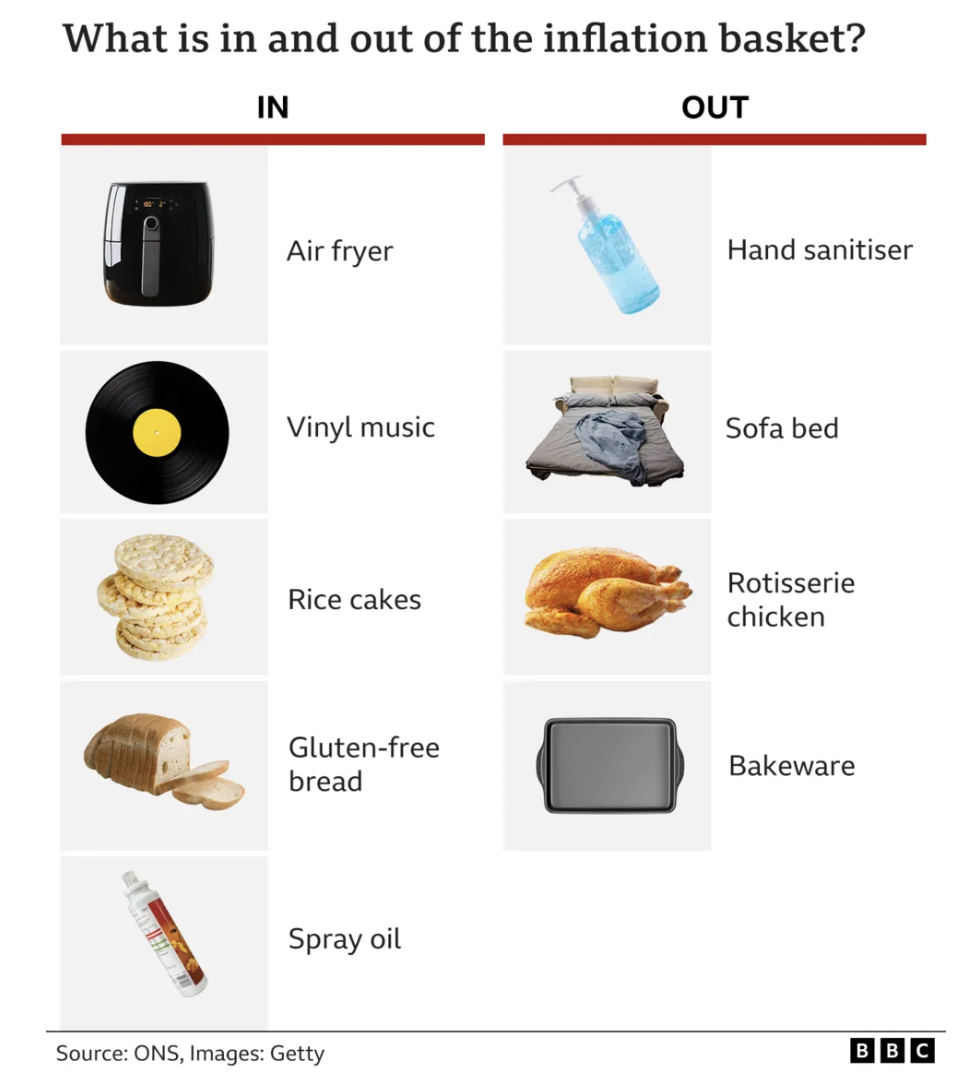 2025
2024
*
* Taylor Swift influence.
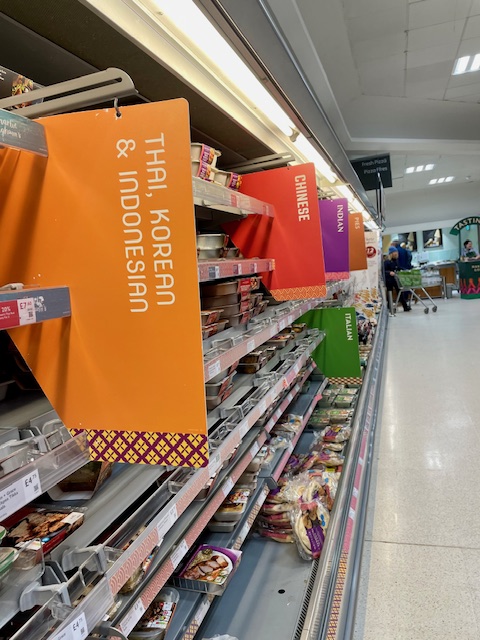 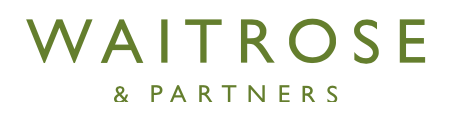 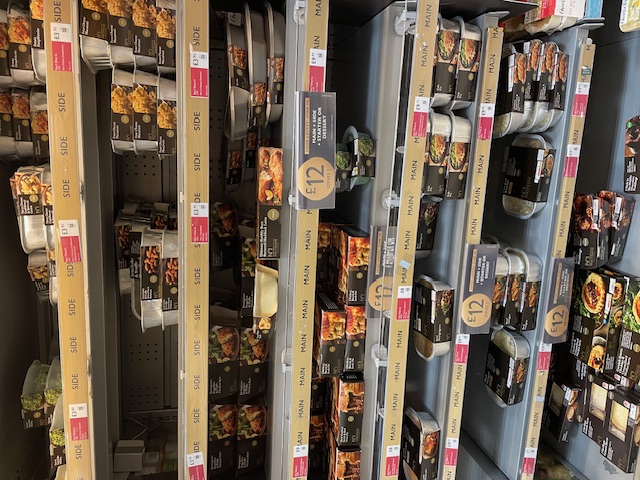 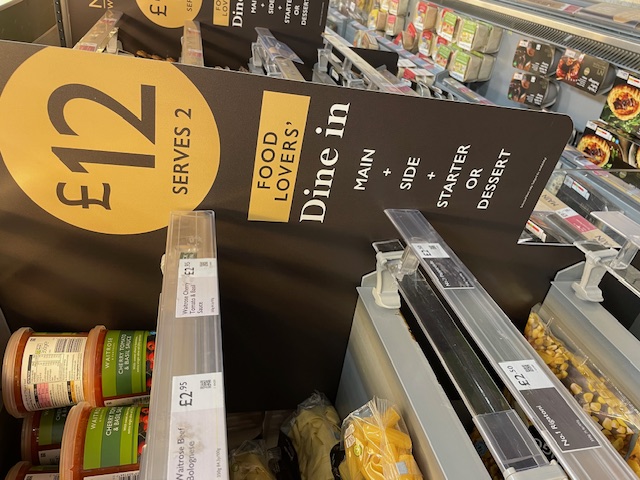 Monmouth, April 20th, 2024
Meal Type & Carbohydrate Convenience: Important Considerations for Family Hughes!
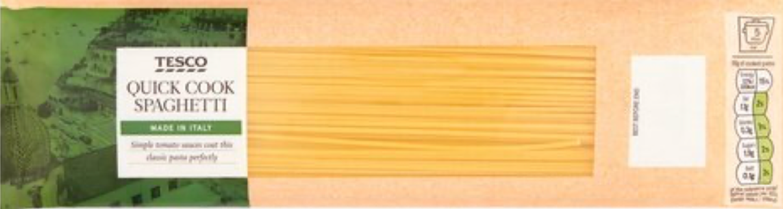 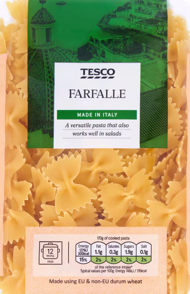 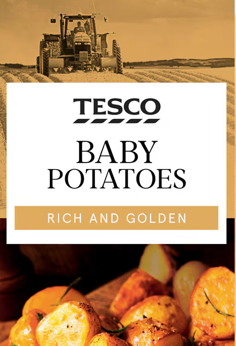 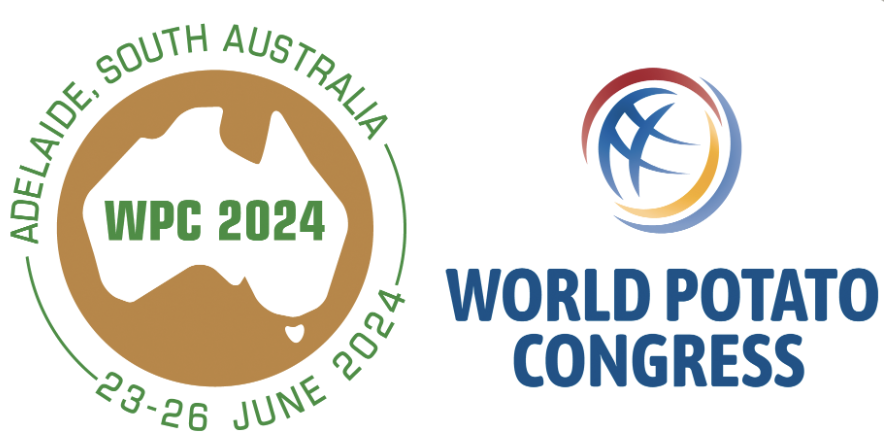 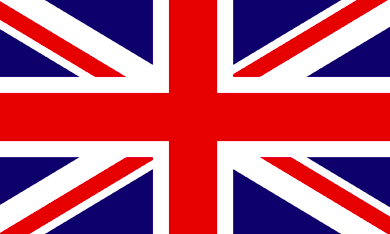 75p
75p
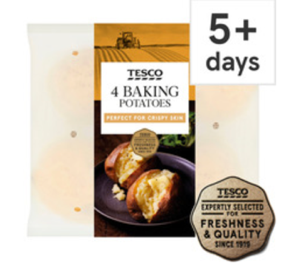 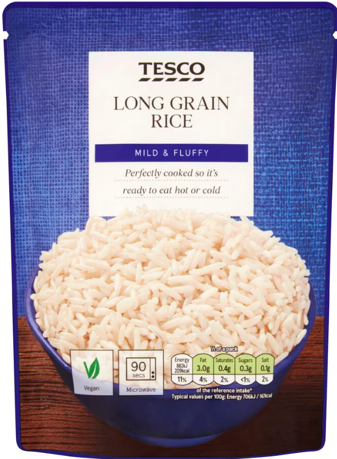 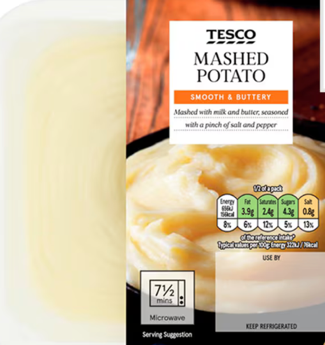 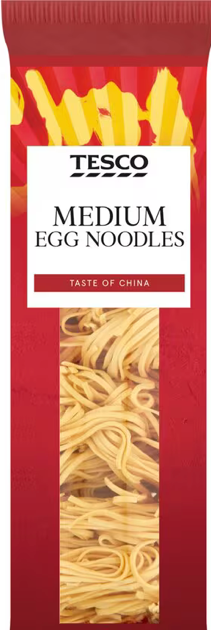 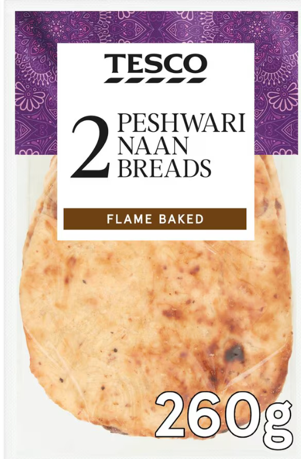 £1.20
84p
69p
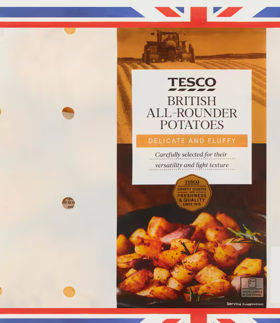 80p
“Instant” Mash & Rice
Become Routine Purchase
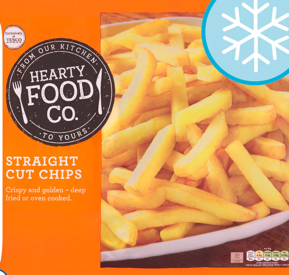 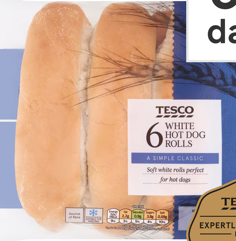 84p
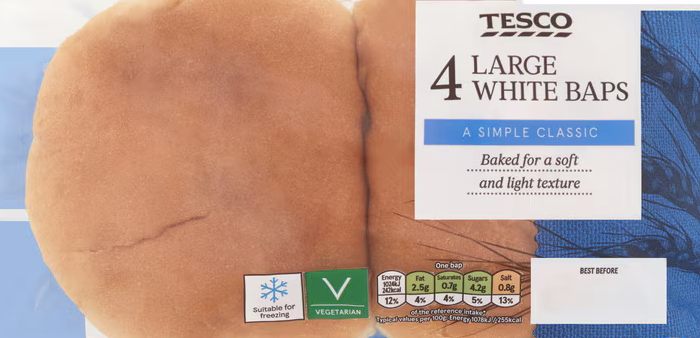 89p
90p
£1.10
68p
£1.15
As Diets become more “international”, Traditional Carbohydrate Options may be Squeezed.
For Main Meal Dishes, it’s More about the Sauce than Meat Species. Great for Cheaper Chicken!
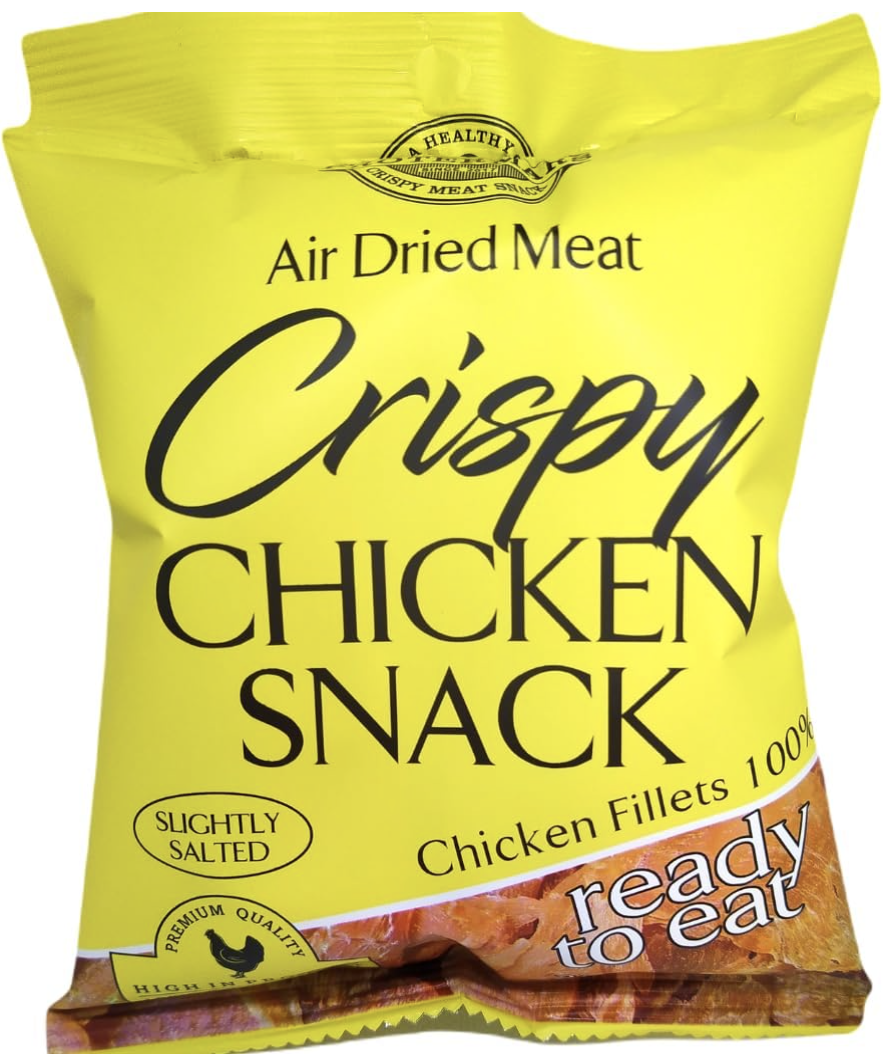 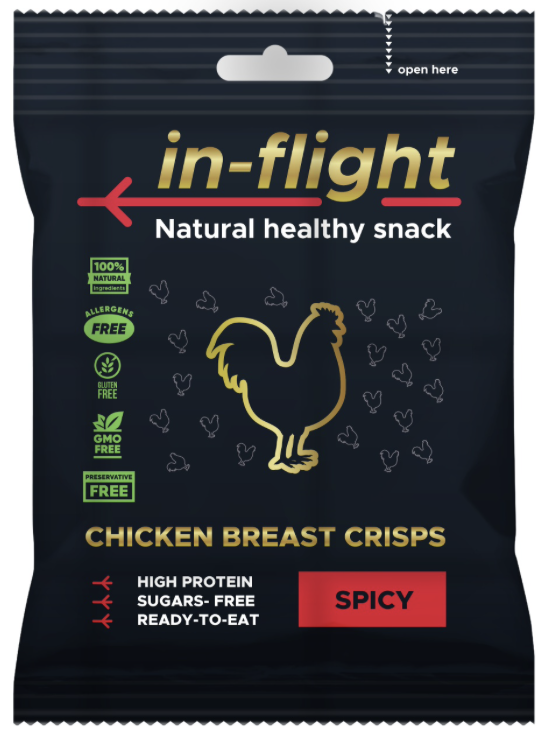 Chicken Set to Capitalise on Rise of
  Healthy Snacking, High Protein Foods 
  and Consumers Embracing Mini Meals
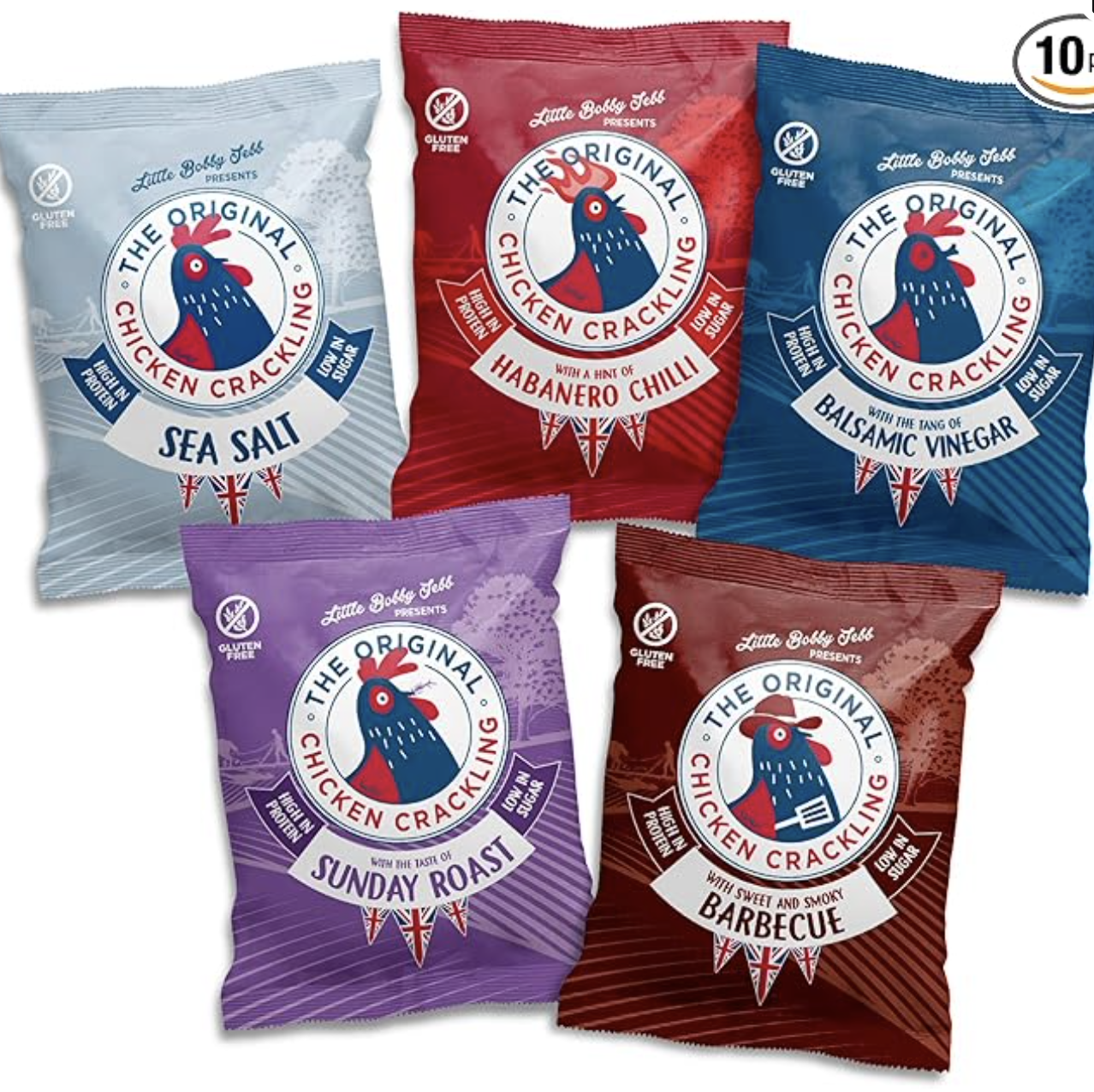 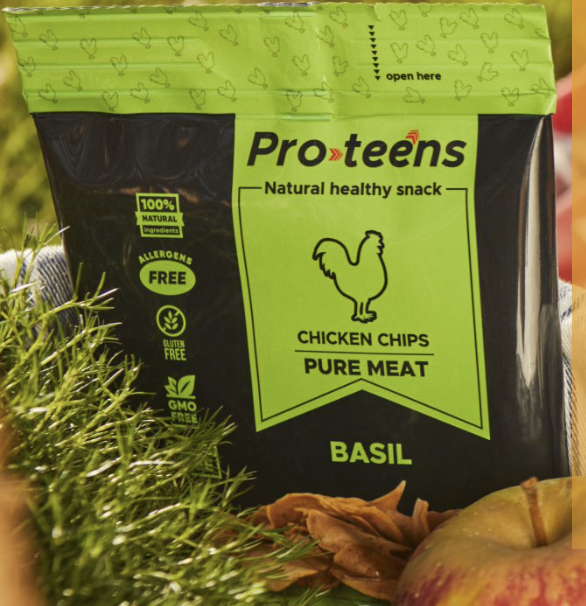 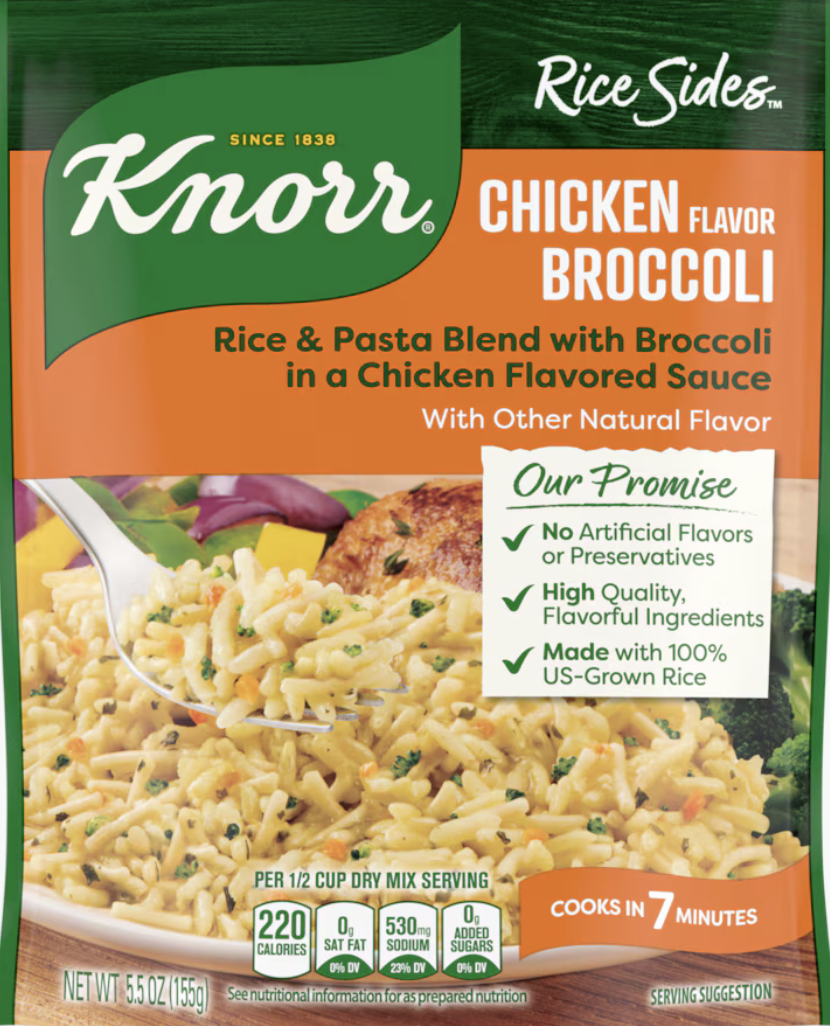 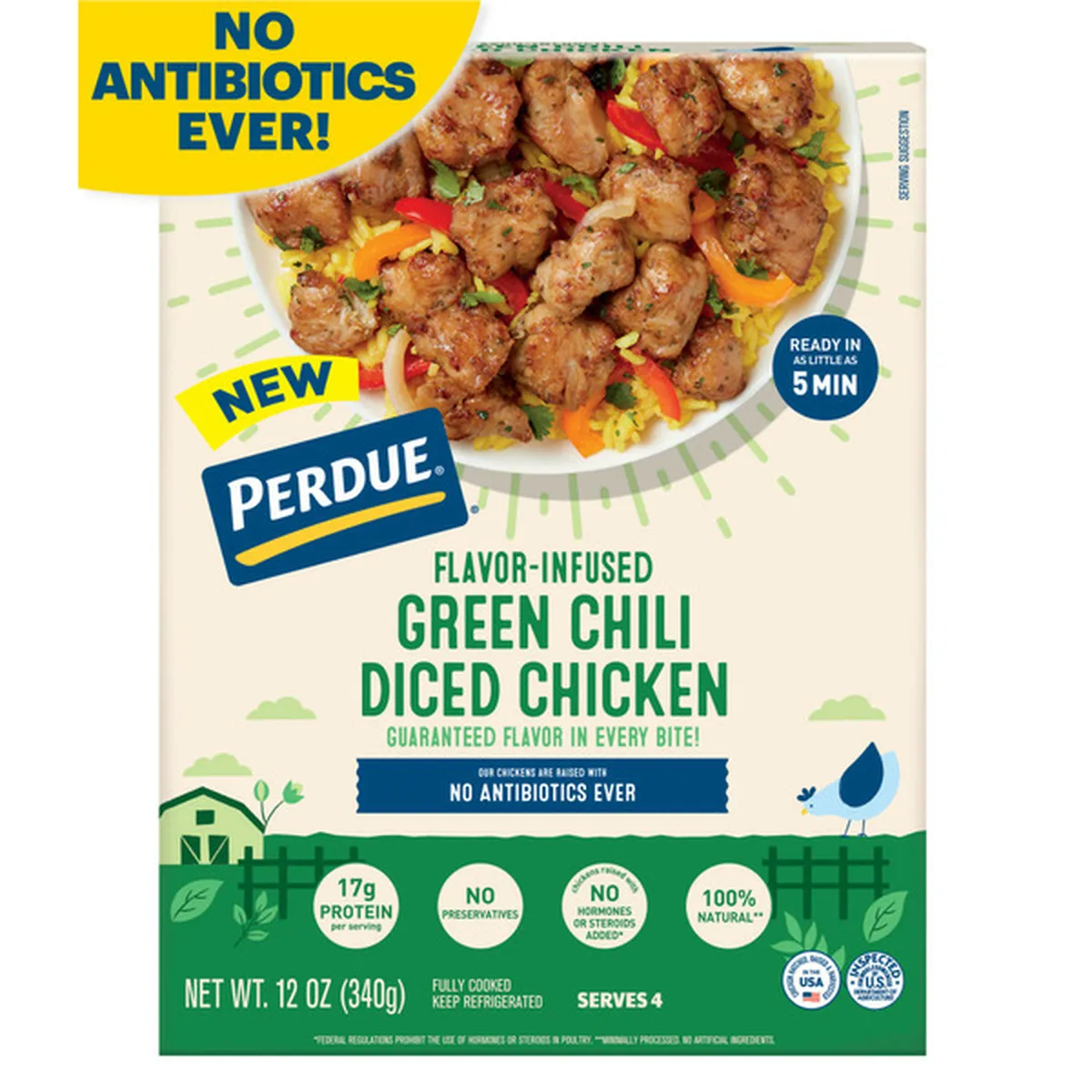 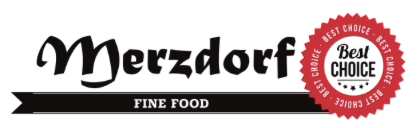 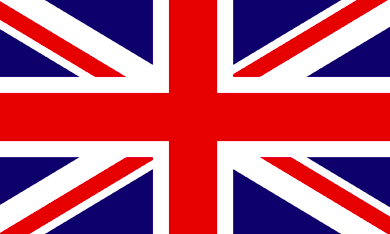 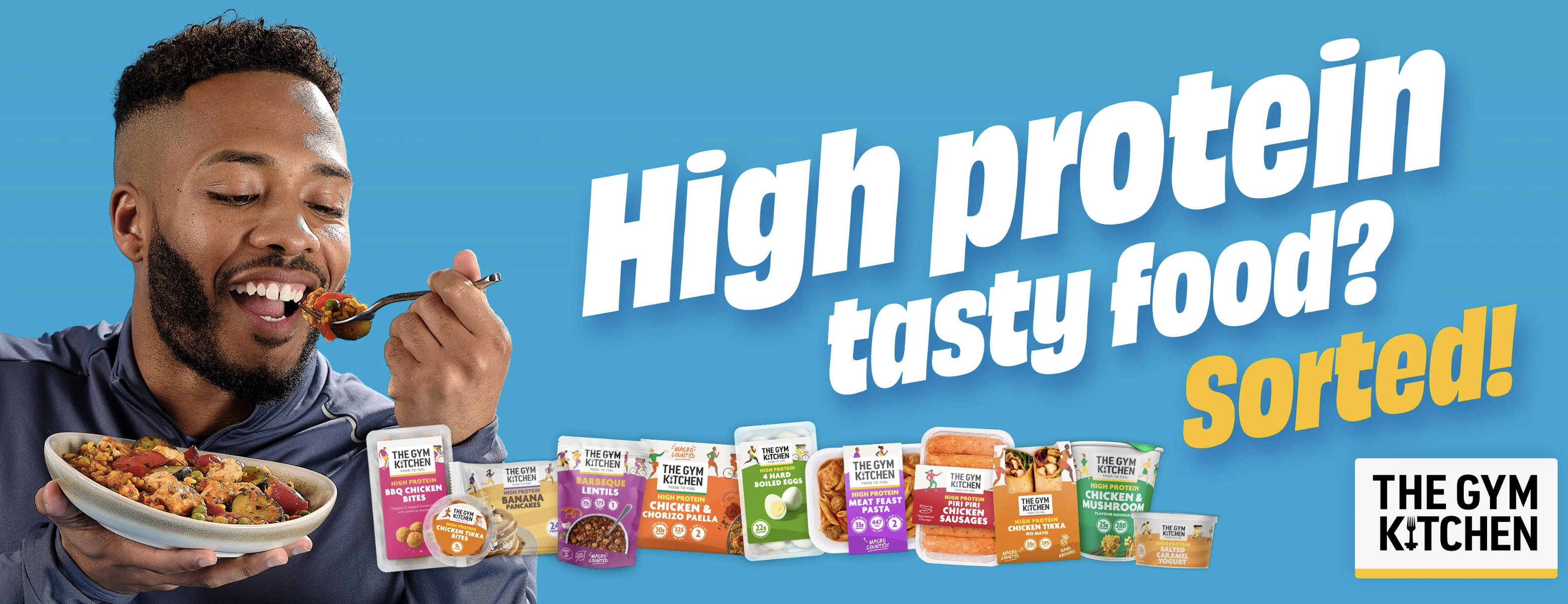 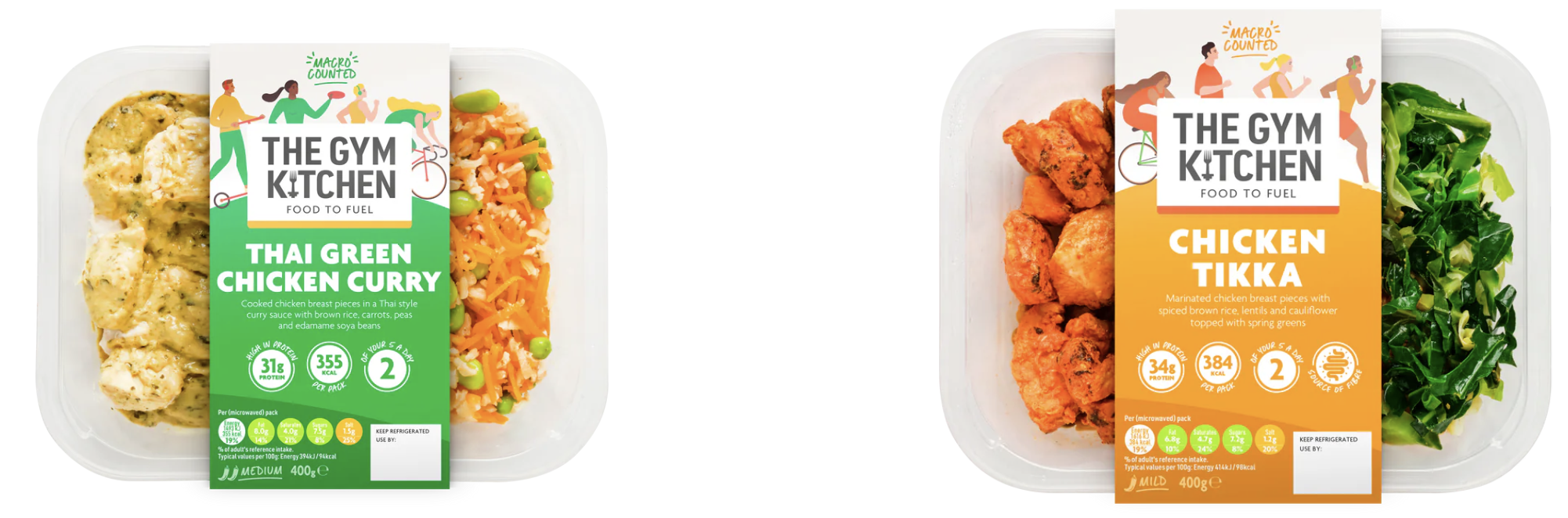 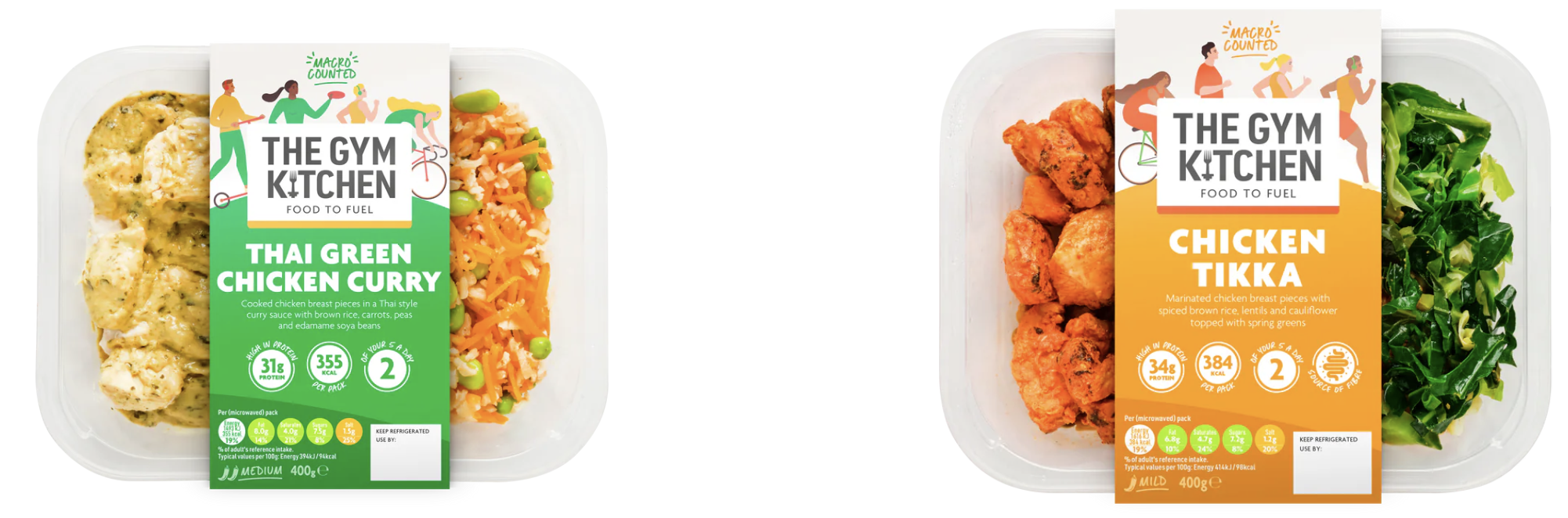 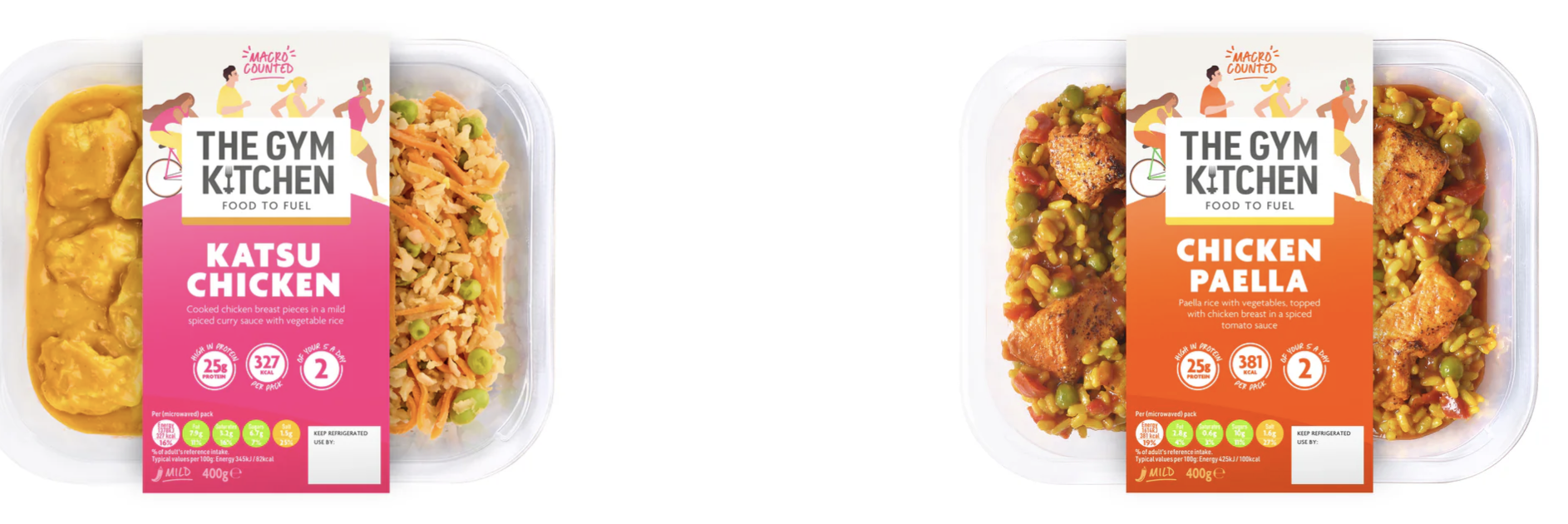 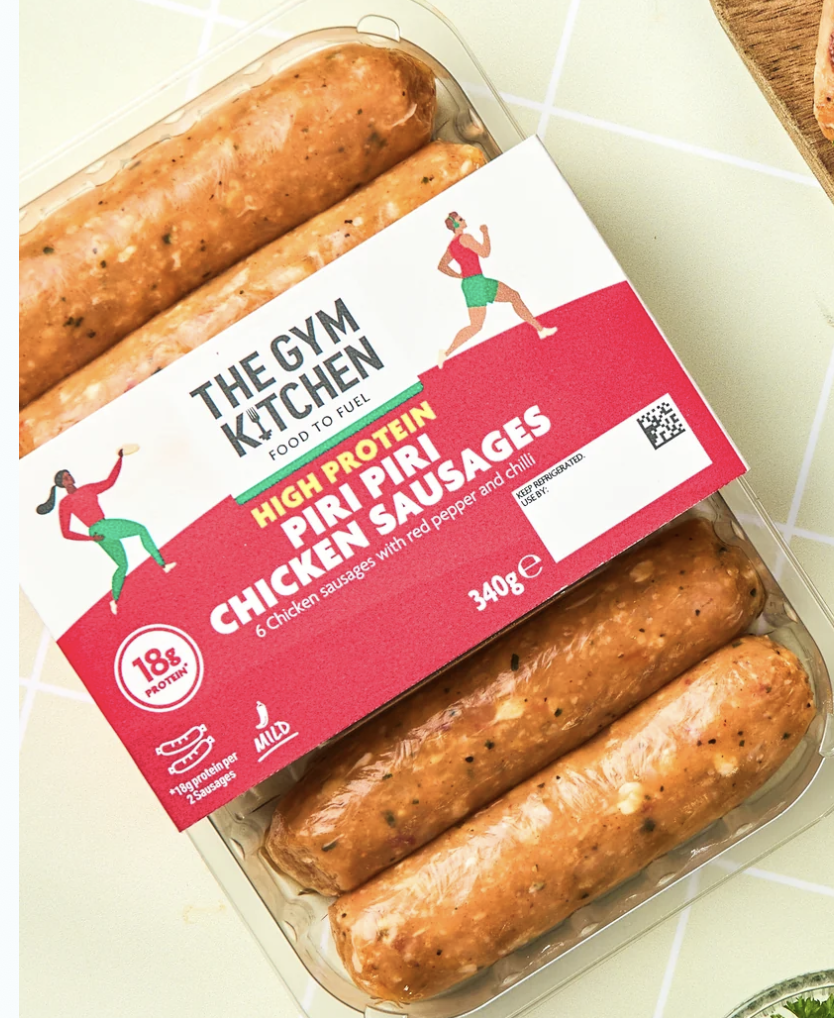 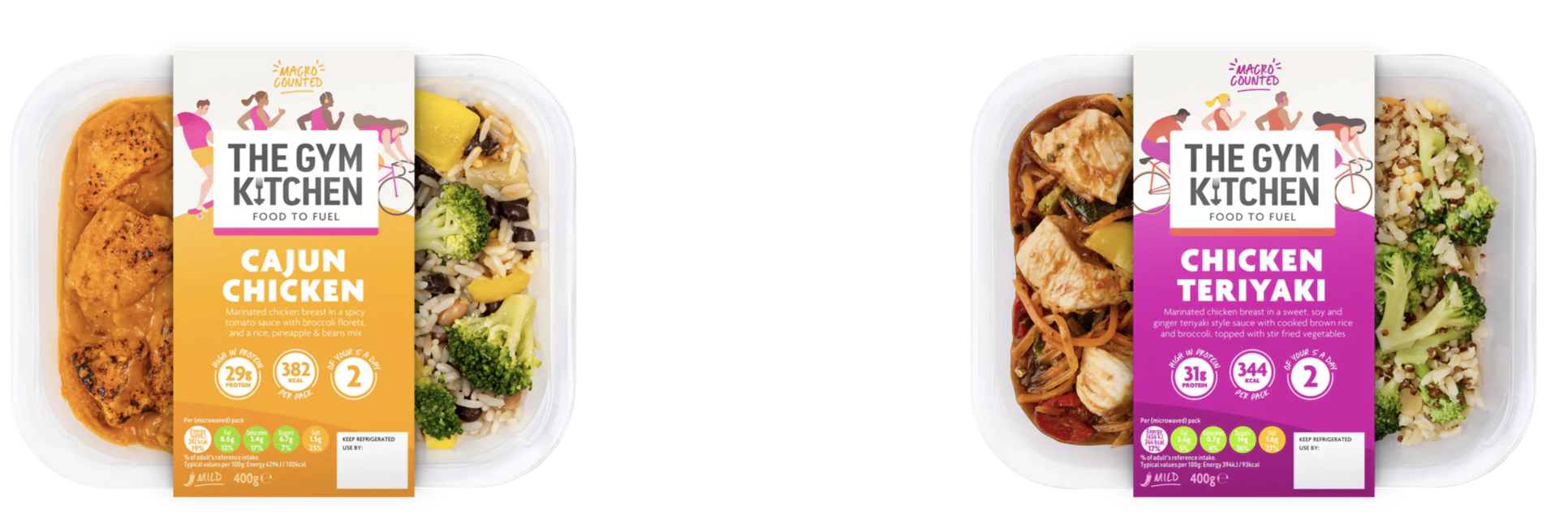 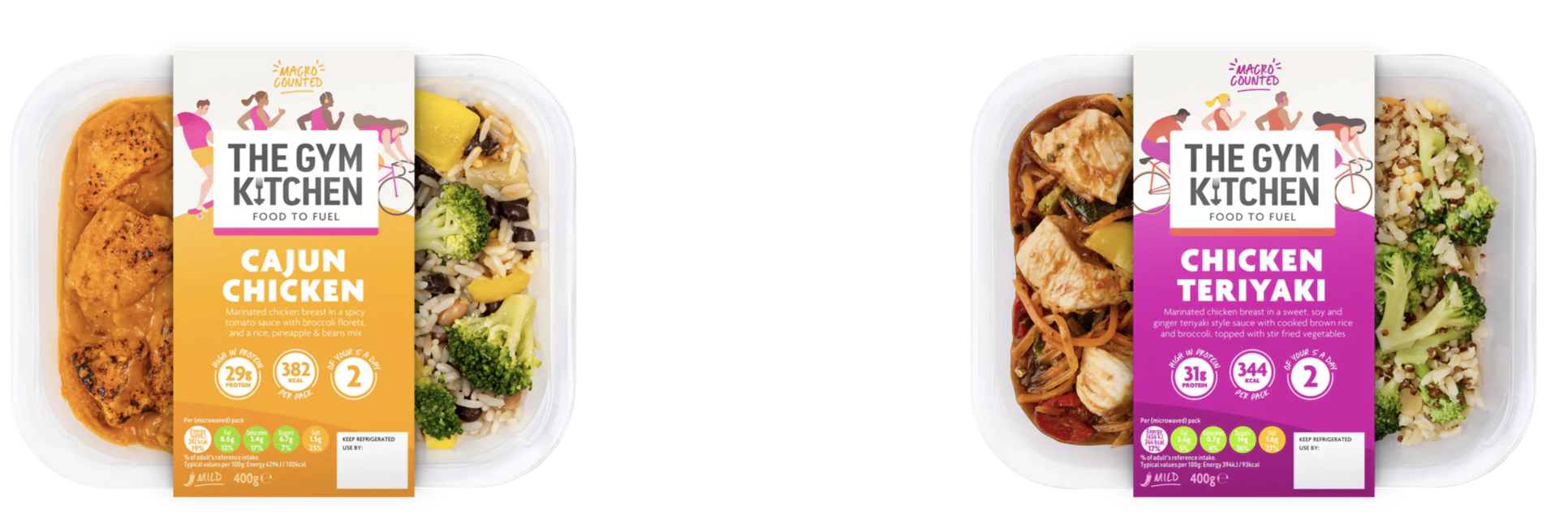 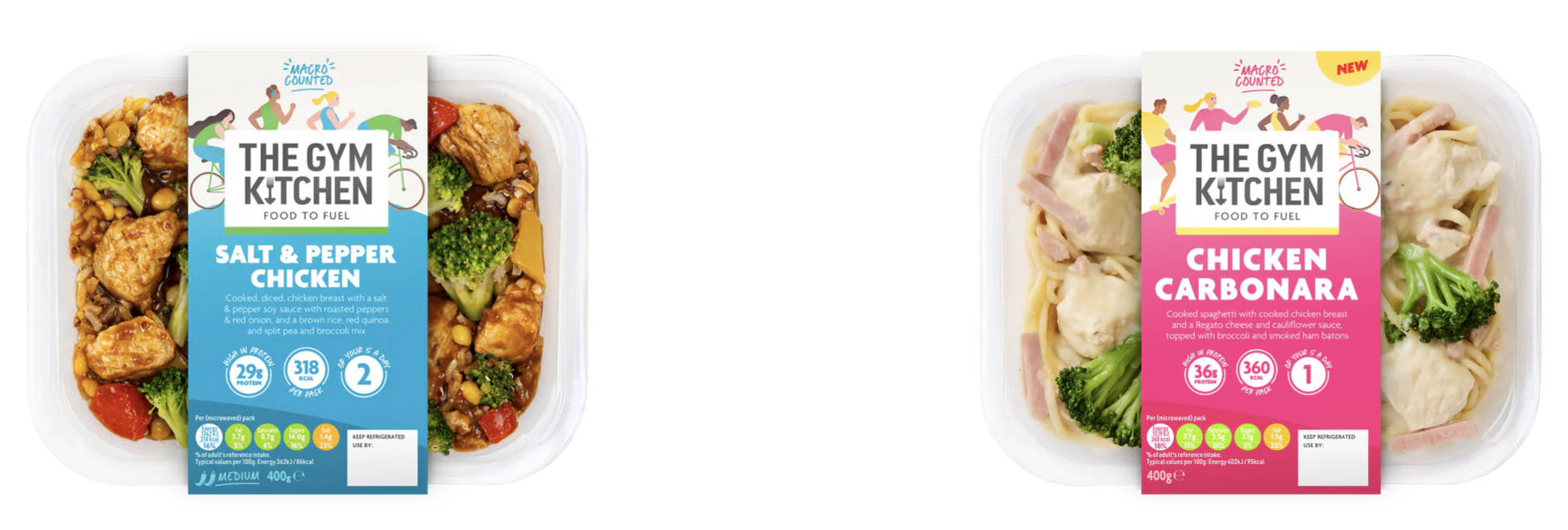 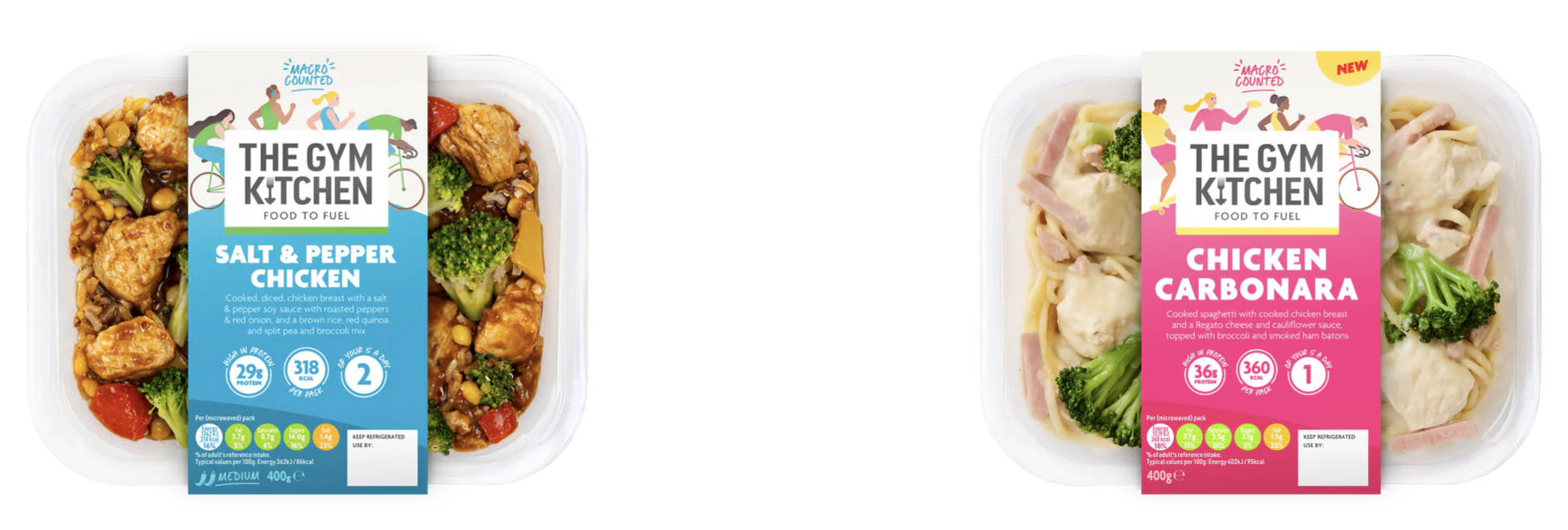 In the 1950s
Chicken was for Christmas!
Looking to Grow Your Market?

     Add Another Eating Occasion.
 Like Brekkie or Any Time Snacking
with Snacks Doubling as Light Meals!
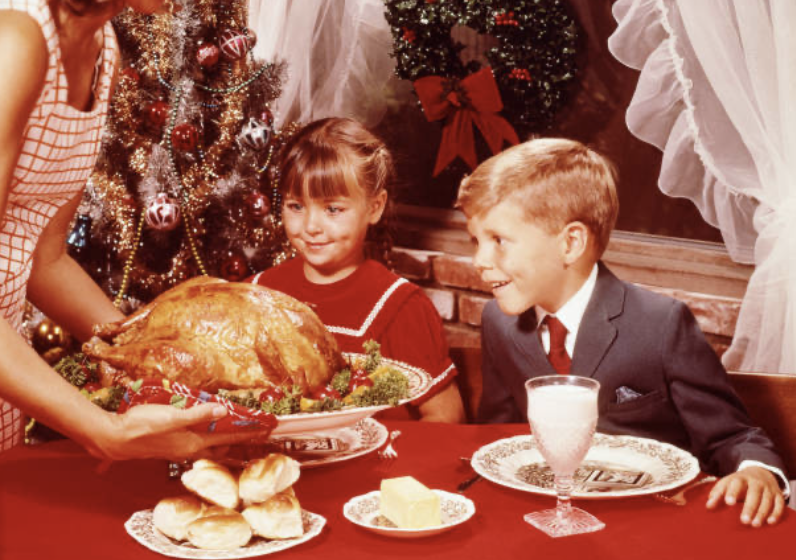 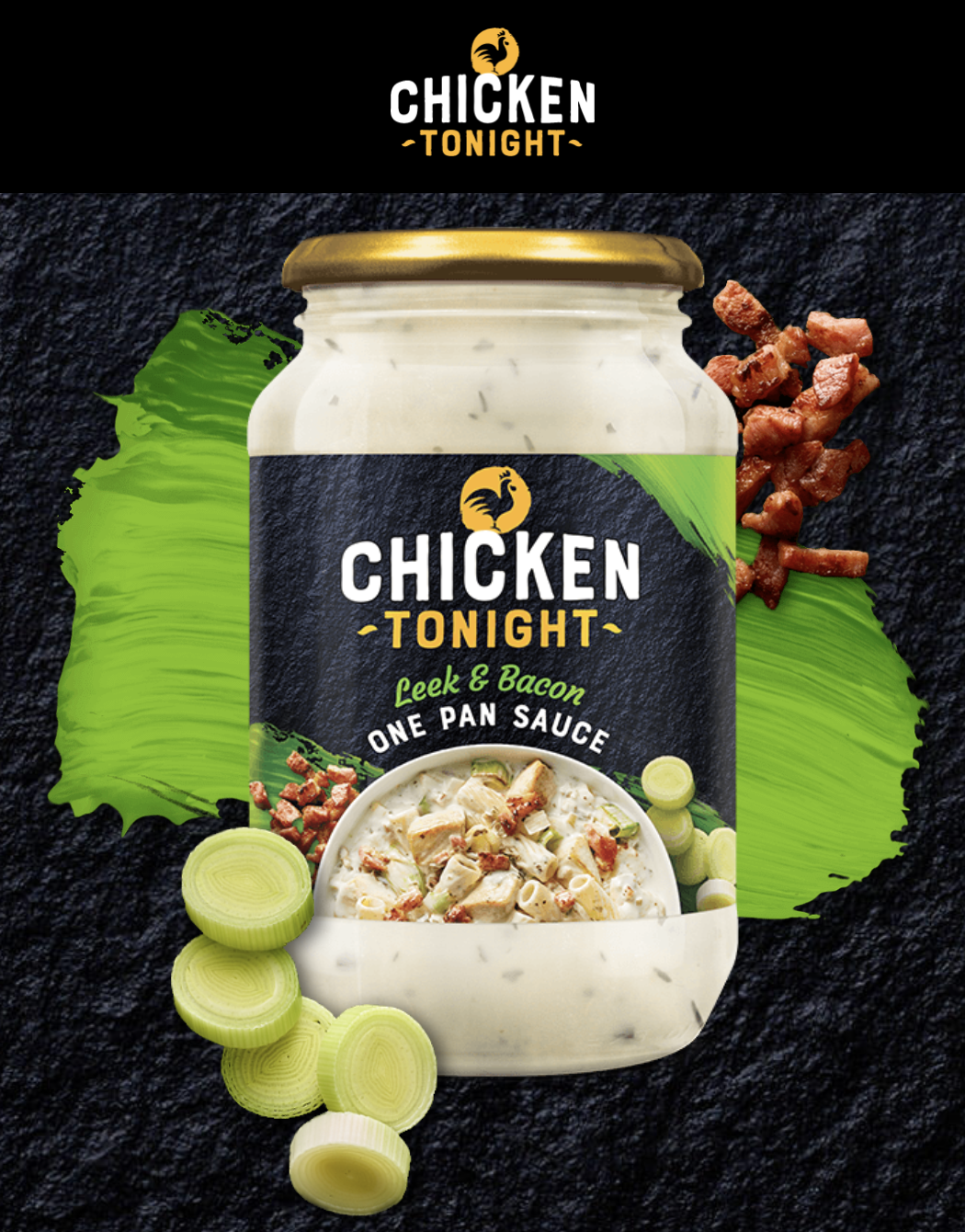 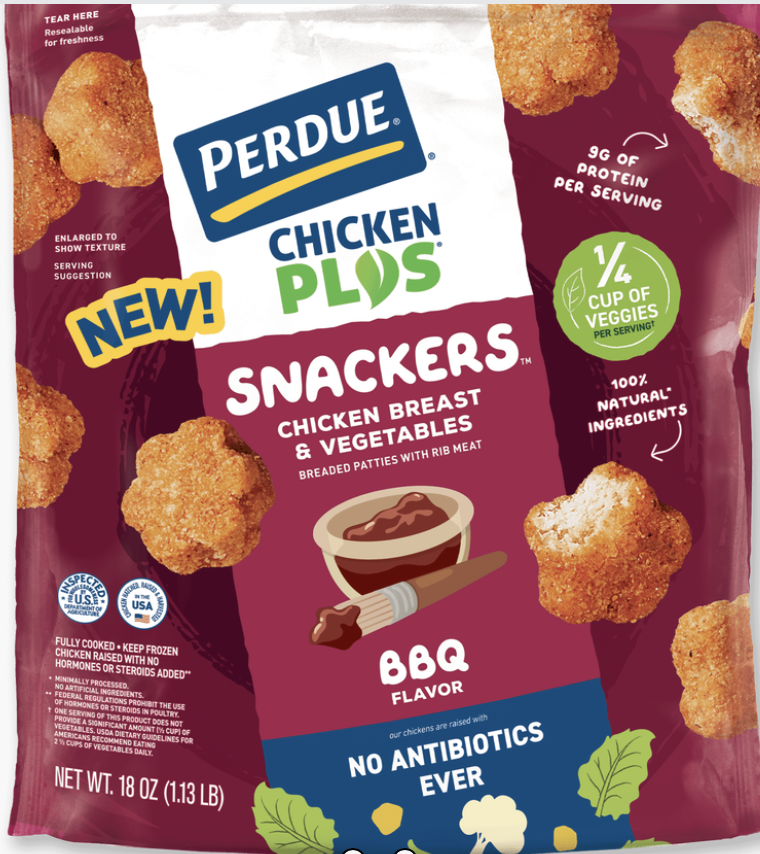 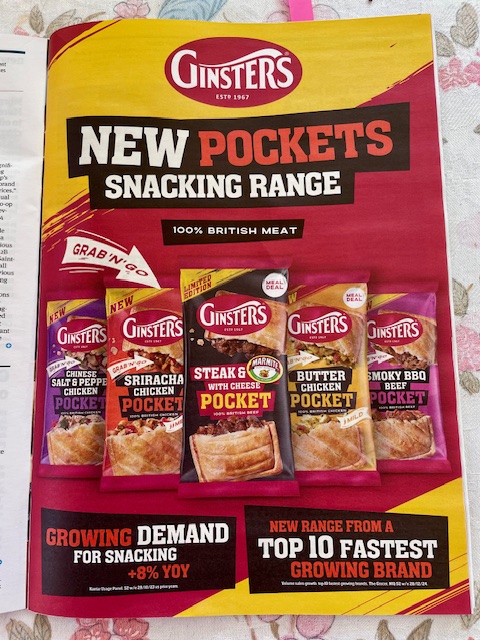 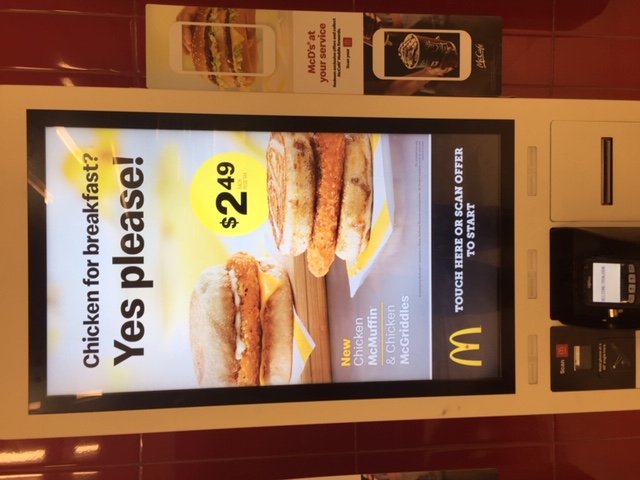 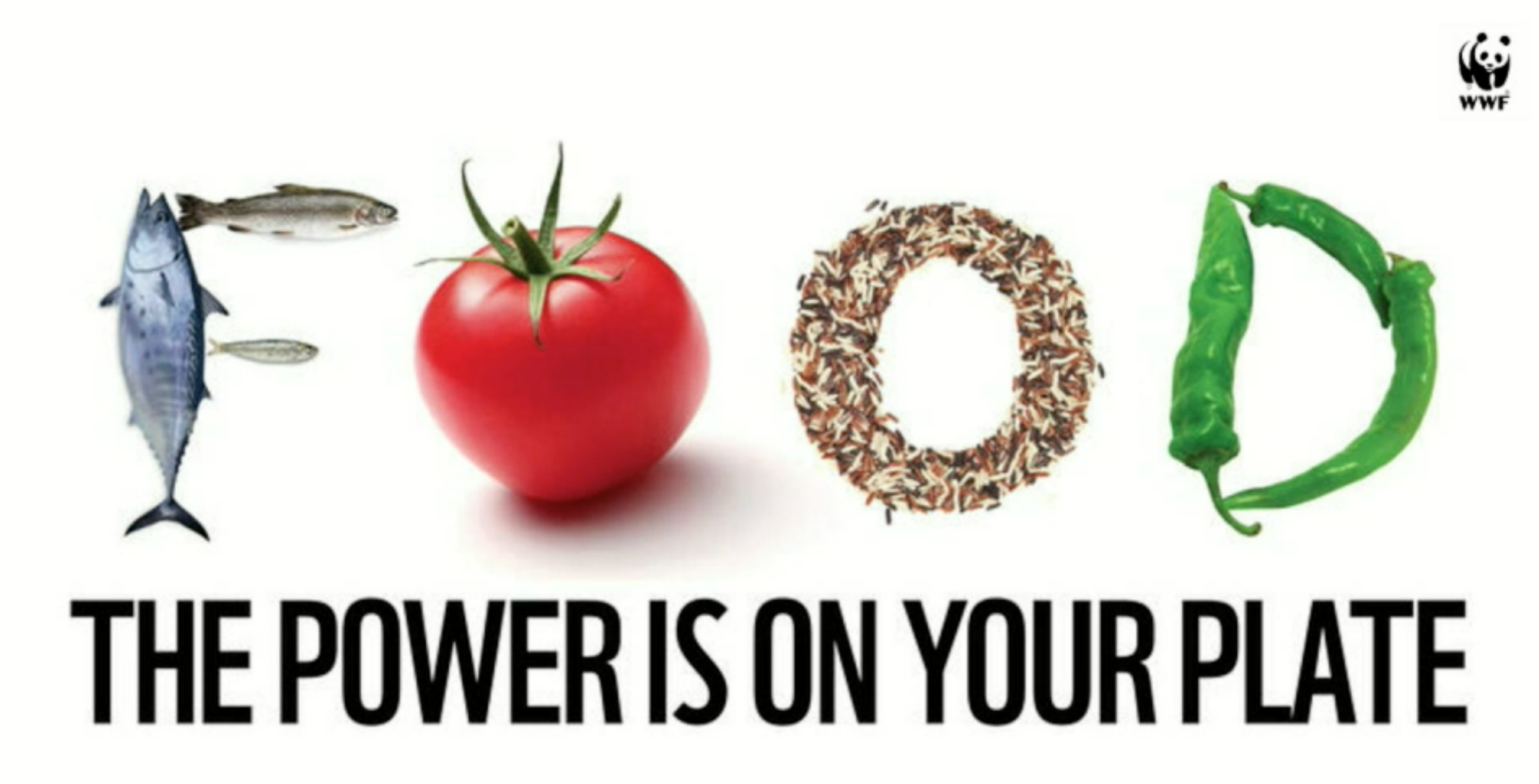 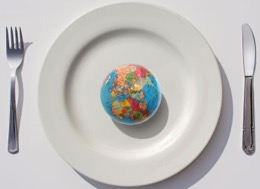 So, What are YOU Going To Do About It? Ooops: The “Say” and “Do” Gap!
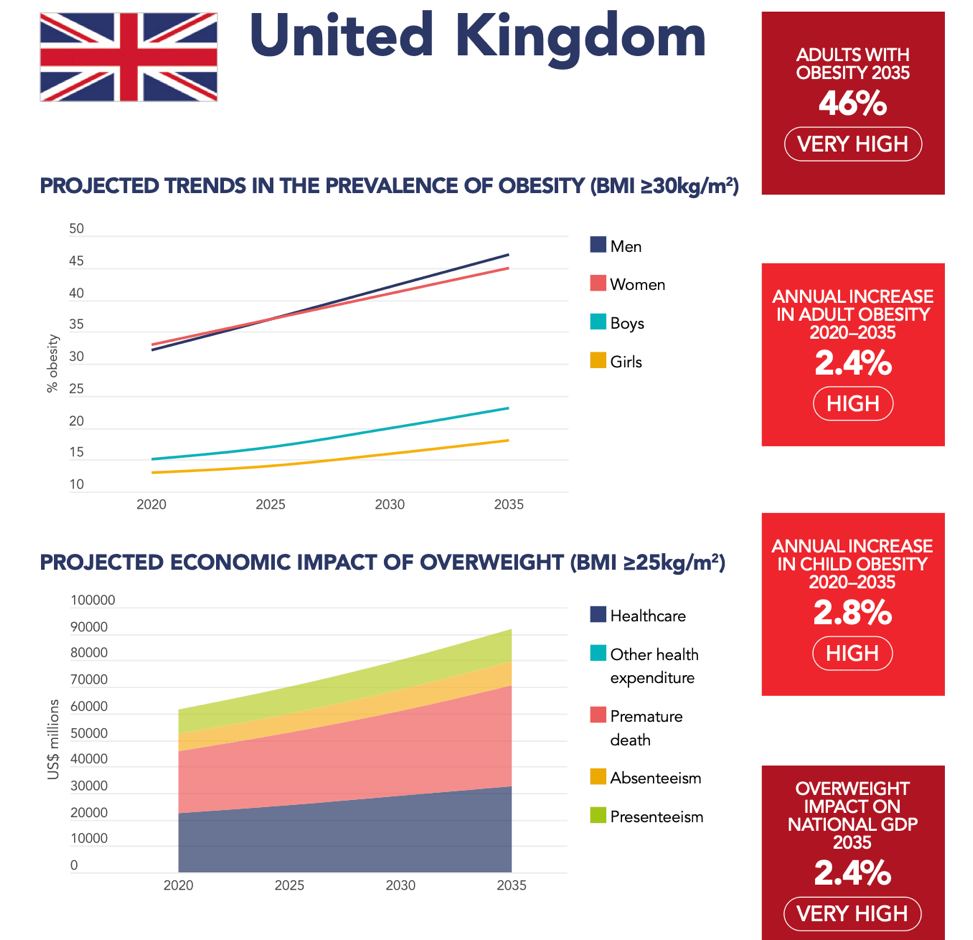 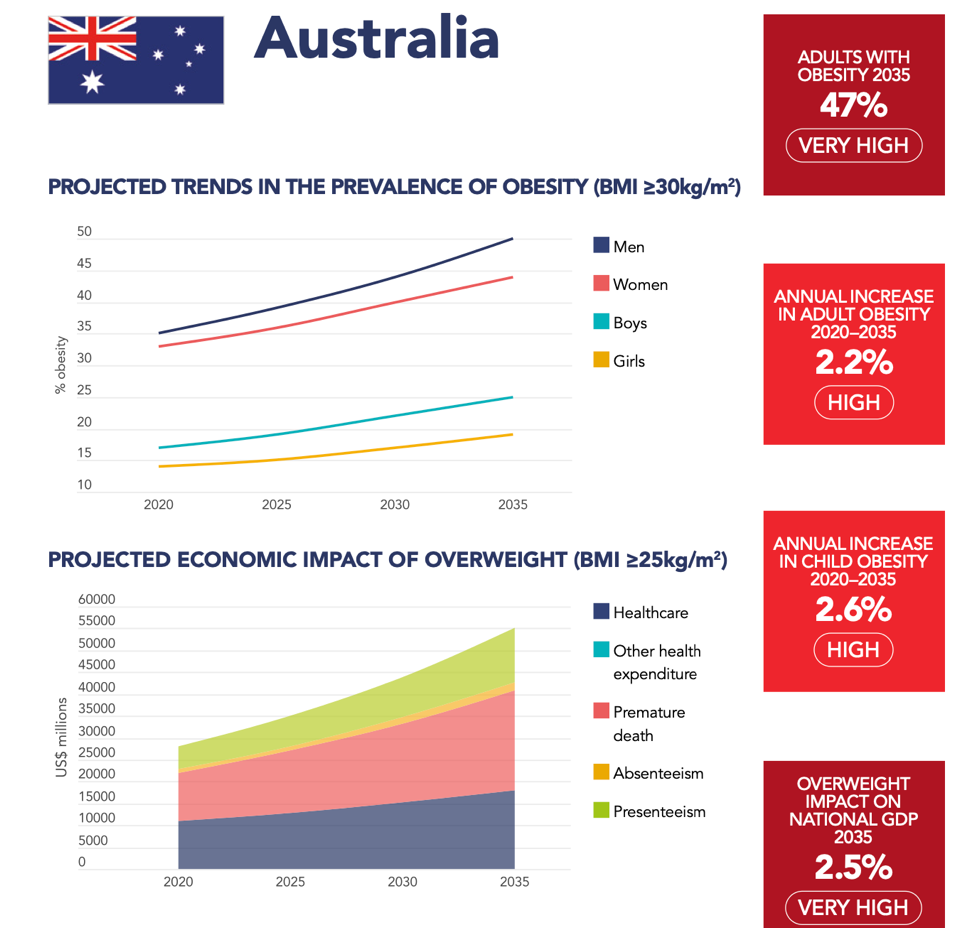 * presenteeism: underperformance because overweight
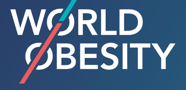 Aussies and Brits are ALL as Round as Puddings and it’ll Cost Us Dearly!
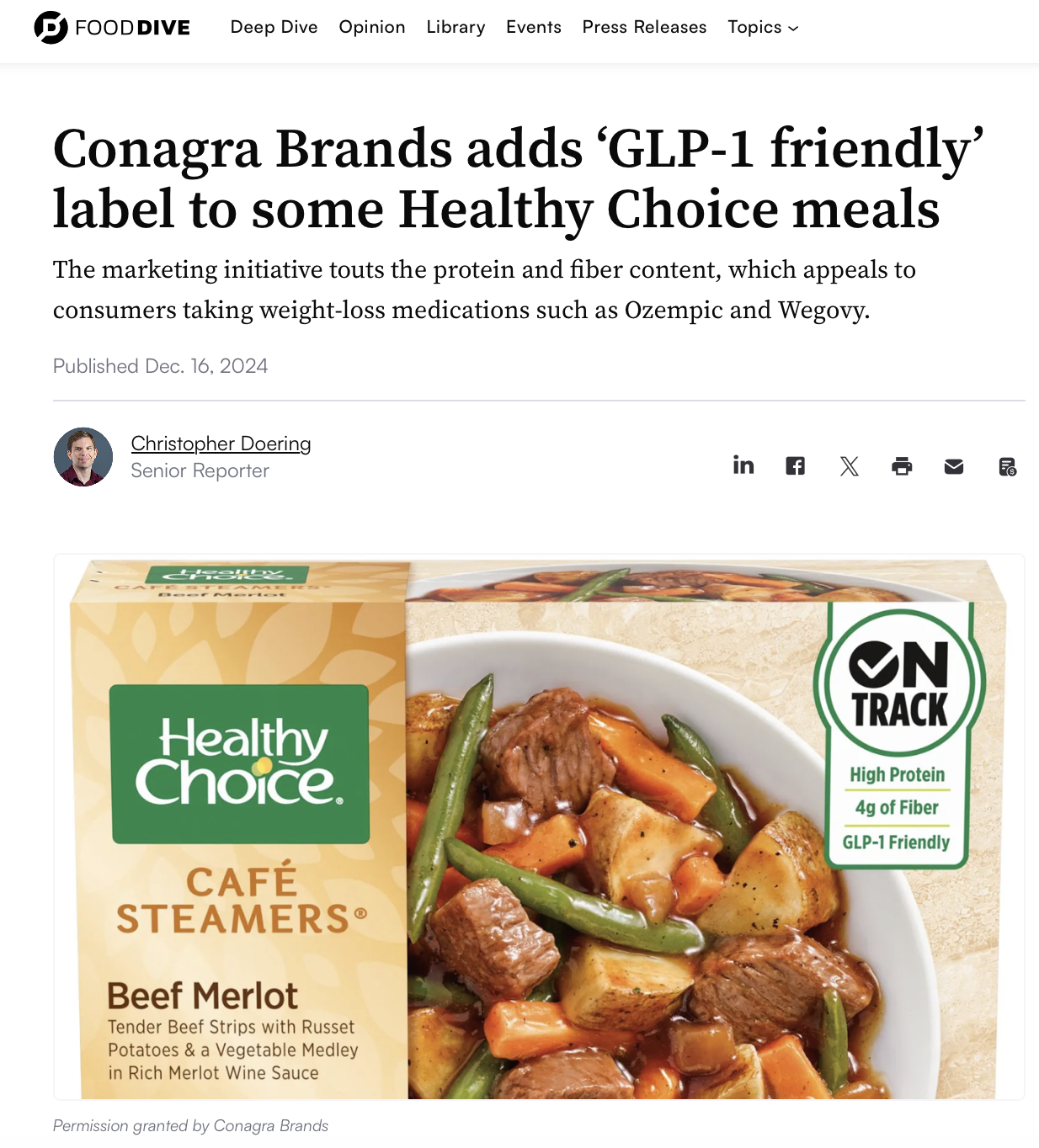 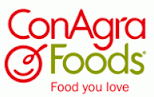 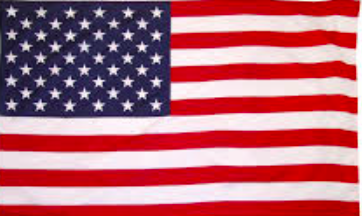 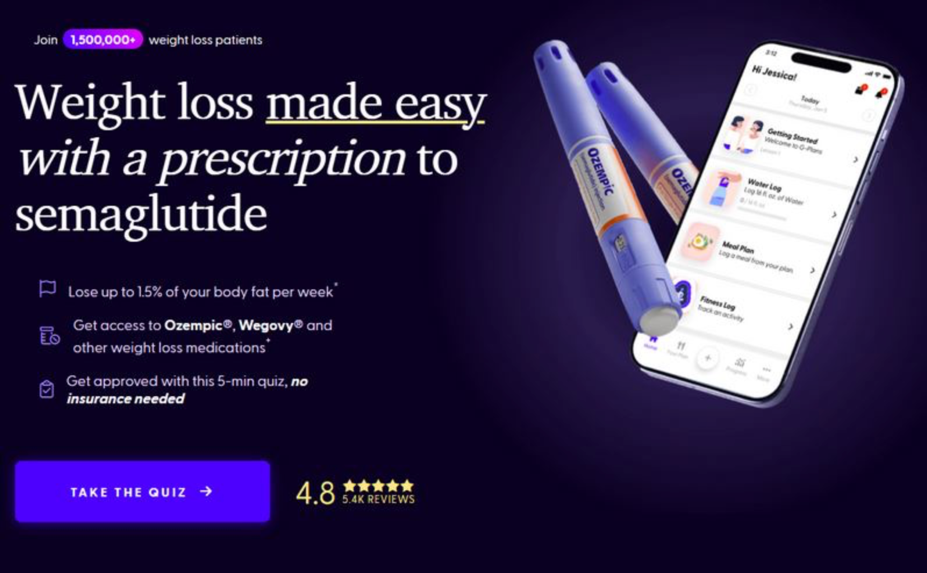 December 16th, 2024
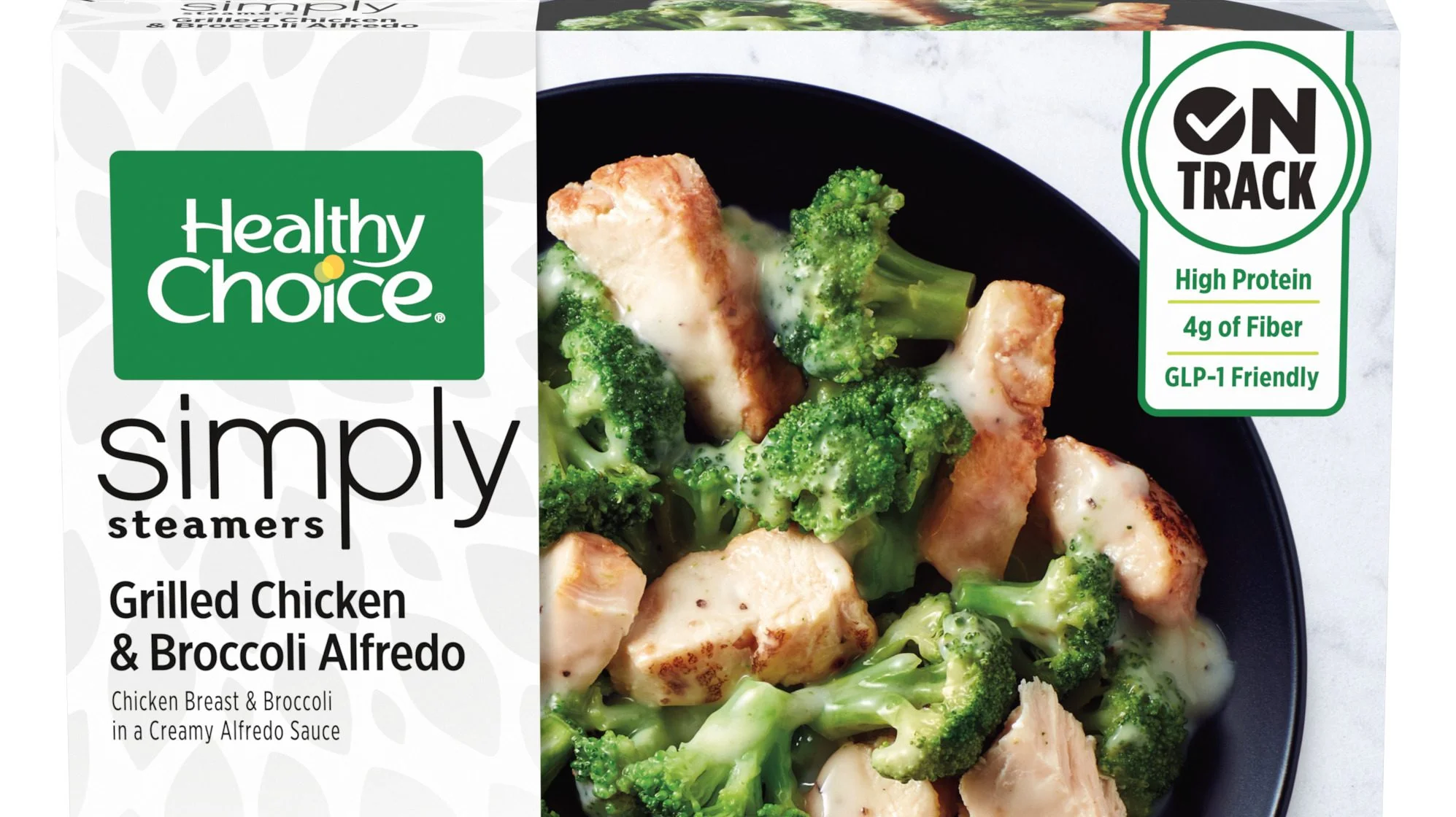 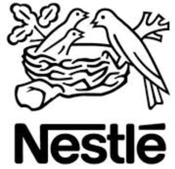 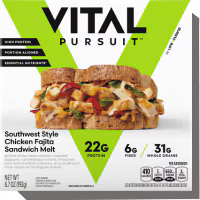 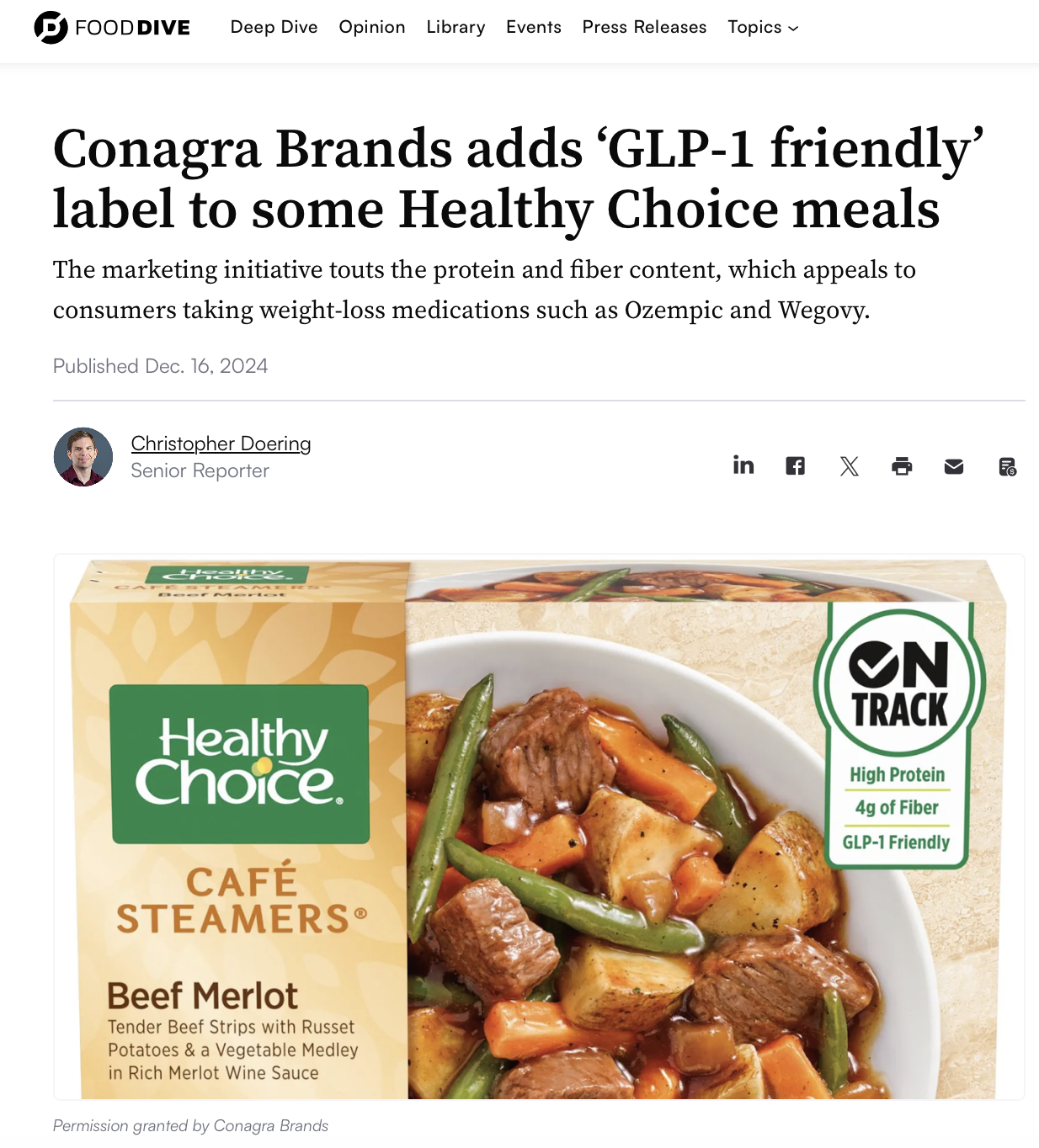 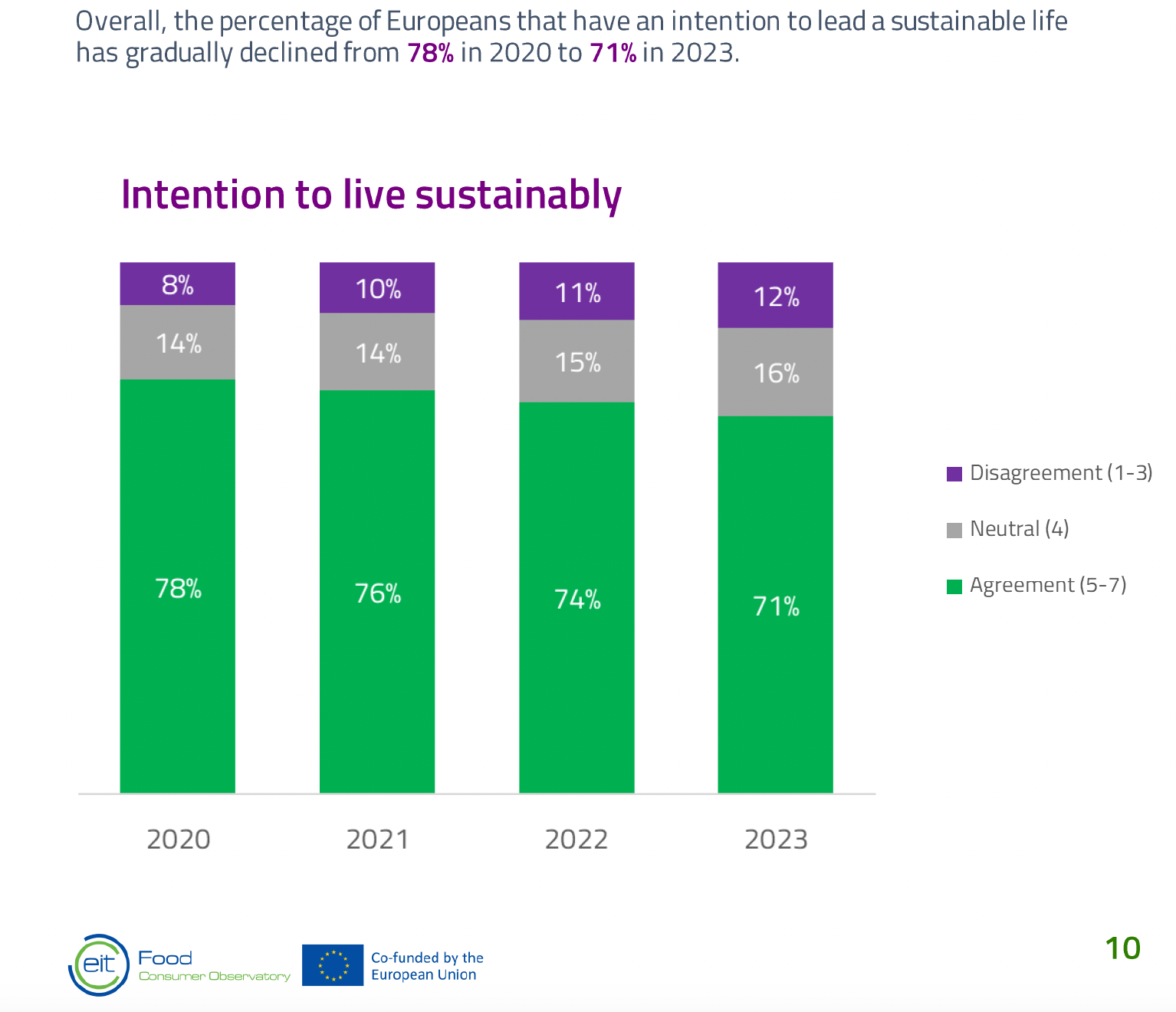 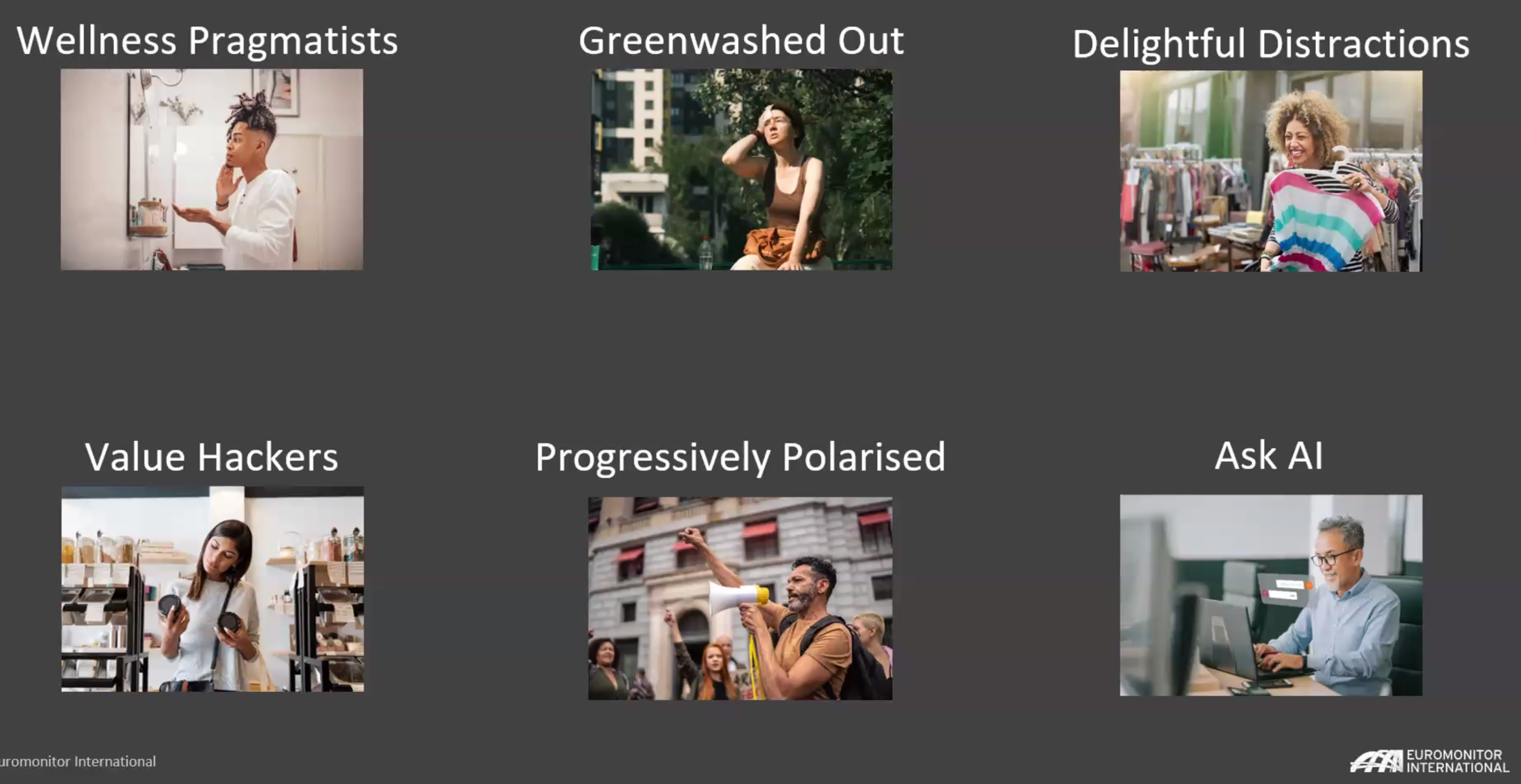 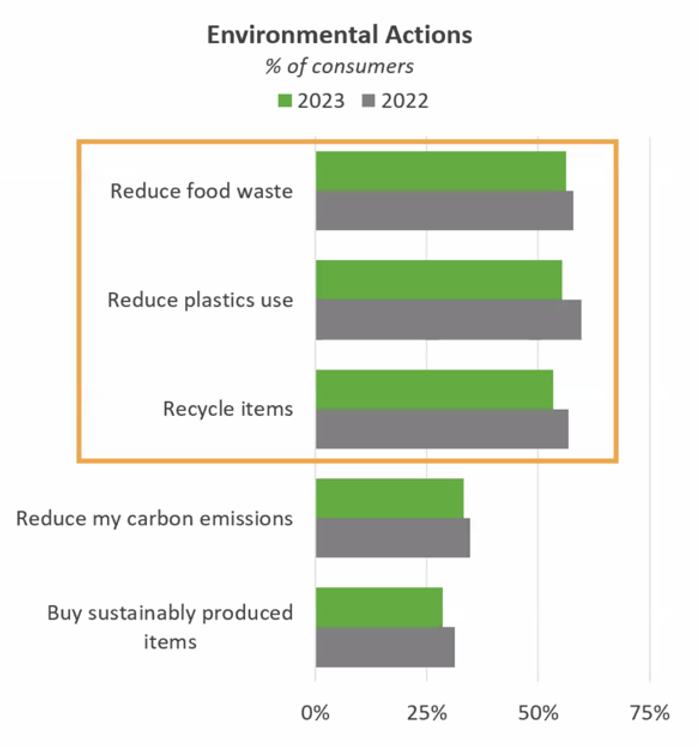 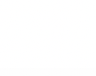 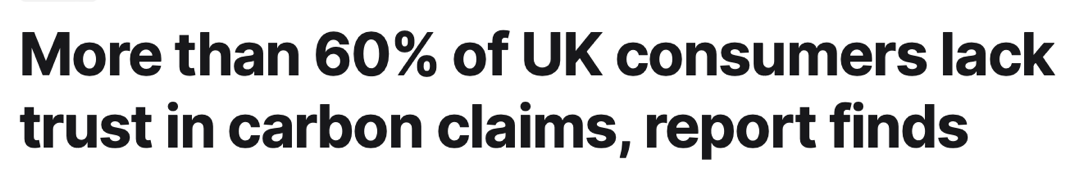 Consumers Retreating on Key Enviro. Actions!
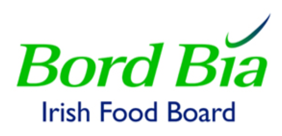 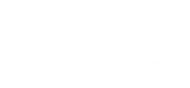 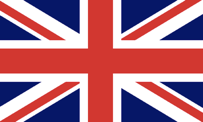 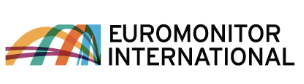 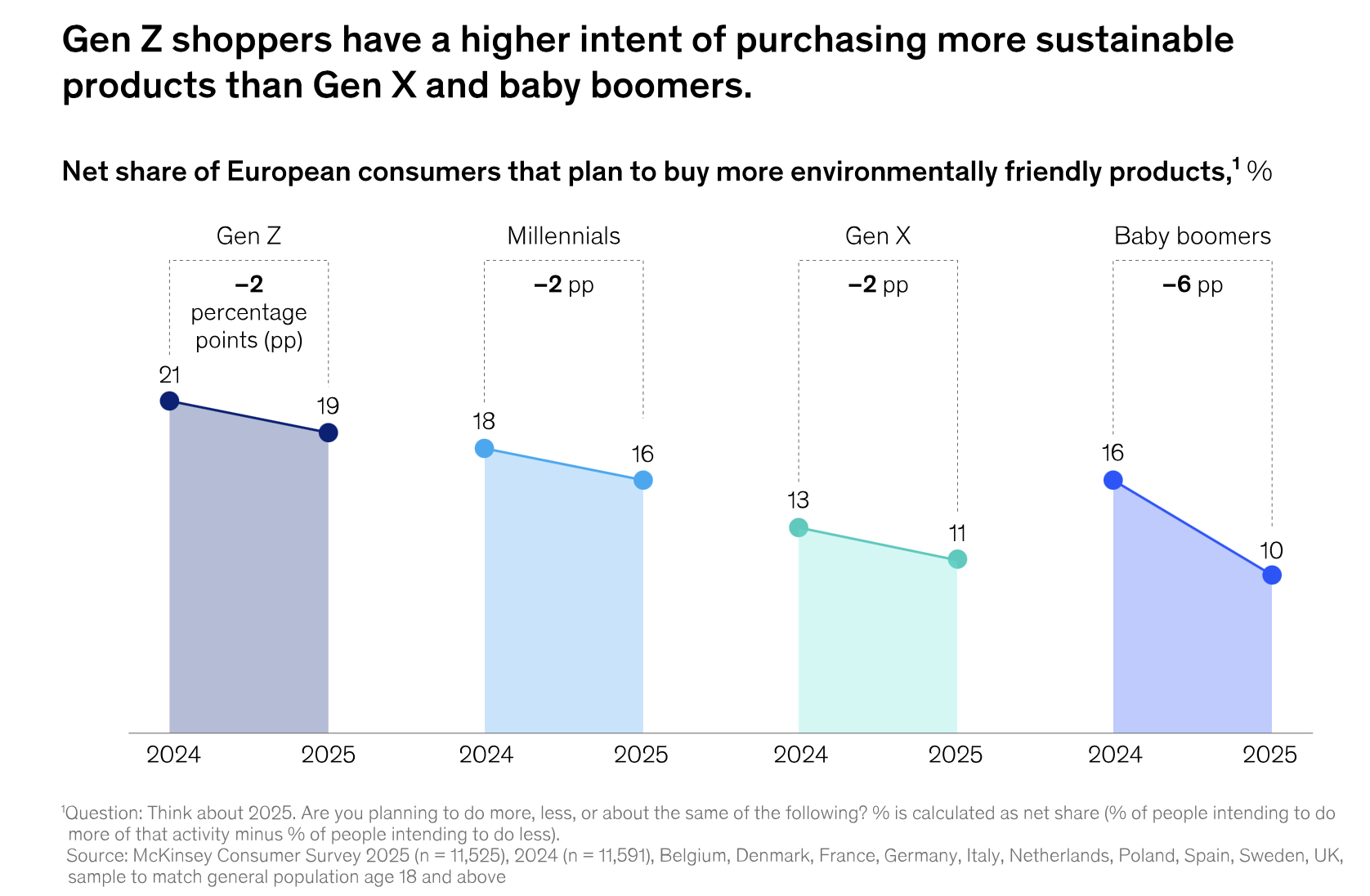 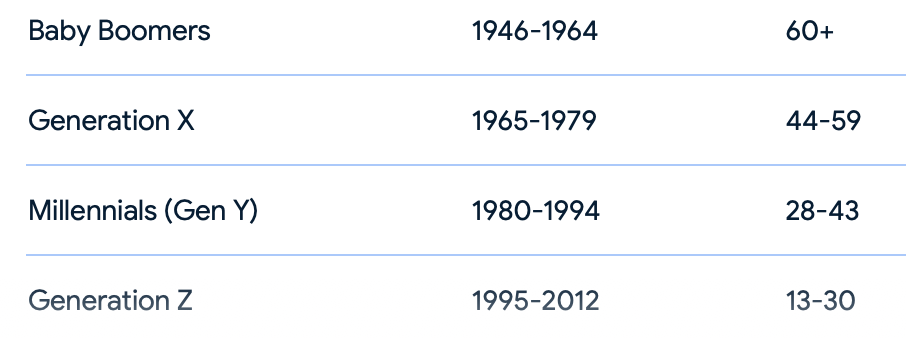 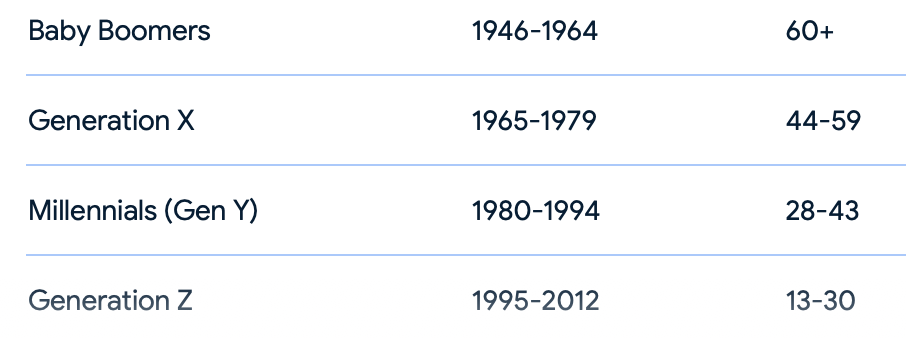 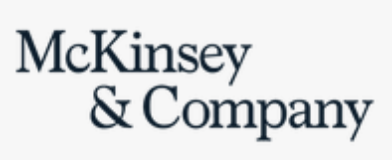 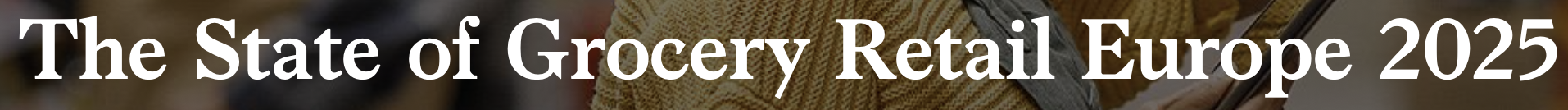 April 8th, 2025
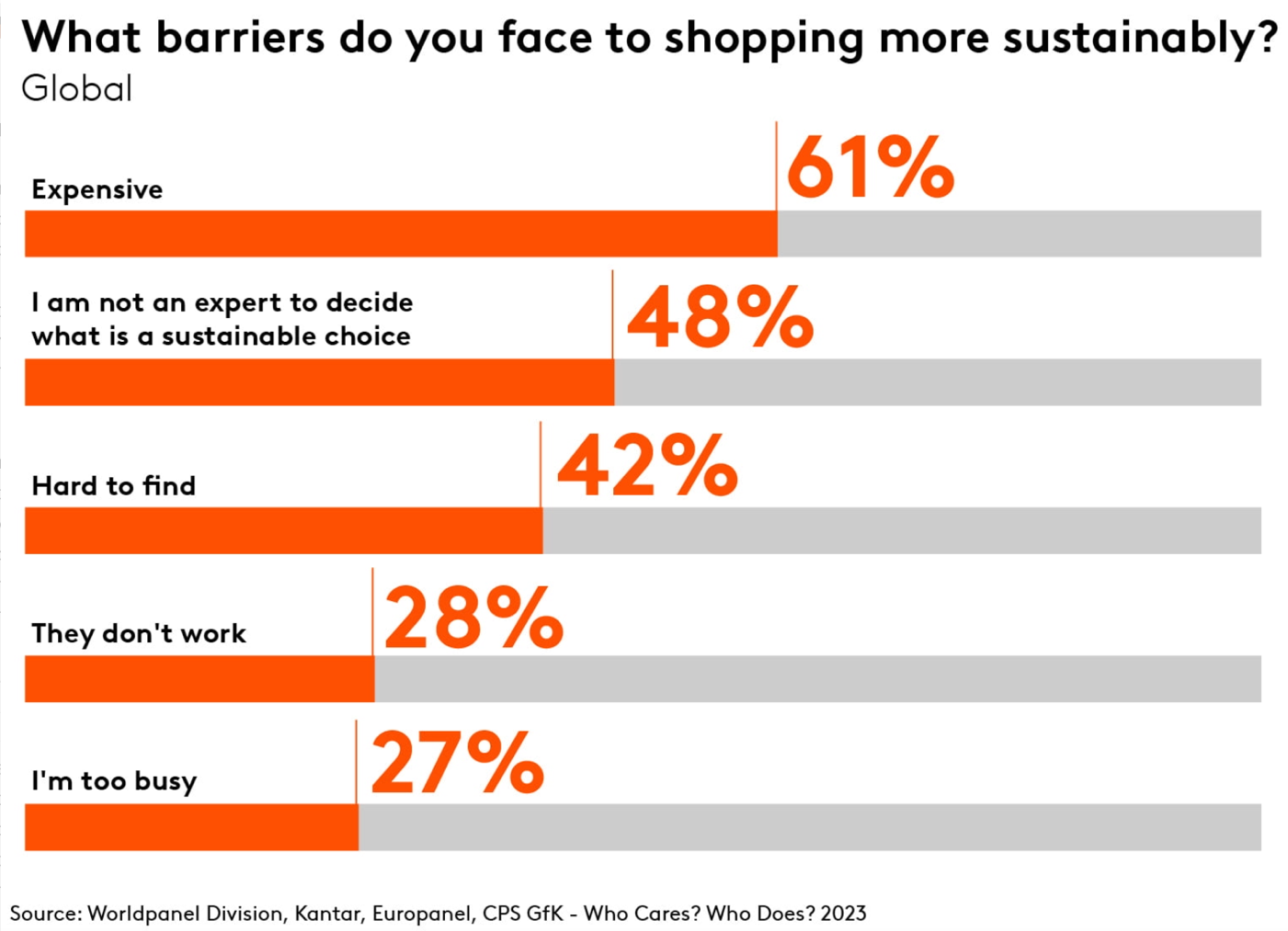 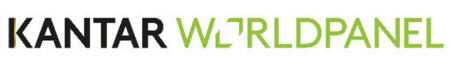 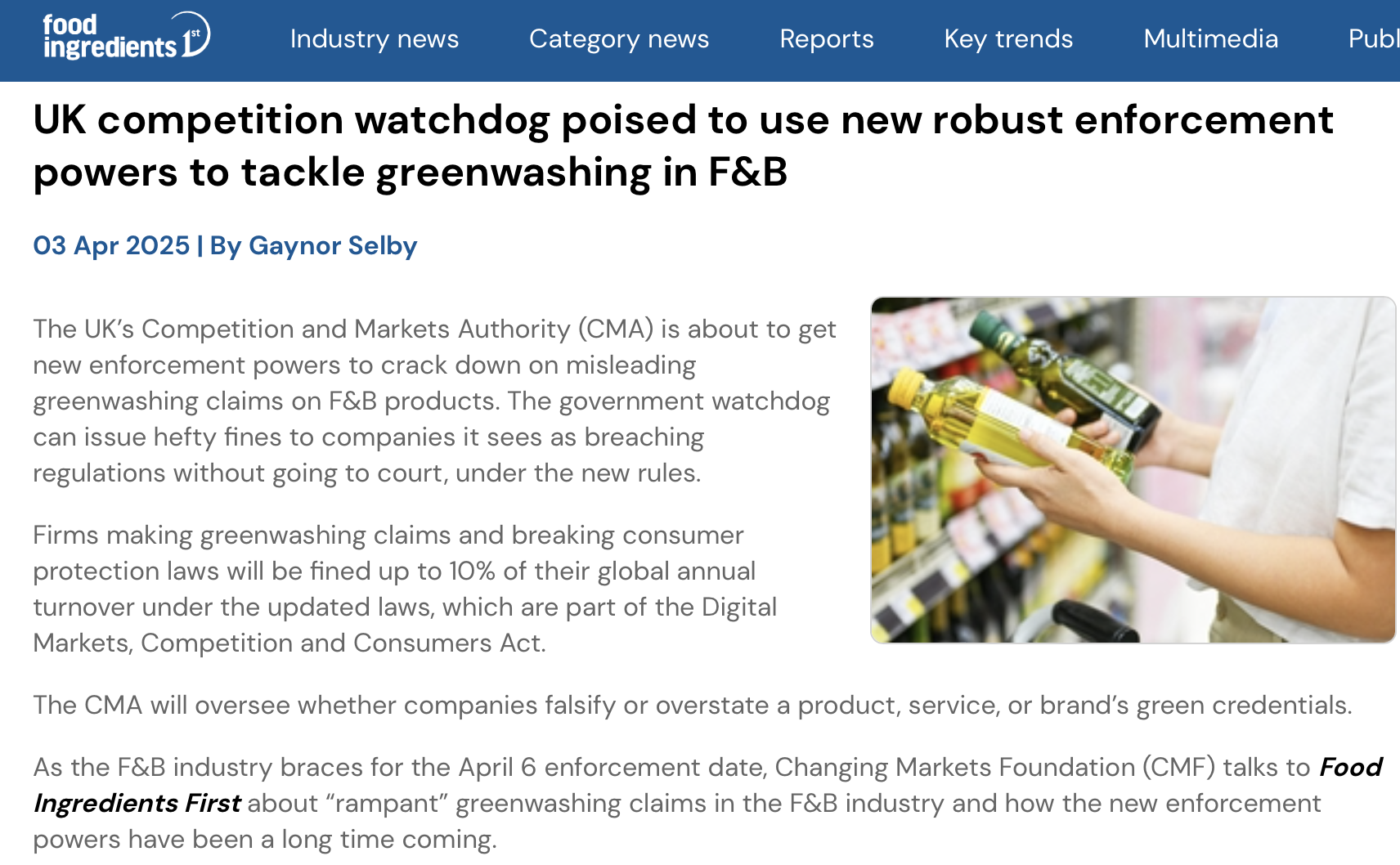 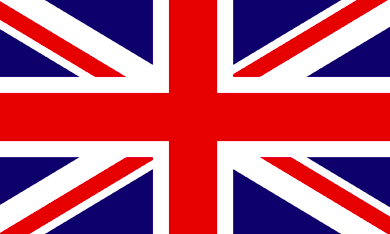 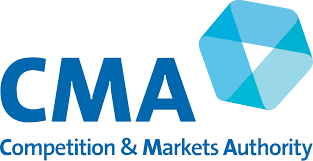 April 3rd, 2025
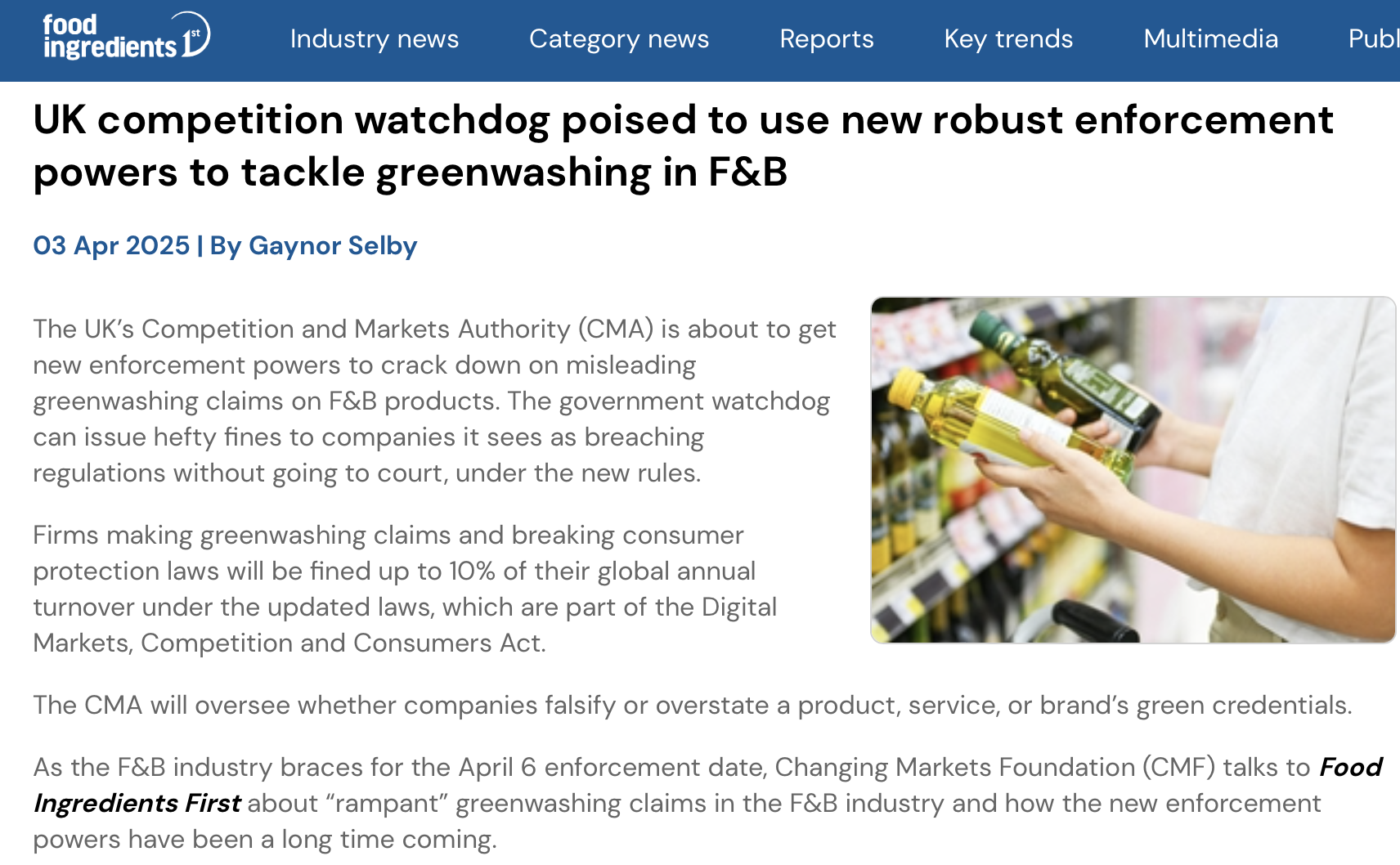 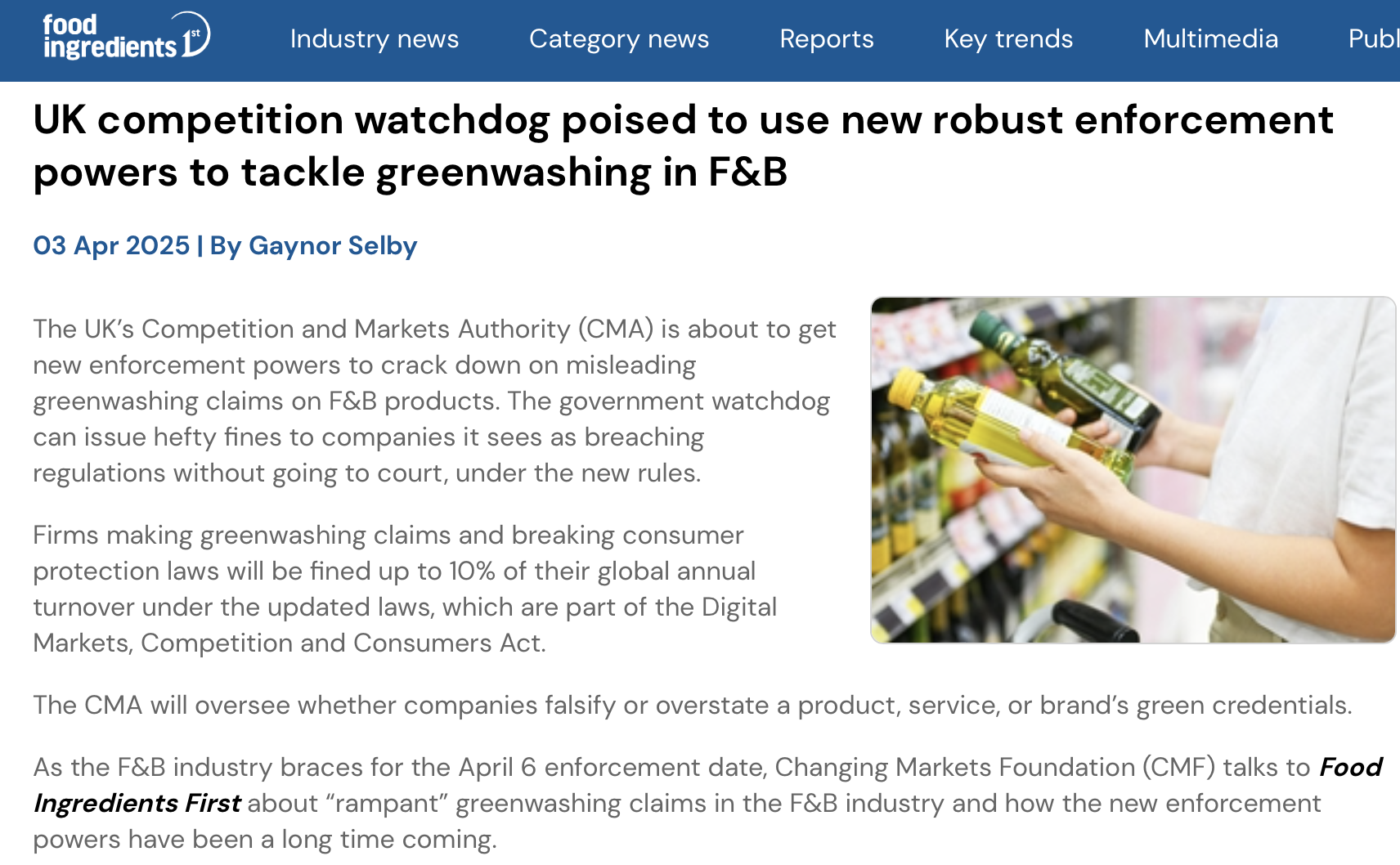 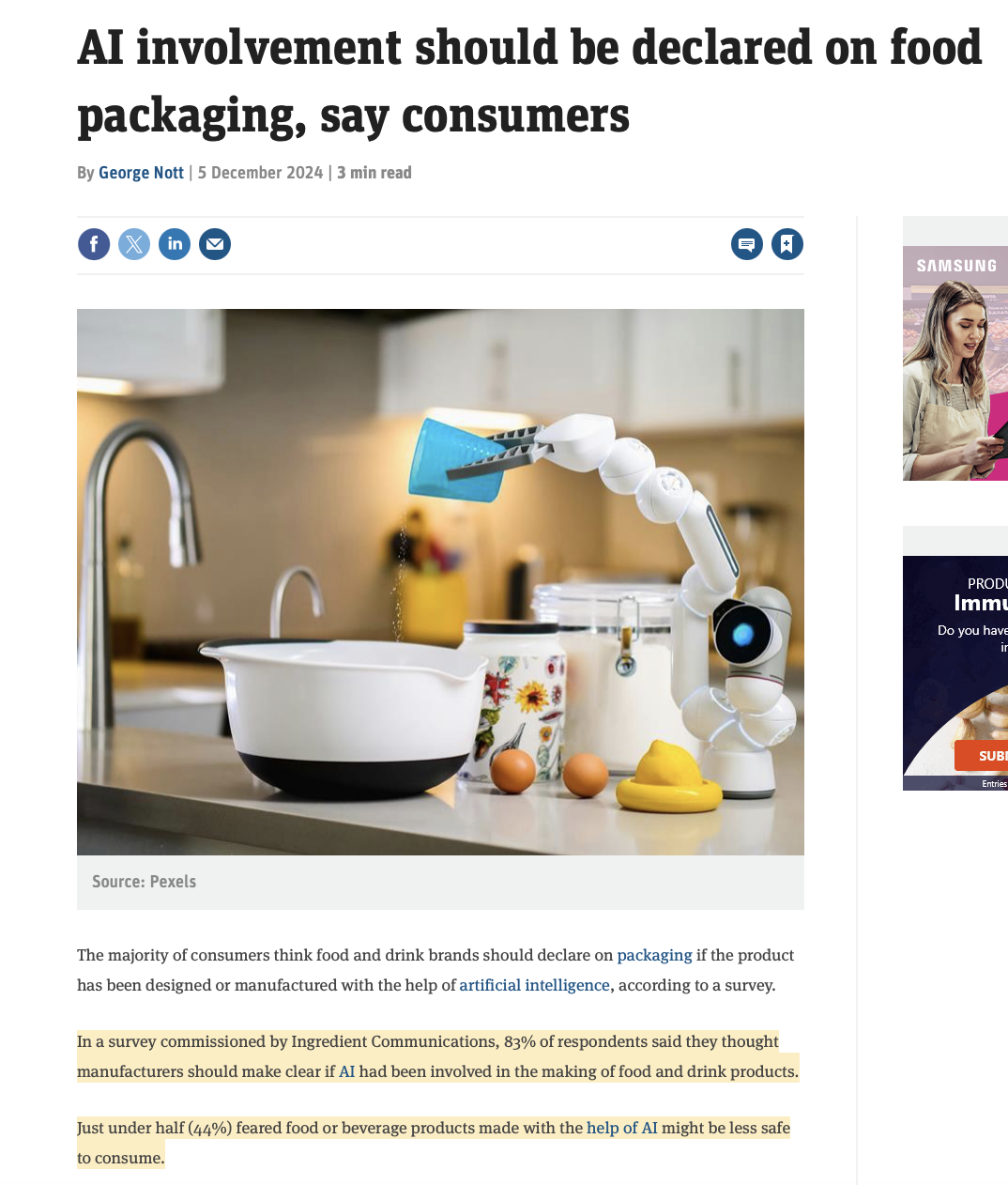 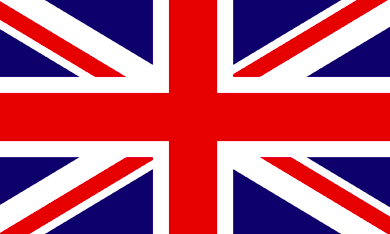 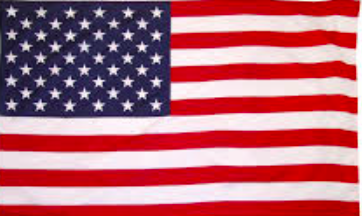 December 5th, 2024
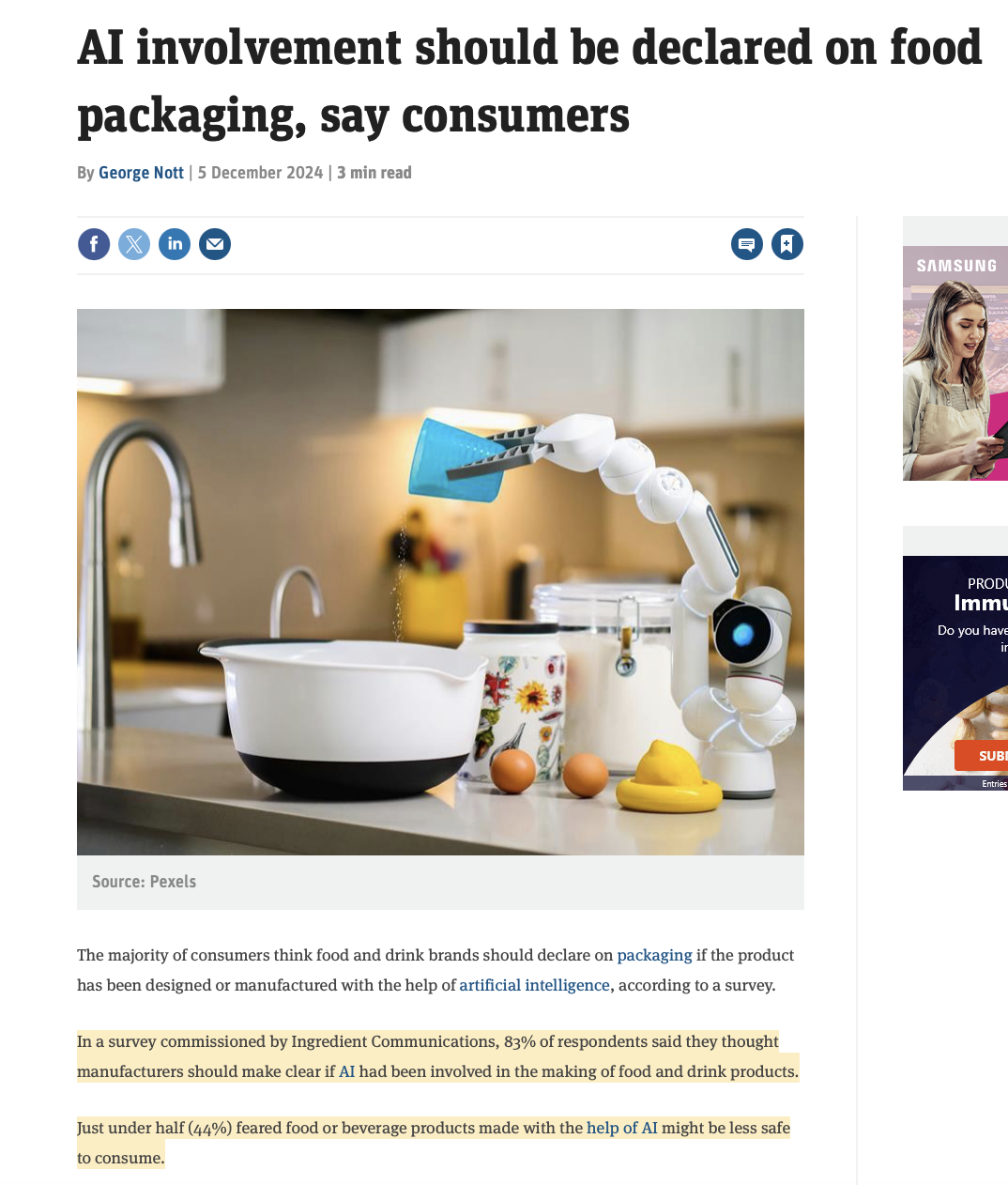 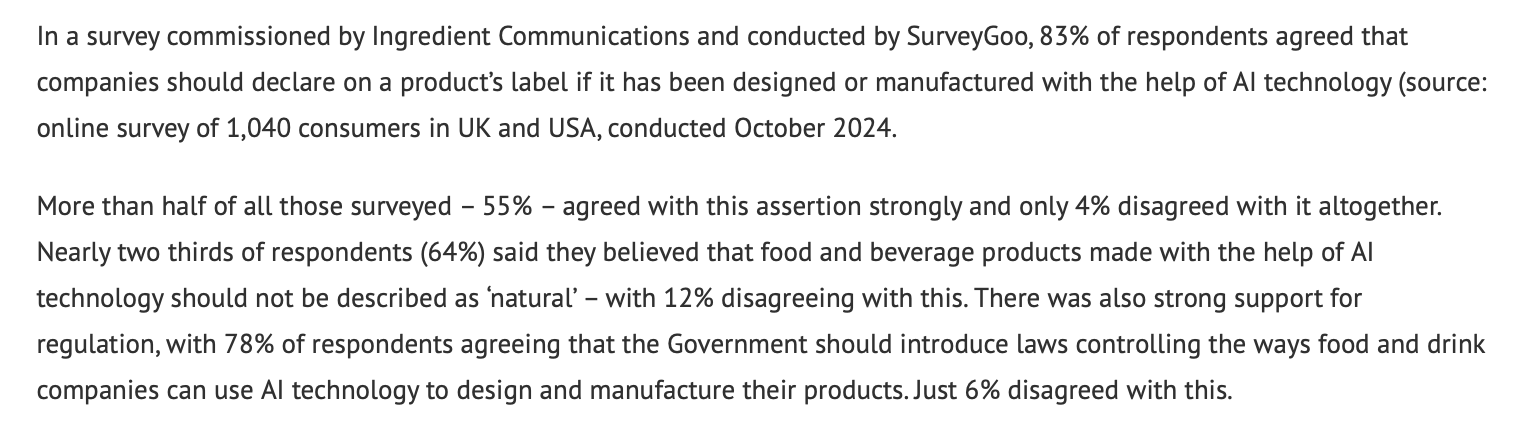 Globally, Future for Chicken is “Set Fair” with Consumers

Price
Nutrition – protein, low fat
Snack-friendly
Carries flavours well
Across family acceptance
Convenient (relative to other meats)
Very Air-fryable
Enviro. Credentials – carbon footprint
But, don’t frighten the daylights out of consumers with regard:
Technical advances without explaining/gaining permission;
Keeping the hat on AI, i.e. both Avian Influenza and Artificial Intelligence!
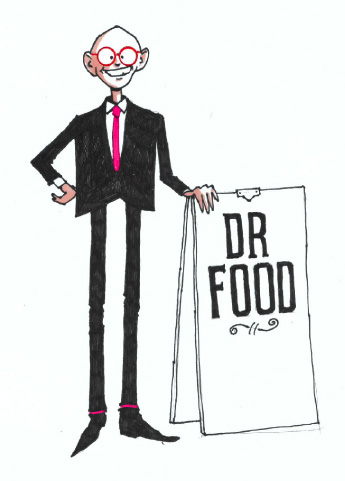 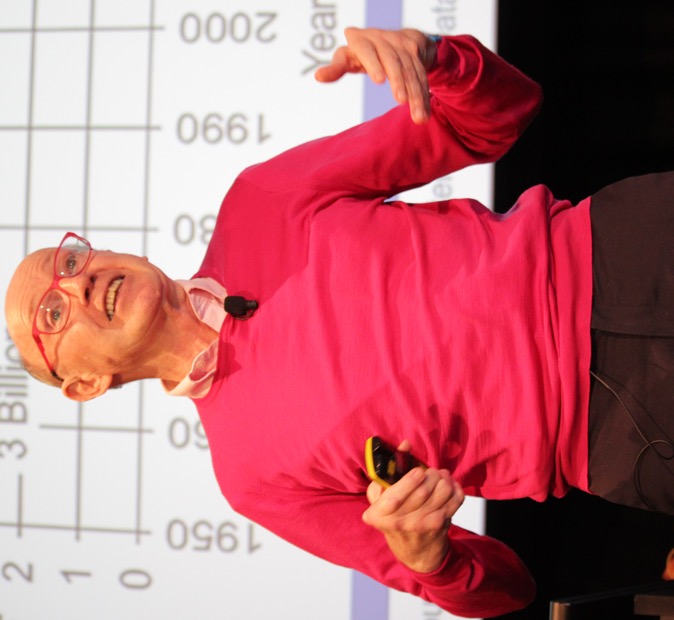 CONTACT POINTS:
e-mail:	profdavidhughes@aol.com

Telephone contact:
Mobile/Cell	+44 (0)7798 558276
      
Retail Blog: www.supermarketsinyourpocket.com